Проект
«Детский сад – диалоговая площадка 
всех участников 
образовательных отношений»
(создание личностно - развивающей образовательной среды 
смешанного типа  (с преобладанием творческого)
 с улучшенными характеристиками эмоциональности, 
когерентности, социальной активности  и обобщенности)

срок реализации – 2022-2025гг.
Пензенская область, г. Пенза
МБДОУ детский сад  № 10 города Пензы  «Калейдоскоп»

Зюзина Светлана Николаевна, заведующий
Истрашкина Надежда Викторовна, заместитель заведующего
Липатова Ольга Николаевна, педагог-психолог
Кулюцина Татьяна Валерьевна, старший методист ГАОУ ДПО ИРР ПО, член РОСК
Разрешите представиться…
МБДОУ детский сад №10 города Пензы «Калейдоскоп»  
одно из крупнейших дошкольных учреждений города Пензы и единственное по своей планировке – 
 4 отдельно стоящих 2- х этажных корпуса  являются встроенно-пристроенными в жилые дома. 
Каждые два корпуса соединены между собой подземным переходом.
Местоположение: Пензенская область, г. Пенза
Дата открытия: 01 мая 2015 года
Контакты: телефон  - +7(8412)694470, +7(8412)694471
                     e-mail – k.detsad10@guoedu.ru
                     сайт – detsad10-penza.ru
Общая площадь  
10538,00 кв.м.
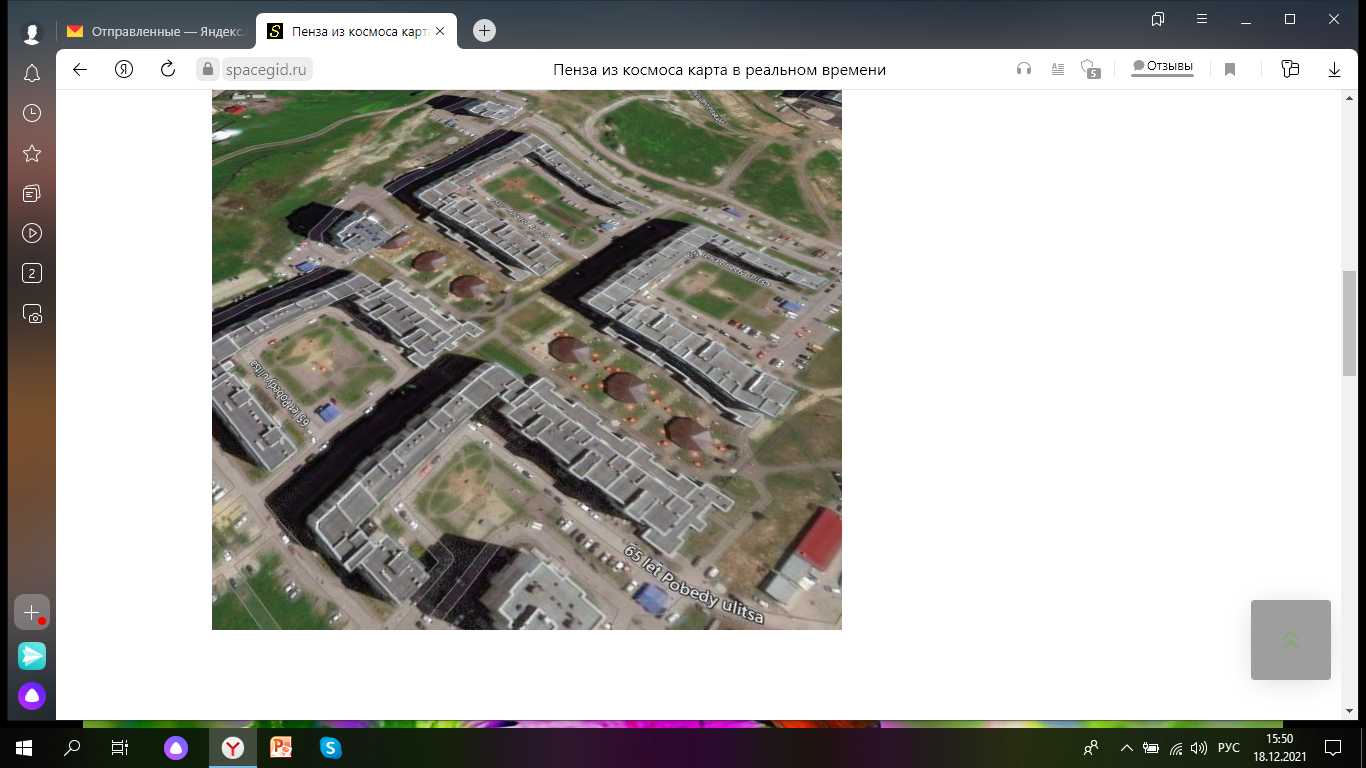 Численность воспитанников:  657 детей
Групп:   22, из которых:
            - 3 группы раннего возраста 
            -  1 группа компенсирующей направленности 
               (для детей с тяжелыми нарушениями речи)
Сотрудников: 110 человек, из них
             - воспитатели – 44 человека (6 человек – молодые специалисты)
             - специалисты – 9 человек
             - высшая квалификационная категория – 28%
             - первая квалификационная категория   – 42%
            - звание «ветеран труда»  - 2 человека
             - звание «Почетный работник  общего образования» - 1 человек (заведующий)
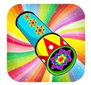 Ребенка развивает то, 
что его окружает
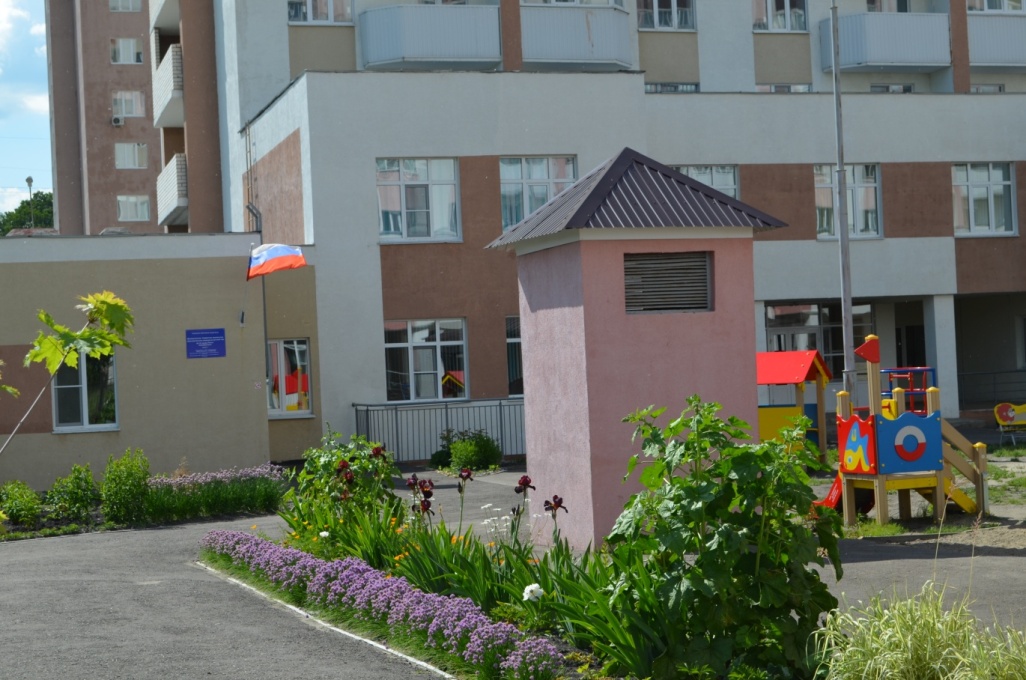 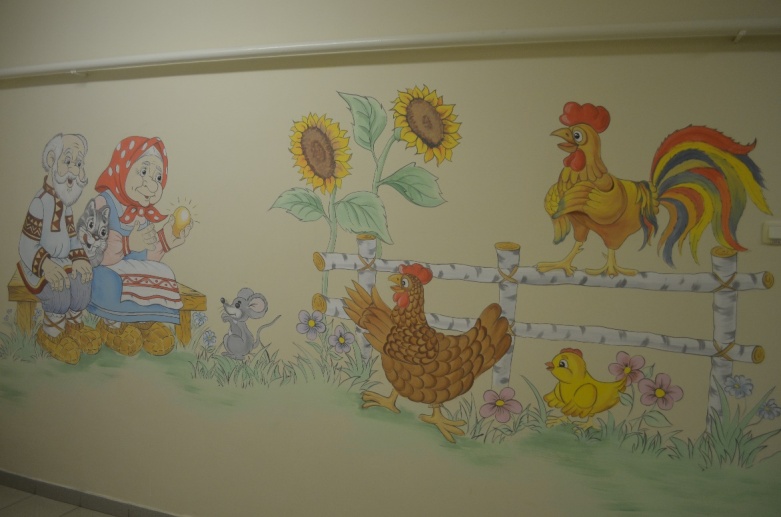 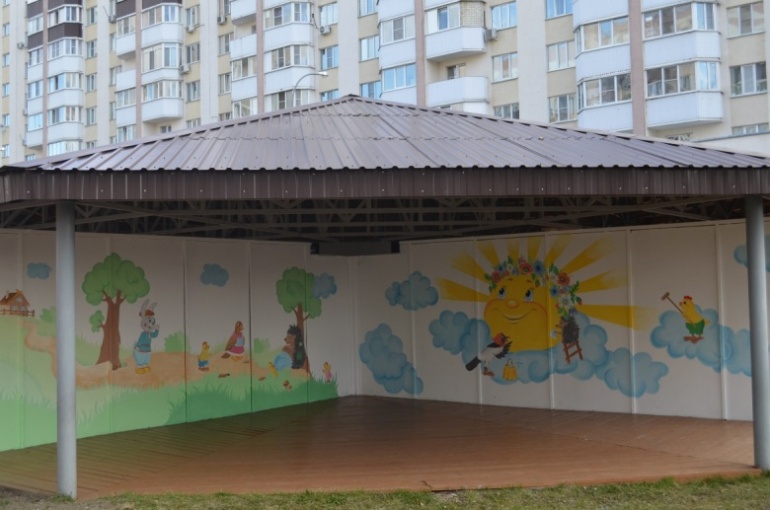 Корпус №1
Фойе корпуса №3
Прогулочная веранда
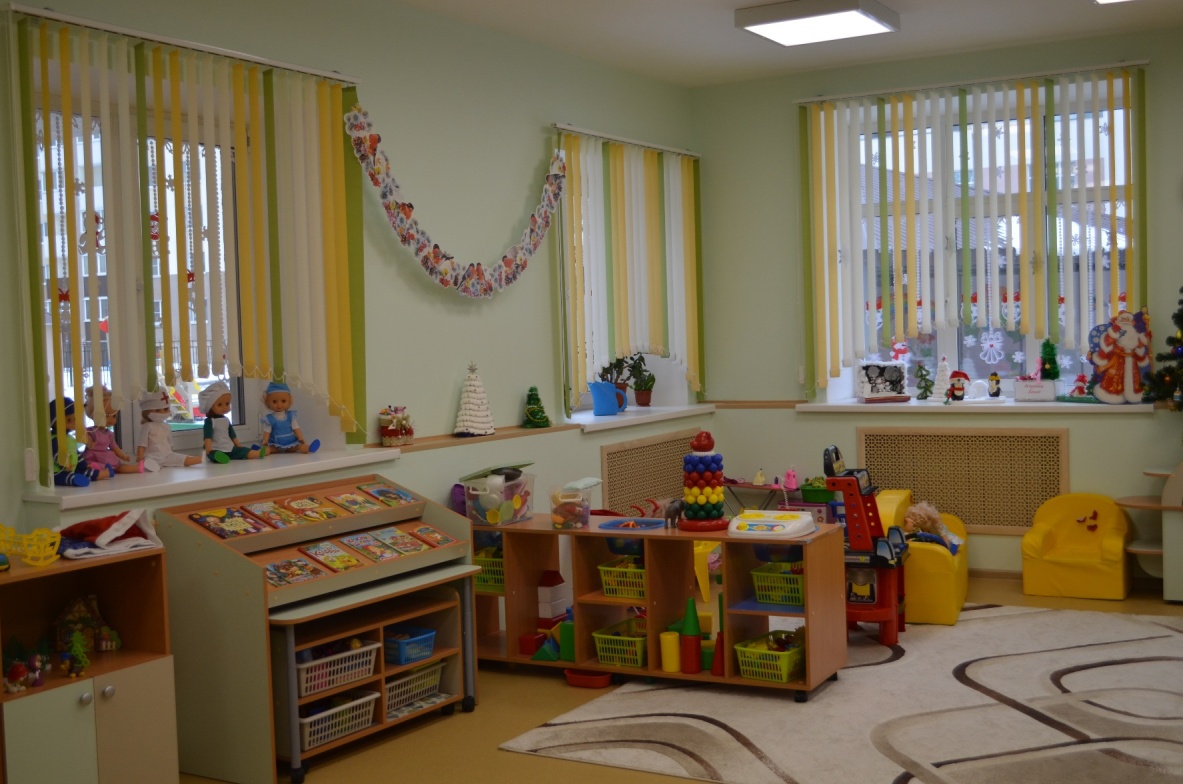 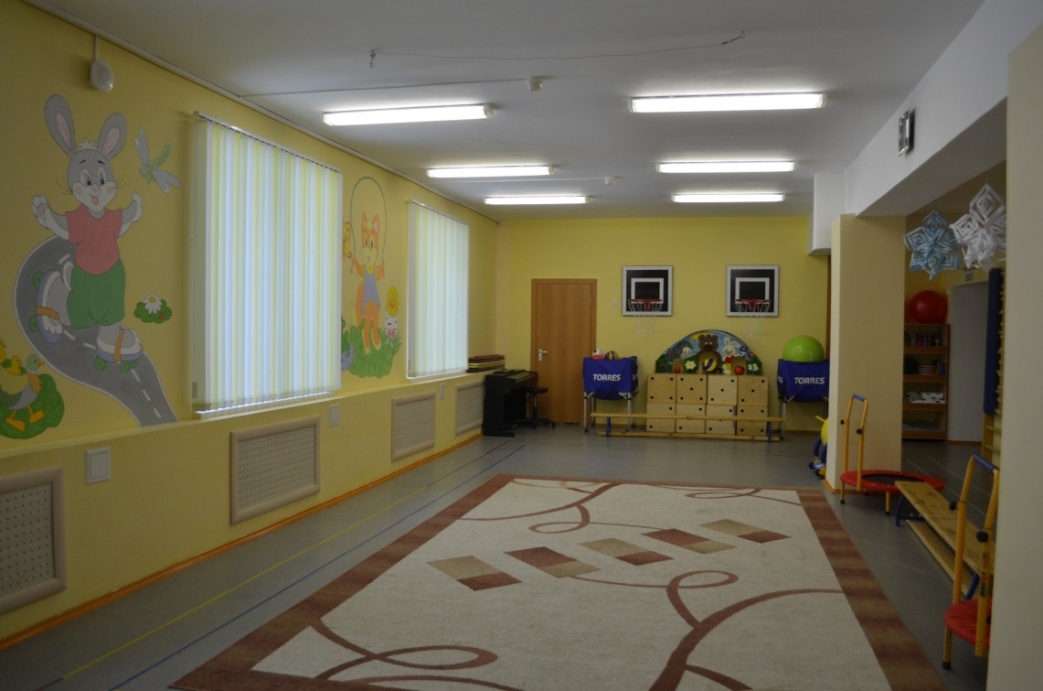 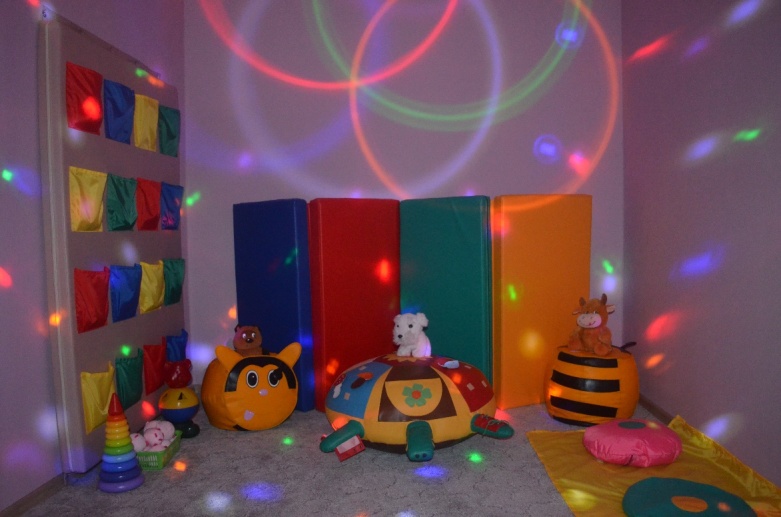 Групповое помещение
Спортивный зал №2
Сенсорная комната
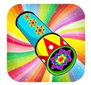 МБДОУ оснащен современной мебелью,  оборудованием и техникой. 
                     В каждом корпусе – индивидуальный дизайн.
Дошкольник- это прежде всего деятель, стремящийся познать и преобразовать мир
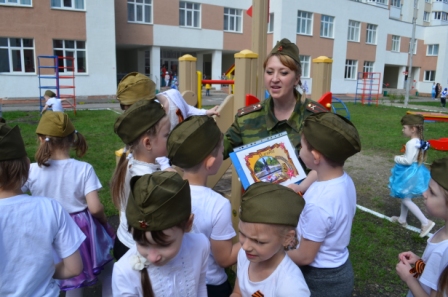 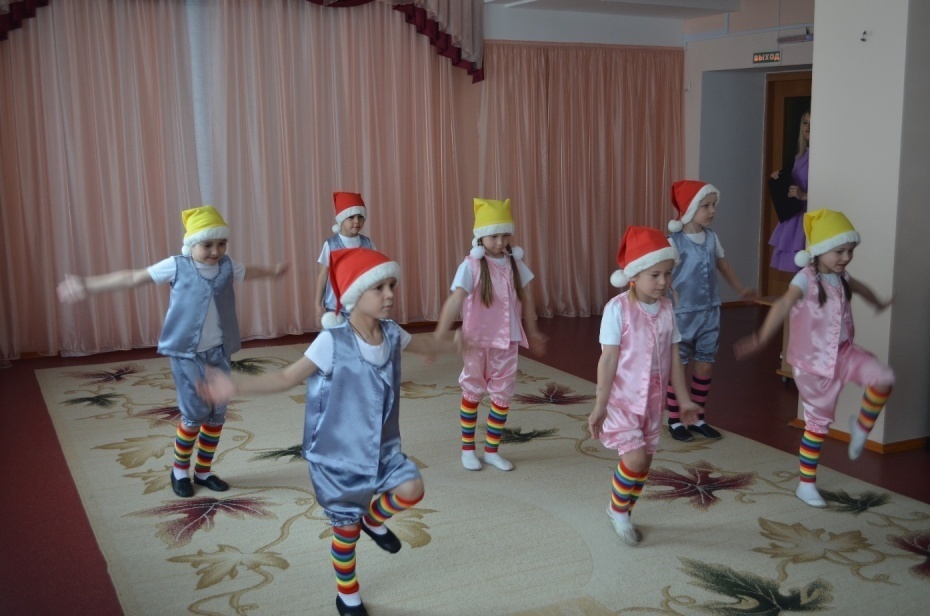 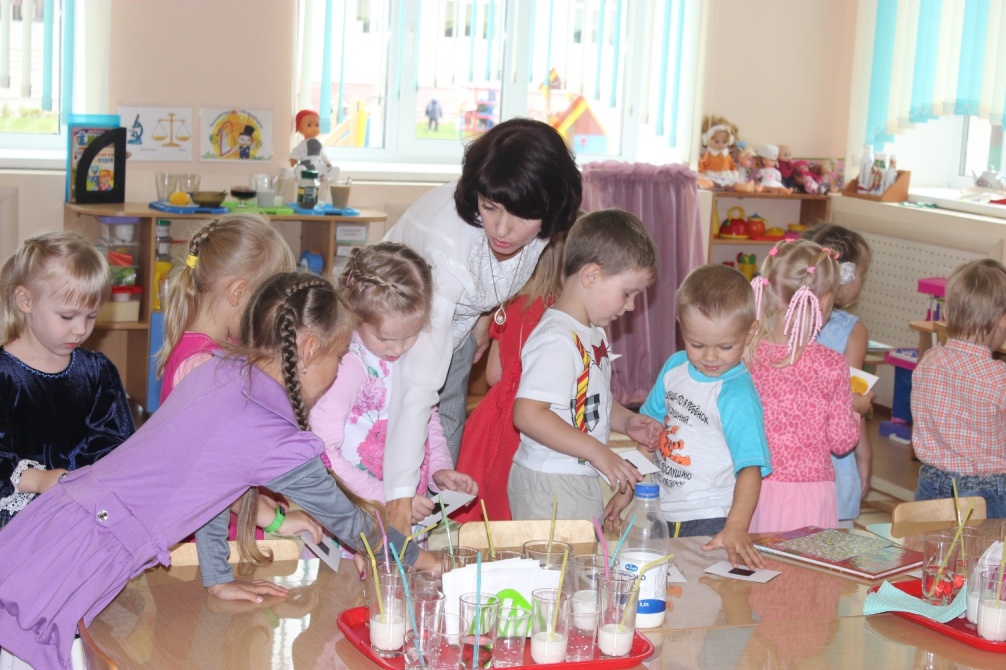 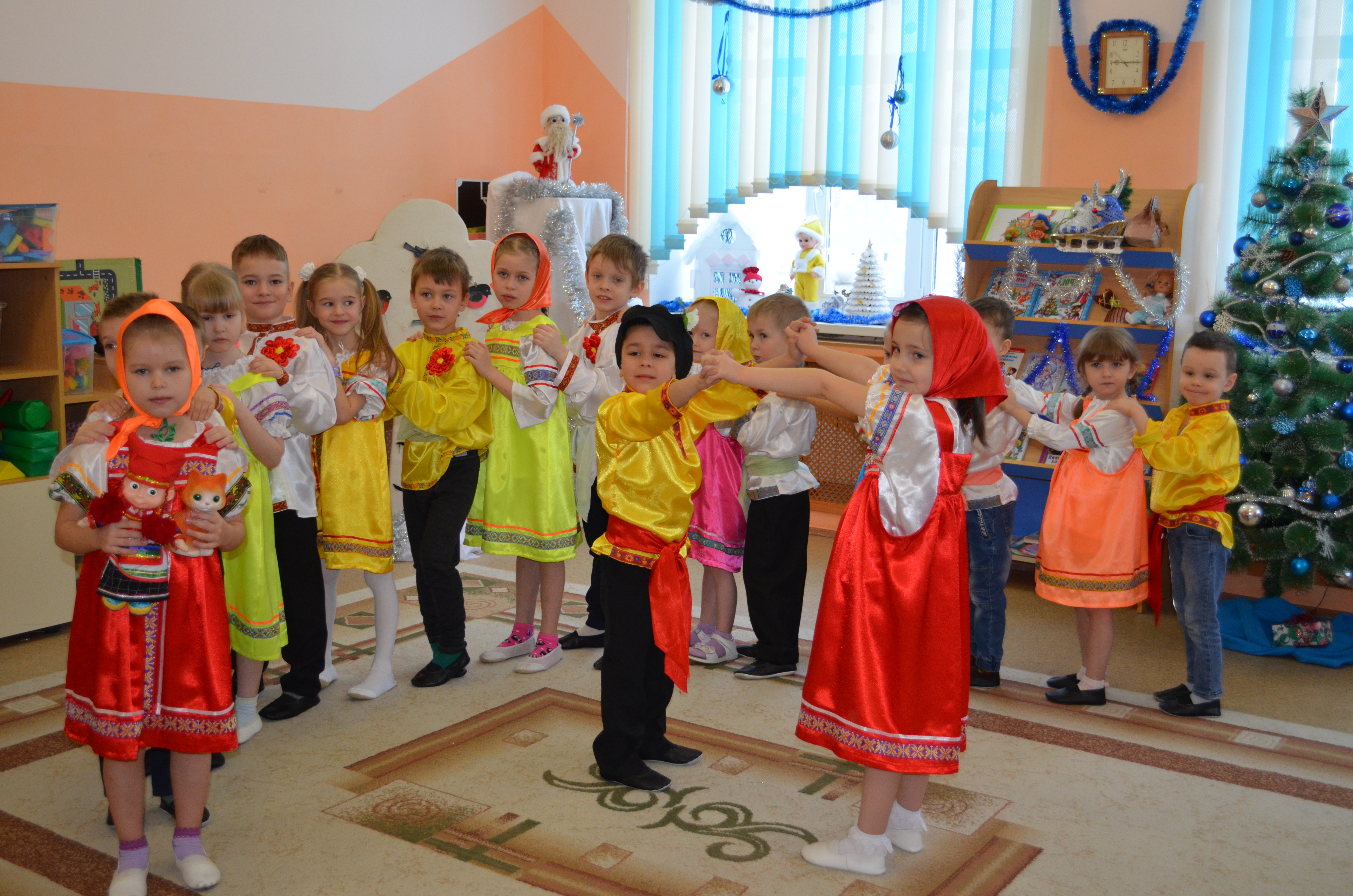 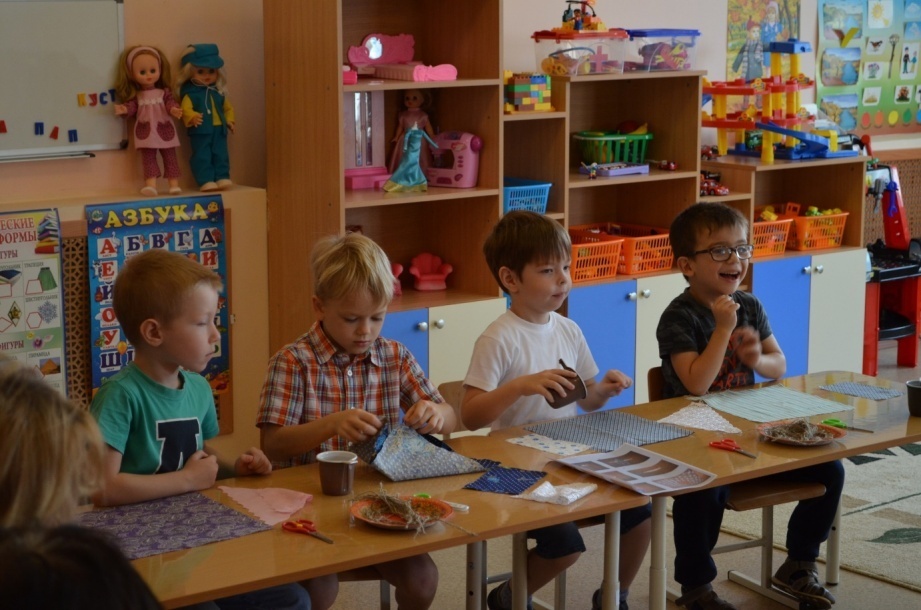 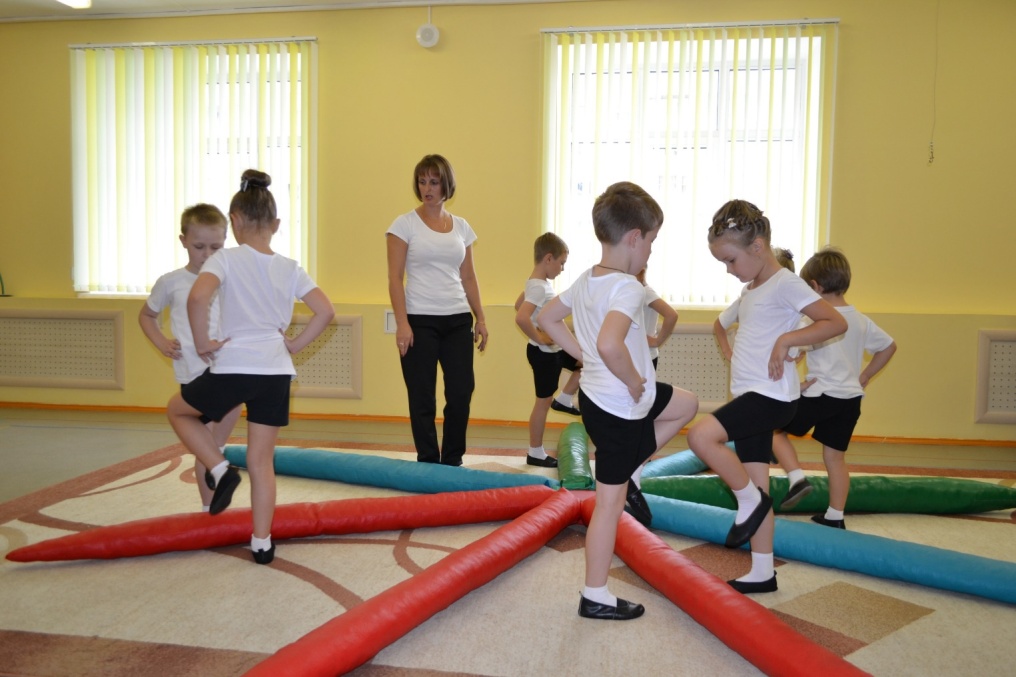 Реализация основной общеобразовательной программы дошкольного образования 
осуществляется в процессе включения воспитанников в различные виды деятельности.
Социально-коммуникативное направление развития ребенка – одно из приоритетных 
(часть, формируемая участниками образовательных отношений ООП ДО МБДОУ)
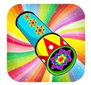 Калейдоскоп социальных партнеров
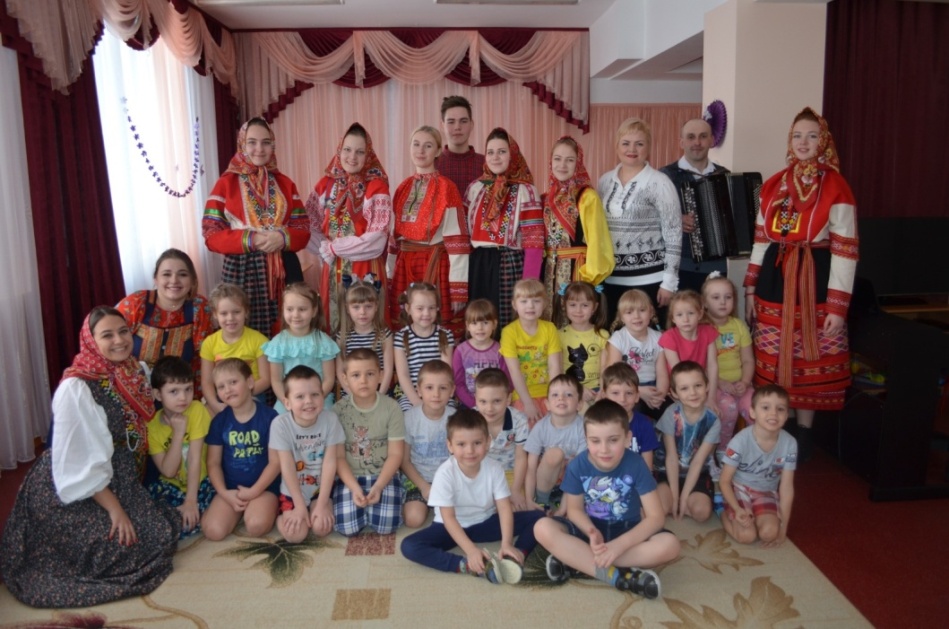 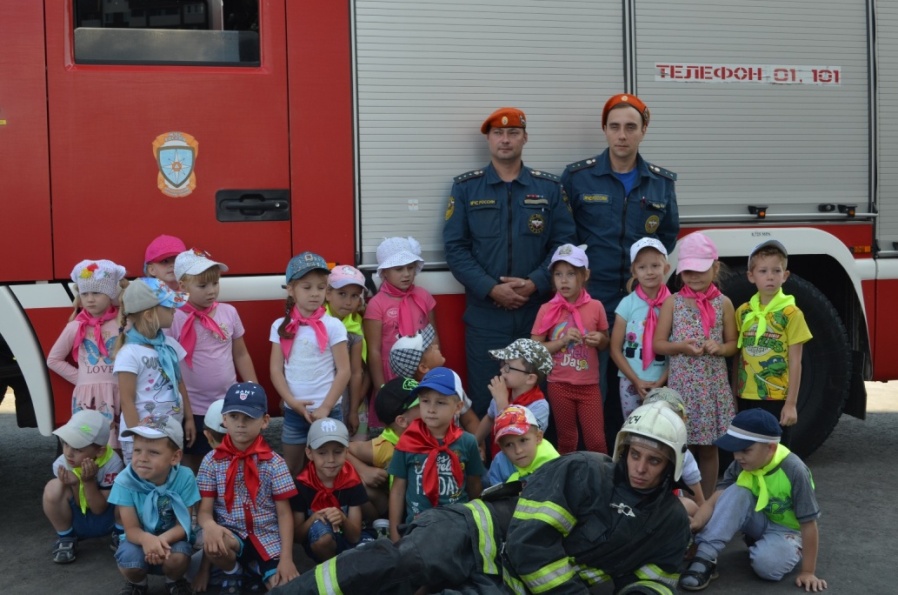 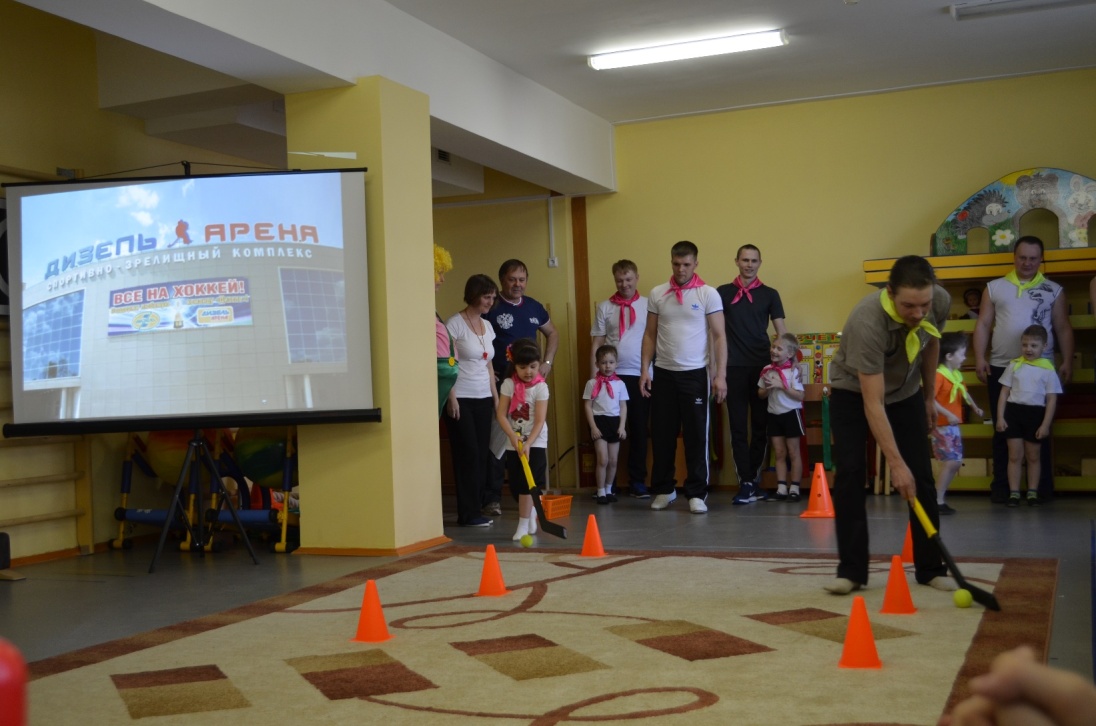 Творческий коллектив «Миряне»
Родители (законные представители)
МЧС России по Пензенской области
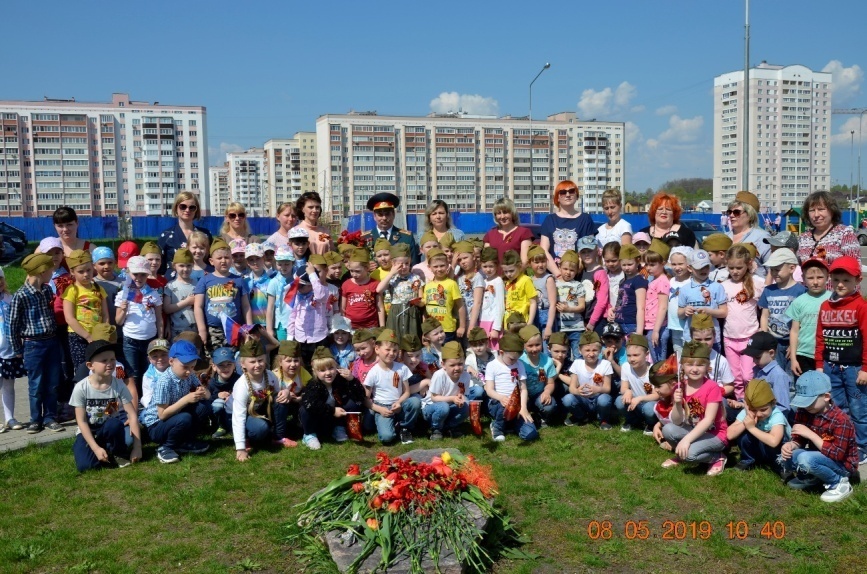 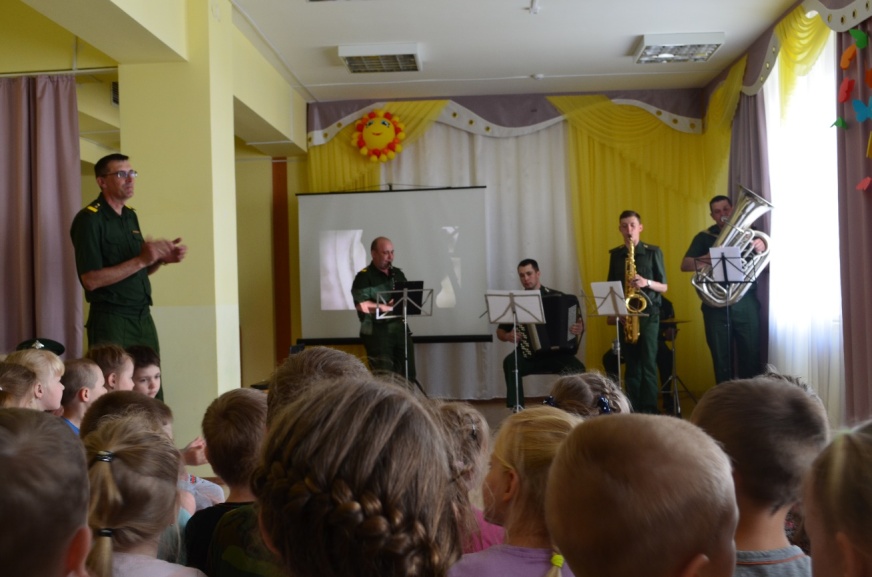 Пензенский артиллерийский 
       инженерный институт
Союз ветеранов Афганистана
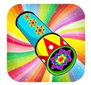 Социальное партнерство - условие для приобщения ребёнка - дошкольника к миру социальной действительности, расширения кругозора воспитанников.
«Творческий педагог-творческие дети»
(динамика участия педагогов ДОУ в методических мероприятиях)
Работоспособный возрастной и образовательный ценз педагогического коллектива позволяет побеждать и занимать призовые места в профессиональных конкурсах различного уровня («Воспитатель года», «Лучший воспитатель России», конкурс им. Л. Выготского, Педагогический Олимп, научно-практических конференциях).
Инновационный опыт педагогов публиковался на страницах международного журнала «Молодой ученый».
         Работая в инновационном режиме, ежегодно детский сад становится площадкой для обмена опытом среди коллег области и города в рамках курсов повышения квалификации, организуемых ГАОУ ДПО ИРР ПО, 
стажировочной площадкой для педагогов города.
Воспитатели ДОУ - участники Проекта по формированию муниципальной системы наставничества в работе с молодыми педагогами образовательных учреждений г. Пензы «Вместе к успеху».
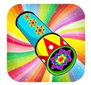 «Необходимый элемент развития любой  
организации – это инновации. 
Только впитывая  
и предоставляя новое, 
можно получить общественное признание».
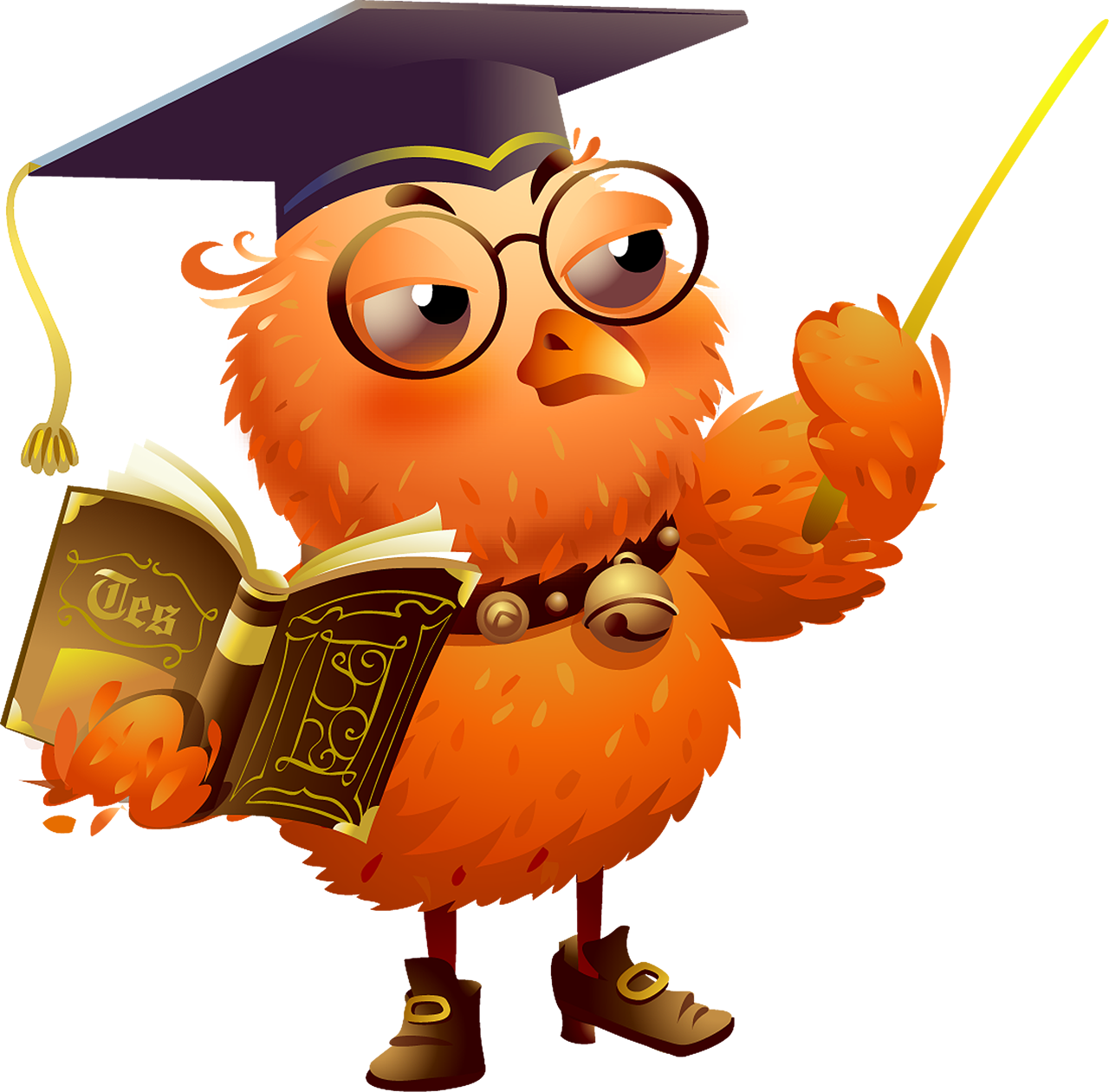 Качанова Е.Ю.
Графическая модель 
соотношения типов образовательной среды
(методика векторного моделирования образовательной среды В.А. Ясвина)
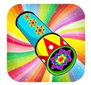 Среда МБДОУ  имеет смешанный характер с преобладанием «догматической» доли
(формирует пассивный и зависимый тип личности).
Оценка количественных параметров образовательной среды 
различными категориями членов образовательного сообщества
(на основе адаптированной методики В.А. Ясвина)
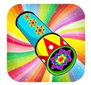 Слабо выраженные характеристики эмоциональности, 
когерентности, обобщенности и социальной активности
Ключевая проблема
Существующие барьеры коммуникации в ОО 
(территориальная отдаленность корпусов, 
обновление педагогического состава в силу объективных причин)
 мешают созданию согласованности, обобщенности  
и доброжелательности в образовательной среде. 





Необходимо создание среды смешанного типа 
(с преобладанием творческого), 
способствующей открытому и конструктивному взаимодействию 
всех участников образовательных отношений,  
удовлетворению их потребностей в статусности, 
определенности и общности.
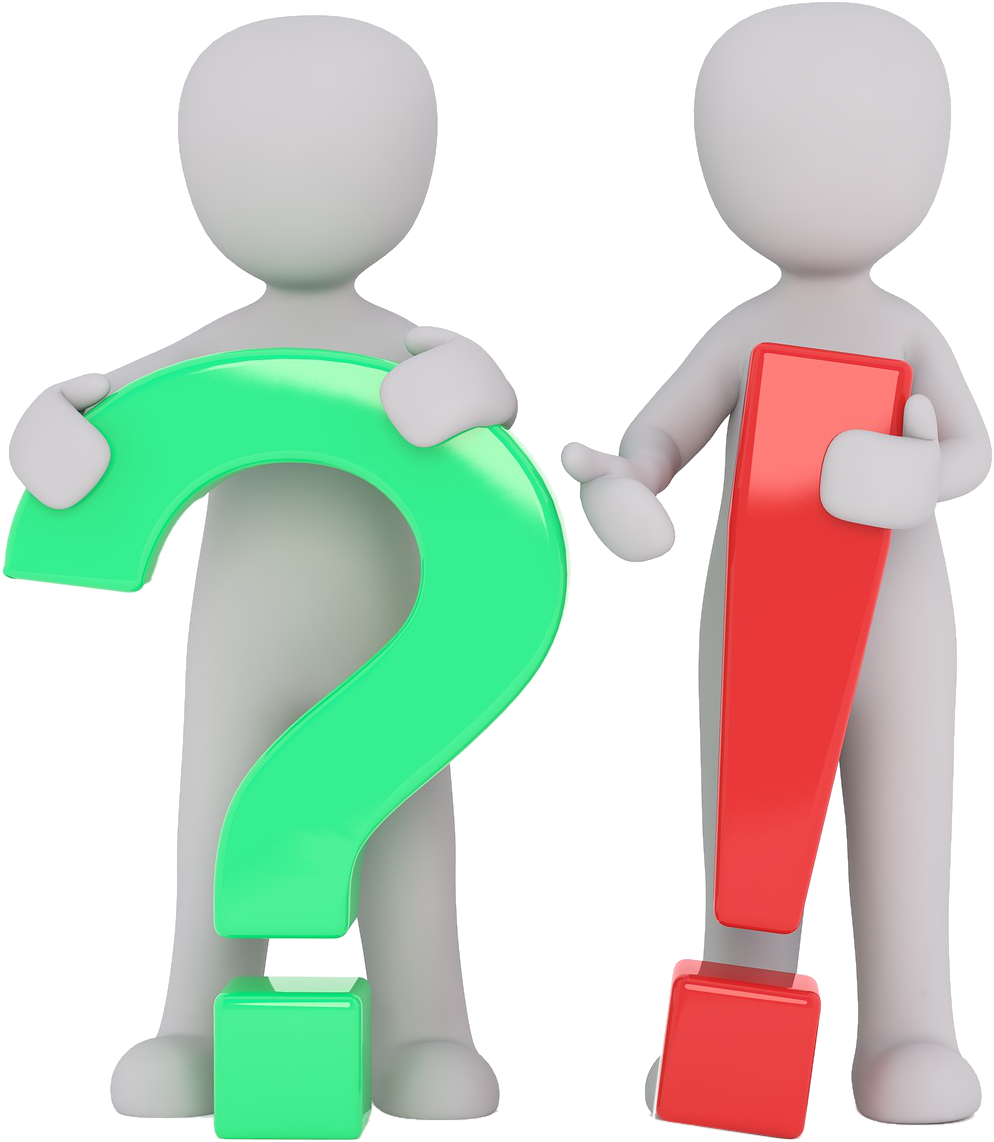 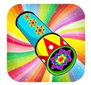 Целевые группы проекта, благополучатели
Воспитанники:
-развитие эмоциональной сферы, навыков конструктивного взаимодействия со сверстниками  и взрослыми; 
-положительный психологический климат в группах ДОУ (положительная динамика на измерителе эмоций).
 Педагоги:
-наличие  внутренней мотивации  для профессионального и личностного роста, наличие  навыков конструктивной работы в команде; 
-развитие личностного потенциала педагога (жизнеустойчивость, мотивированность, саморегуляция и др.);
-повышение профессиональной компетентности по вопросам развития у детей эмоциональной сферы.
Родители (законные представители):
-удовлетворенность качеством дошкольного образования в ДОУ;
-повышение включенности в образовательный процесс ДОУ.
Администрация:
-овладение методикой определения типа среды и путей ее трансформации в творческую;
-повышение эффективности управления учреждением;
-повышение престижа ДОУ.
Социум:
 - социально адаптированный ребенок.
           Муниципальные методические профессиональные объединения педагогов:
           - изучение передового педагогического опыта.
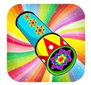 Цели проекта
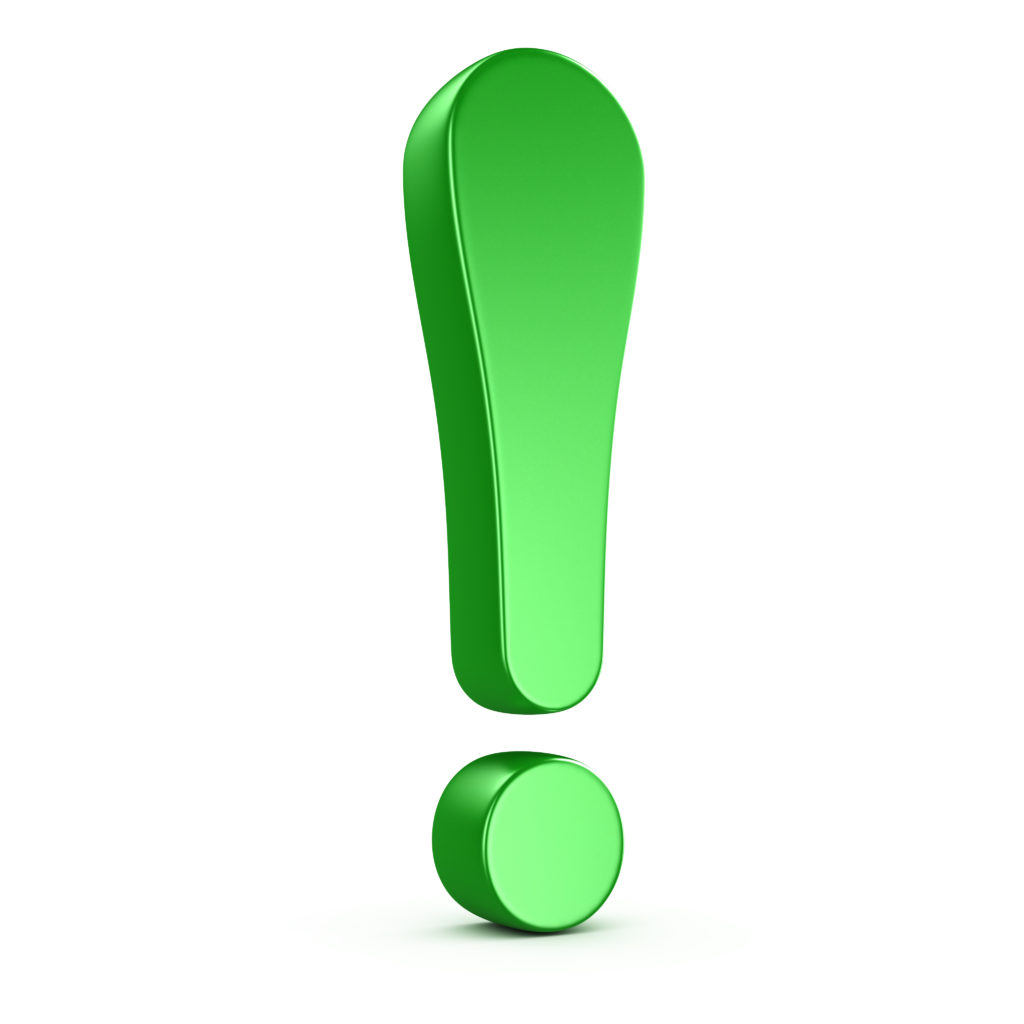 Создание личностно-развивающей образовательной среды смешанного типа (с преобладанием творческого), с улучшенными характеристиками эмоциональности, когерентности и обобщенности для формирования активной свободной личности,  способной эффективно управлять своими эмоциями и поведением, конструктивно взаимодействовать с другими, нацеленной на саморазвитие и самоопределение.
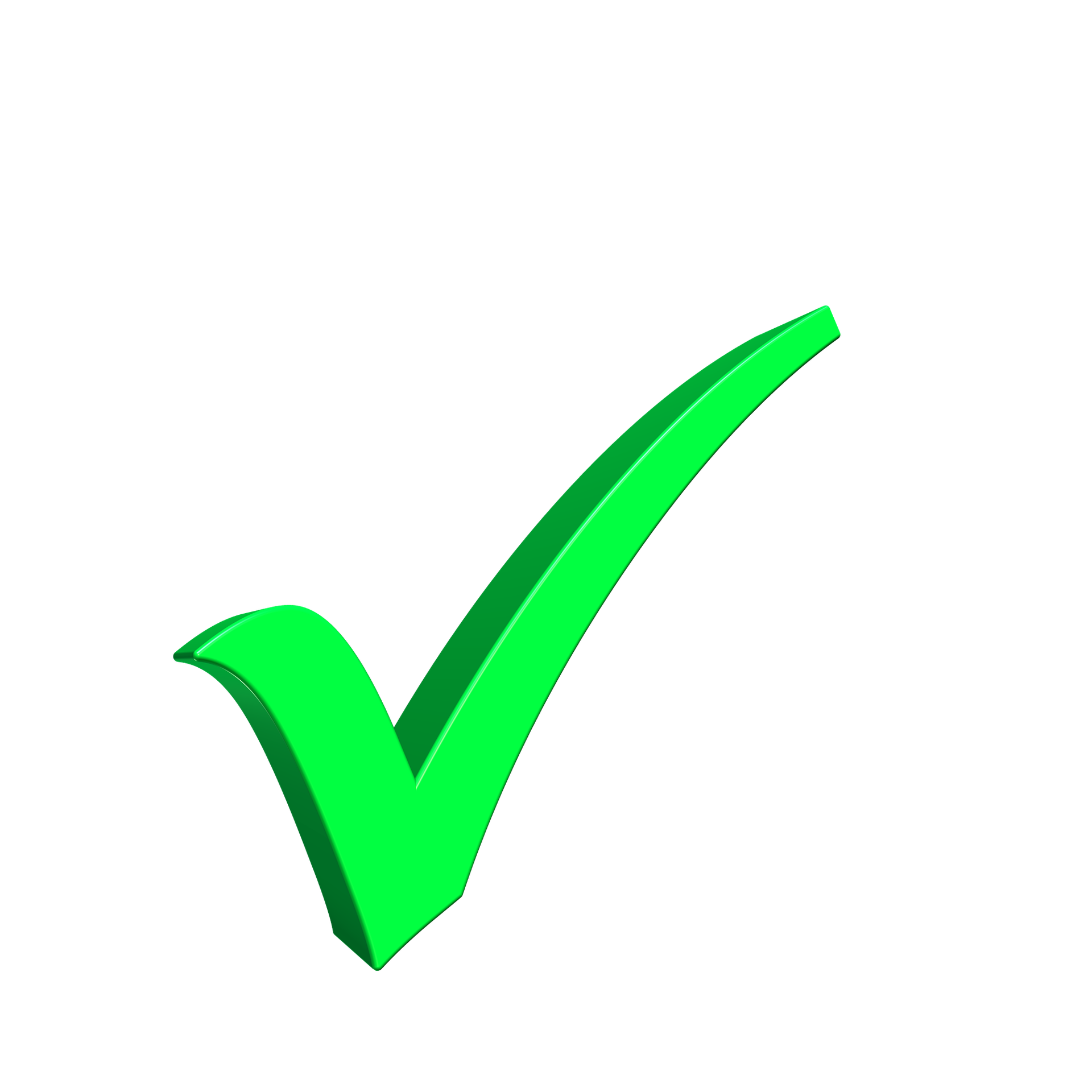 Развитие эмоциональной сферы,  улучшение межличностных отношений, свободное разновозрастное  и межгрупповое общение. Безусловное принятие ребенка со всеми его особенностями.
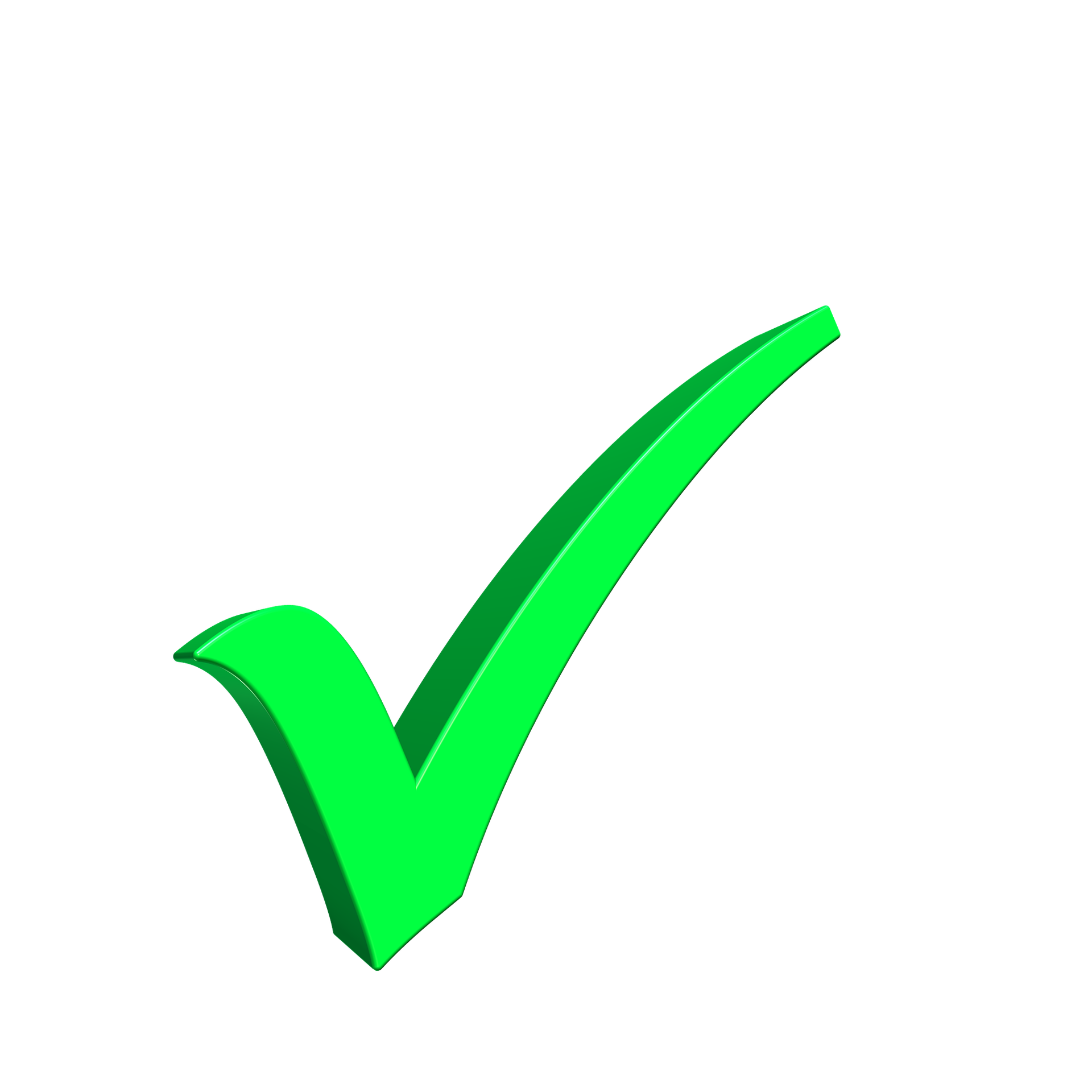 Формирование эффективной системы мотивации педагогов для профессионального и личностного роста, самореализации, навыков конструктивной работы в команде. 
Овладение и эффективное использование инновационных подходов и методик личностно-развивающего обучения.
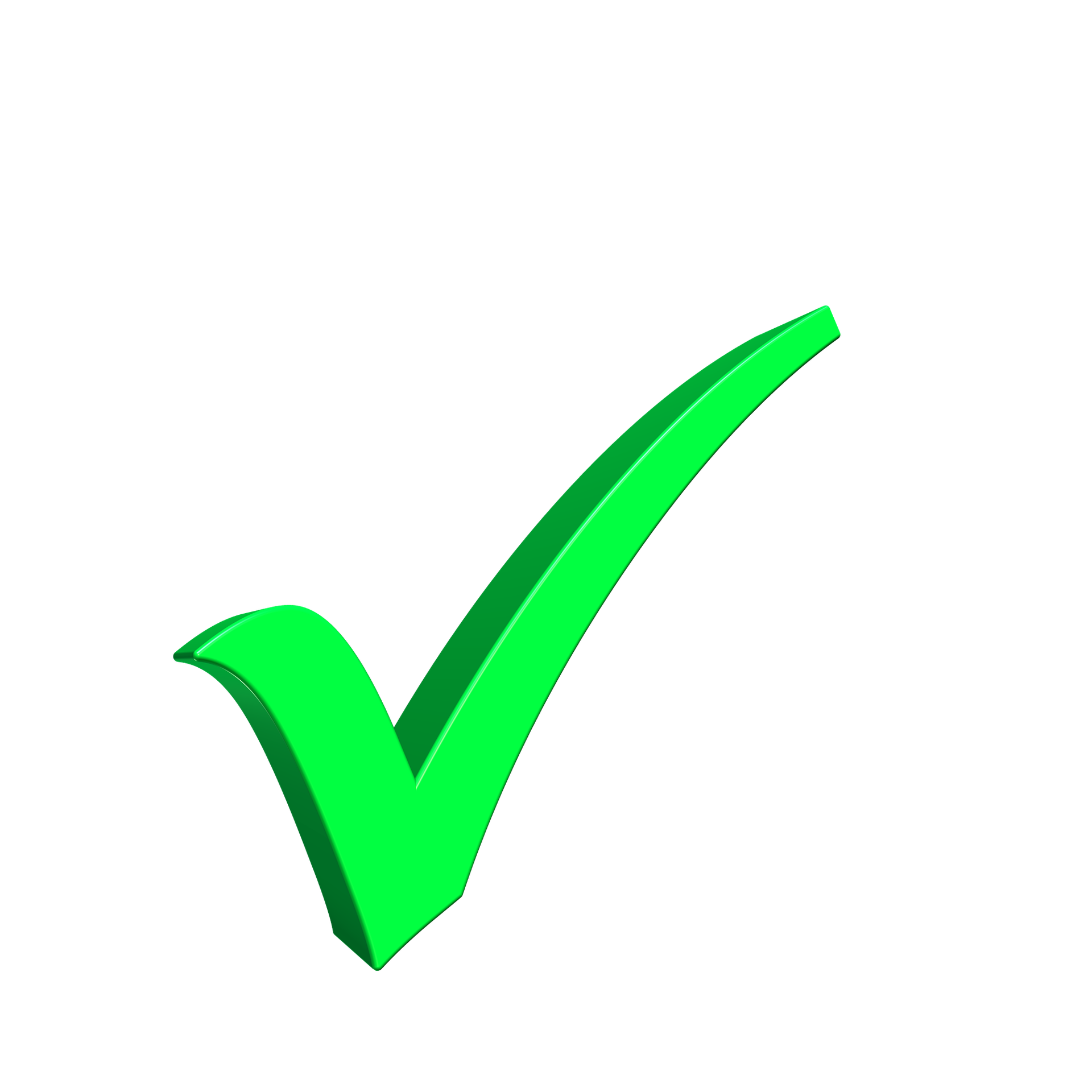 Развитие внутренней мотивации родителей к  более активному участию в делах и управлении
       ДОУ, становление позиции партнерства и сотрудничества.
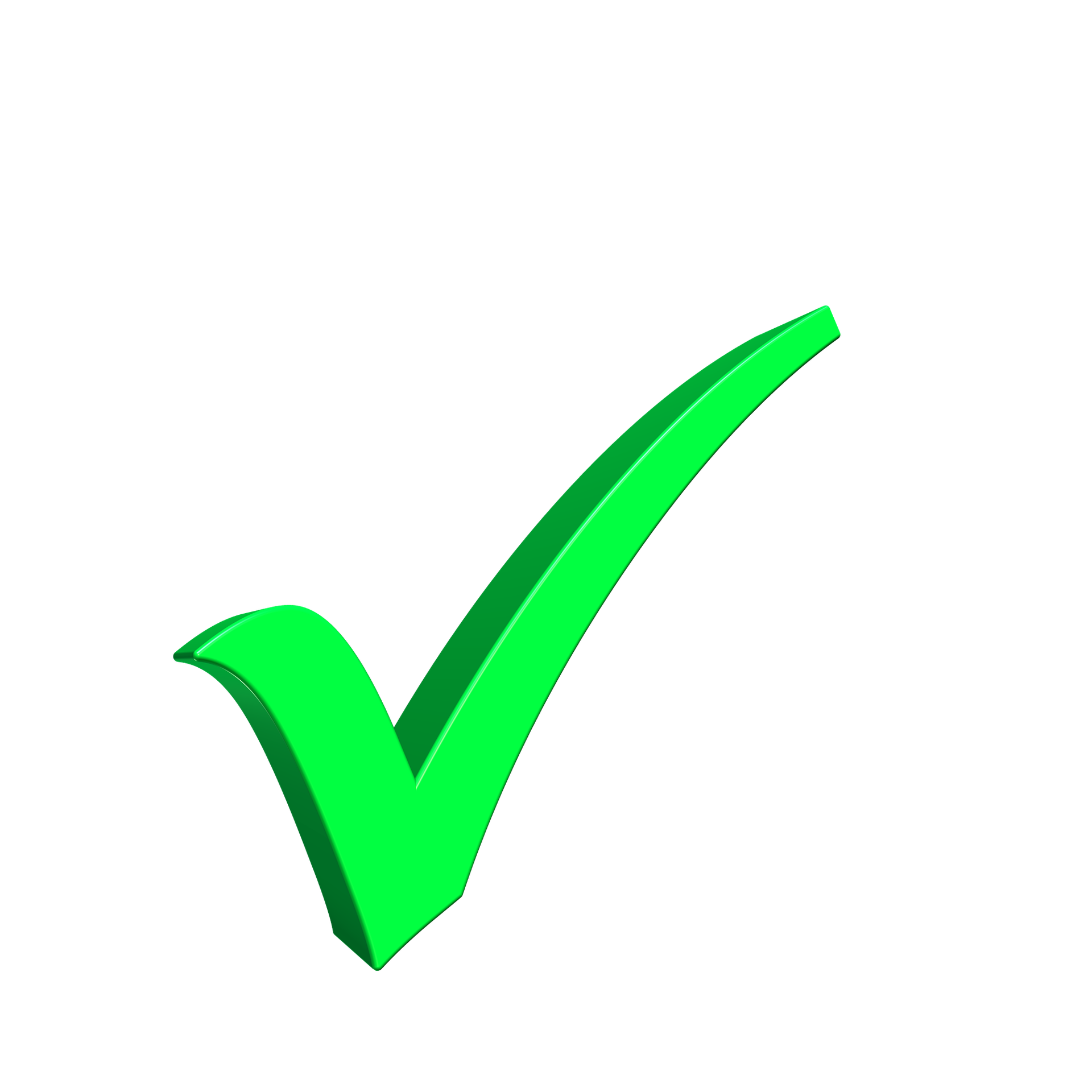 Совершенствование управленческих компетенций, повышение эффективности управления образовательной организации, личностное развитие.
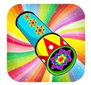 Образ желаемого состояния ОО в итоге построения ЛРОС
(по формуле «3+2»)
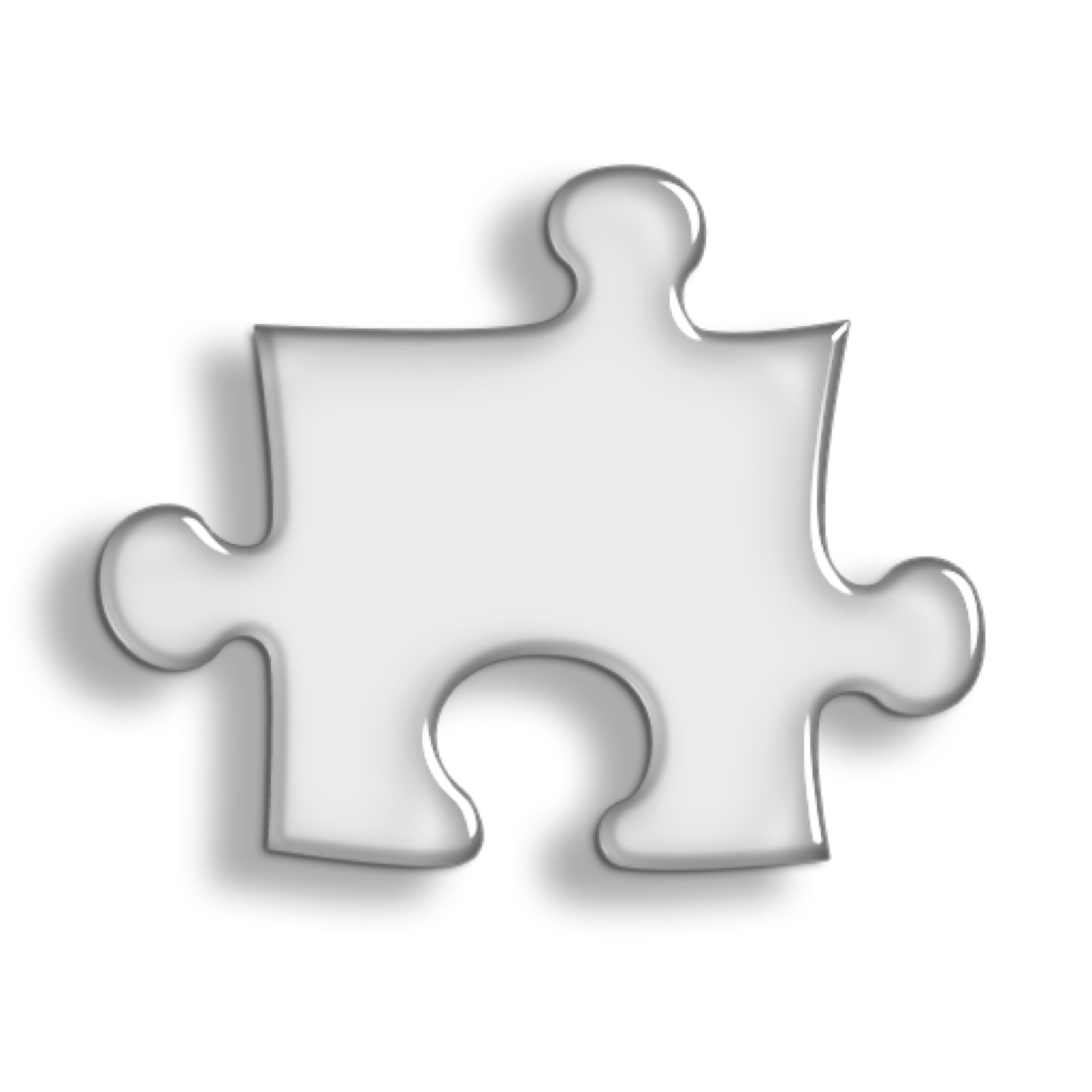 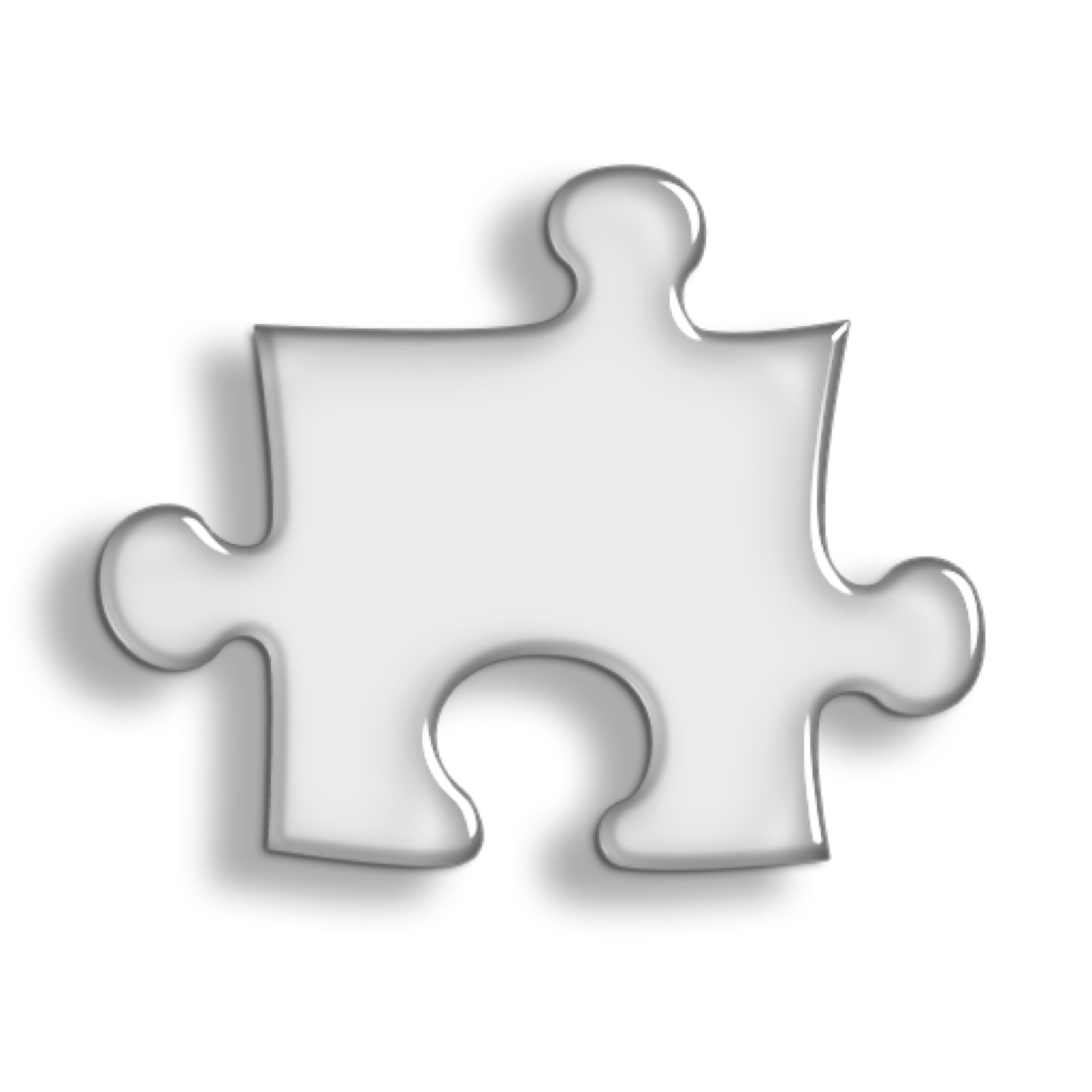 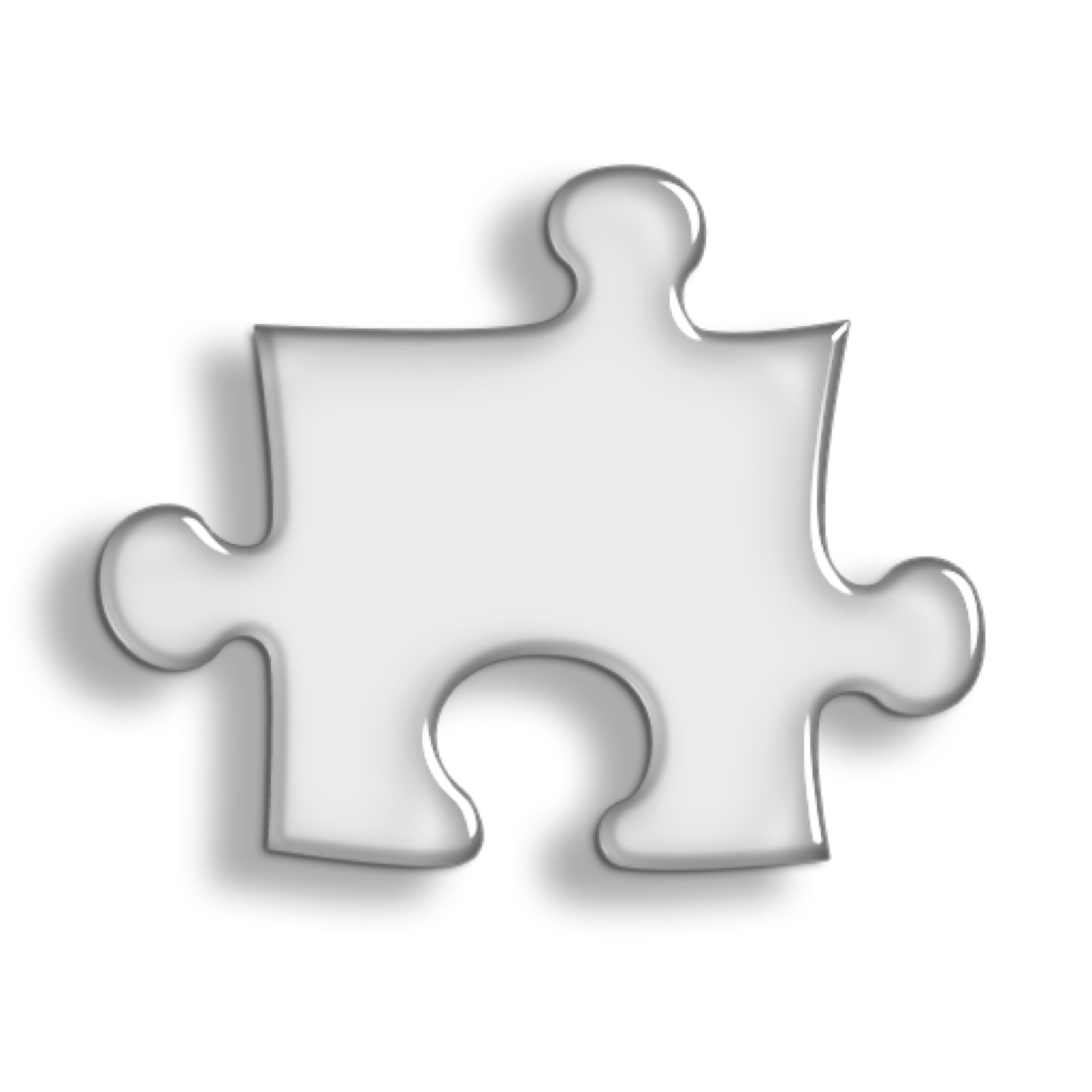 Организационно-
технологический 
        компонент
Пространственно-
предметный 
компонент
Социальный
    компонент
Изменение качества взаимоотношений 
в детско-взрослой общности (воспитанники, 
педагоги, родители, социальные партнеры).
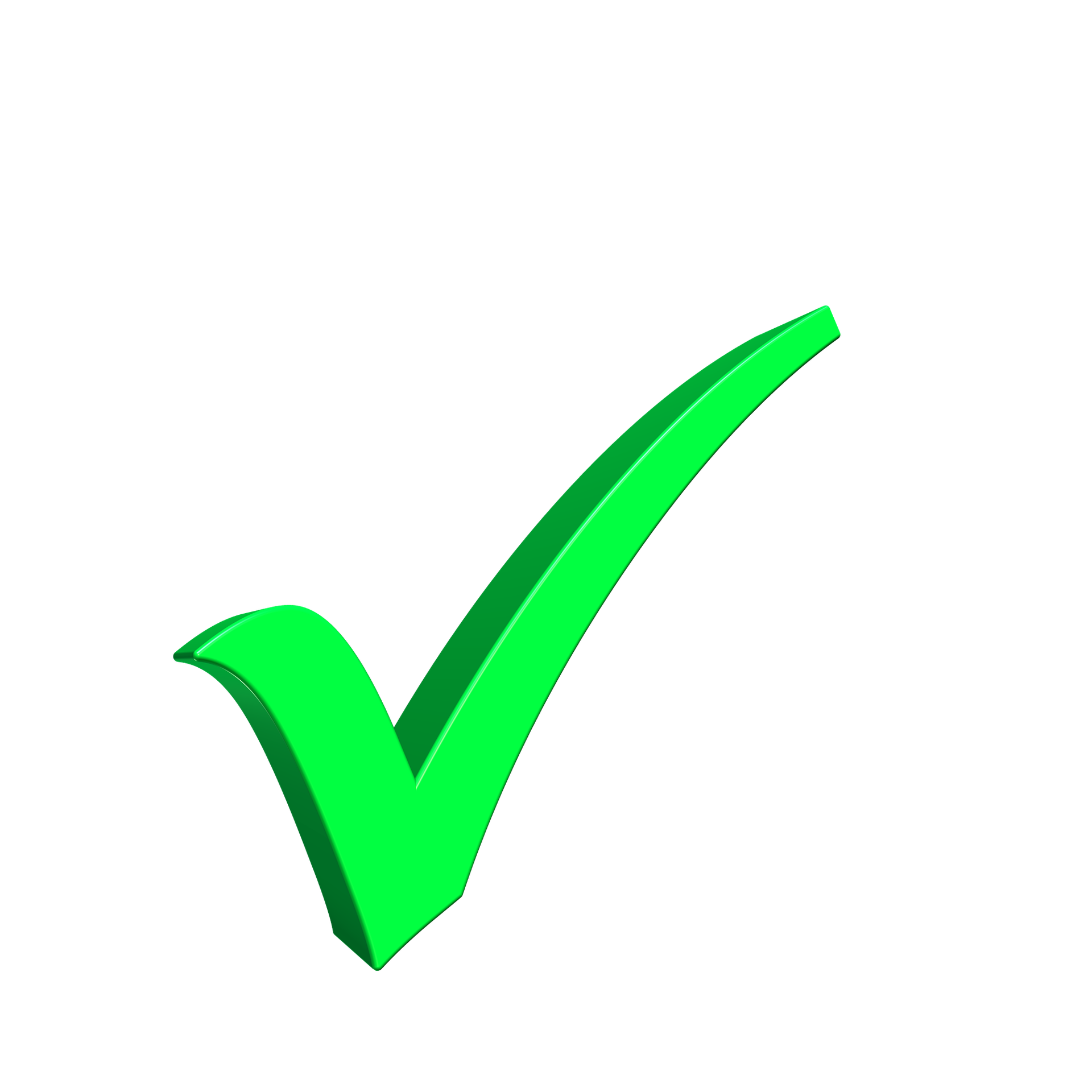 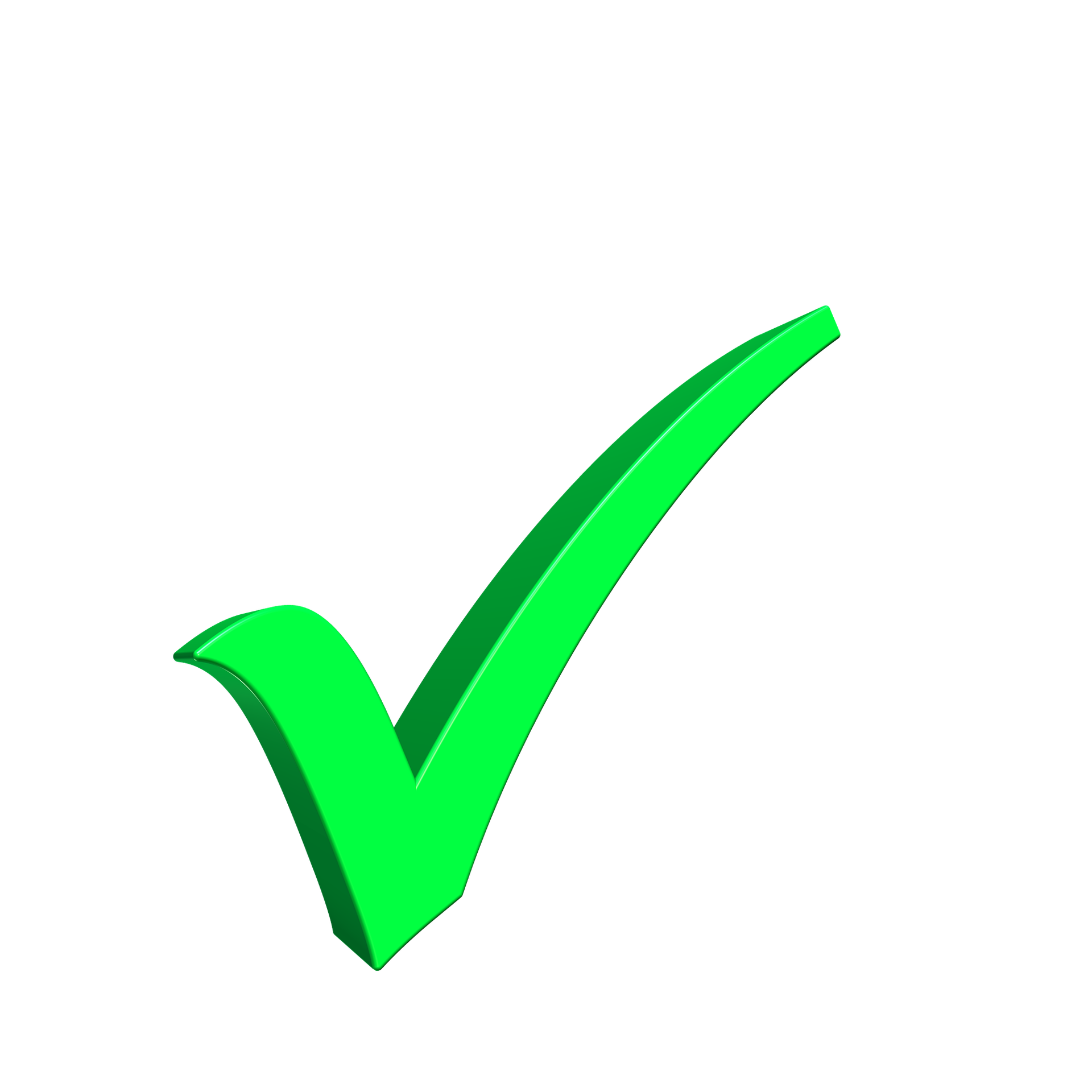 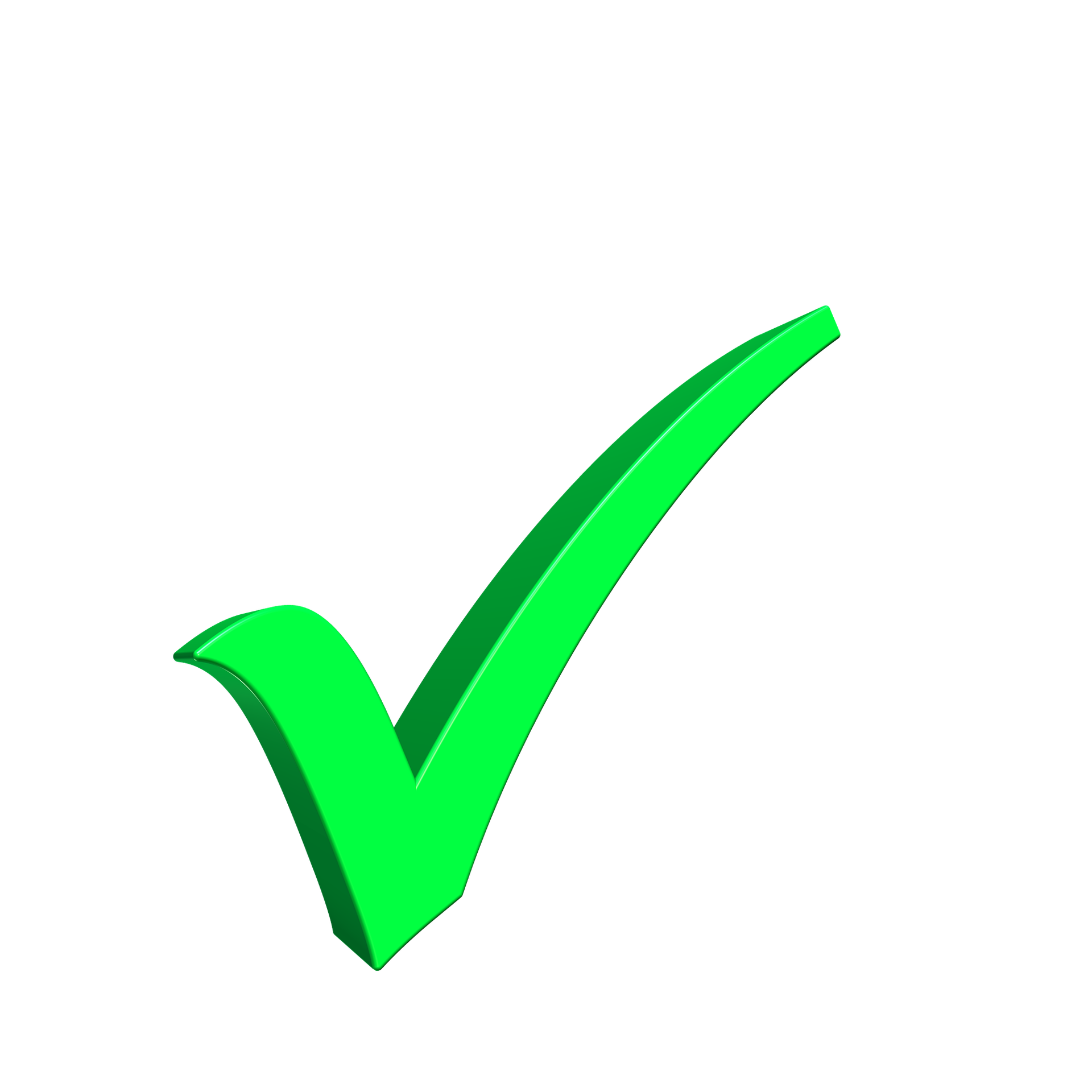 Разработка и реализация 
подпроекта 
«Волшебная страна эмоций» 
(трансформация тренажерного
зала в зал психологической  
разгрузки, обогащение РППС 
комнаты релаксации).
Внесение изменений в локальные акты ДОУ.
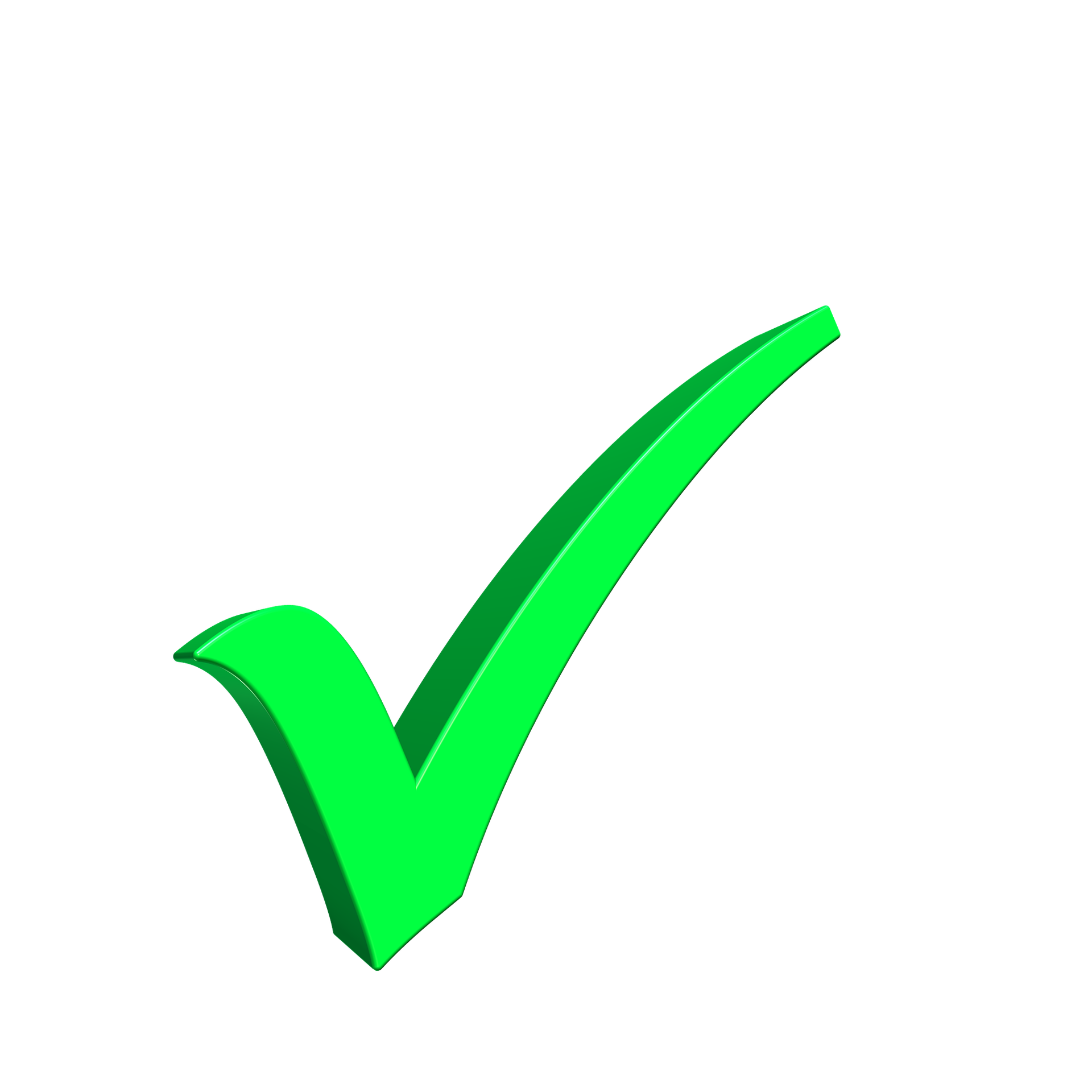 Обновление содержания ООП ДО 
(часть, формируемая участниками
 образовательных отношений).
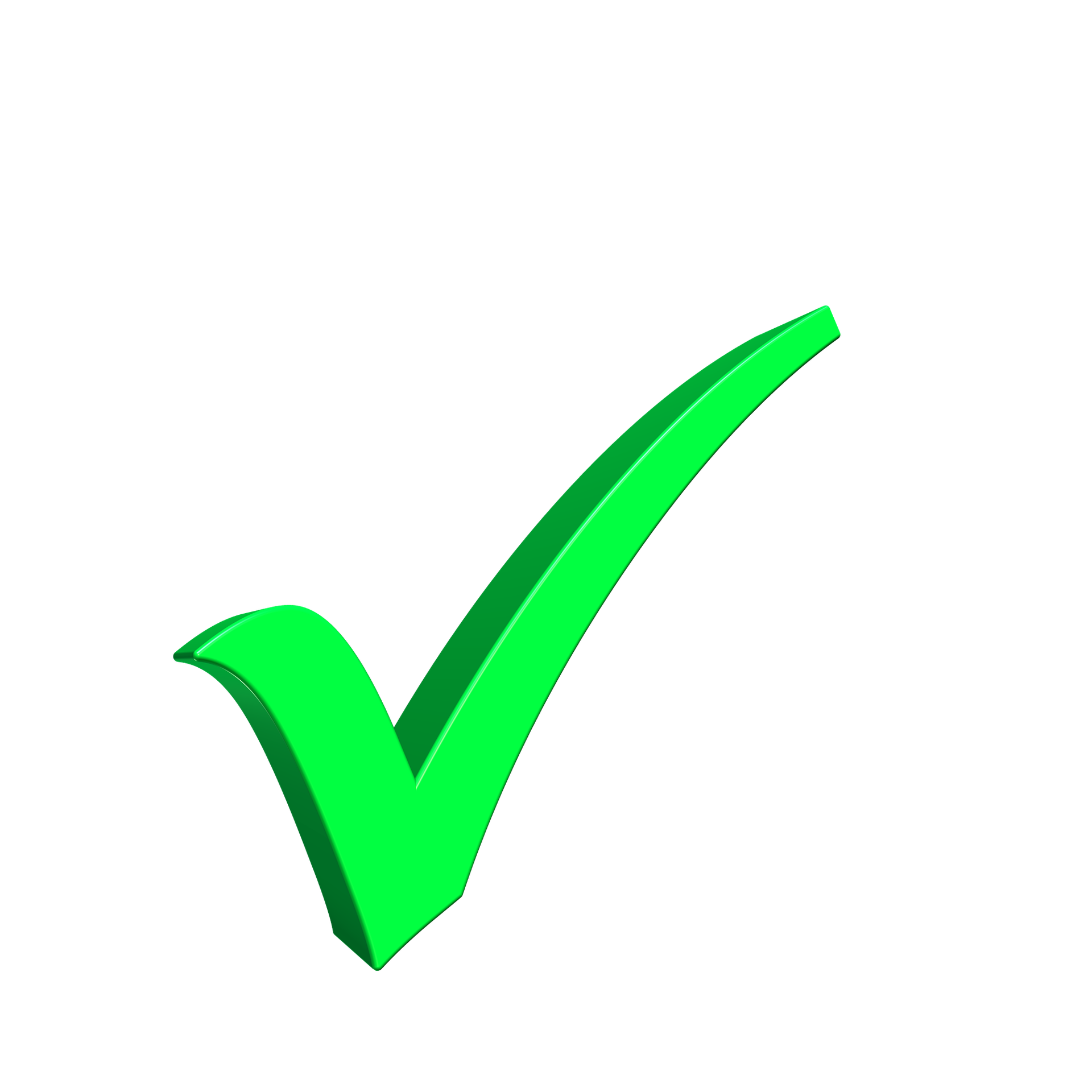 Совершенствование  системы методического 
сопровождения и поддержки педагогов 
(центр для начинающих педагогов «Первые шаги», 
наставничество, ПОС).
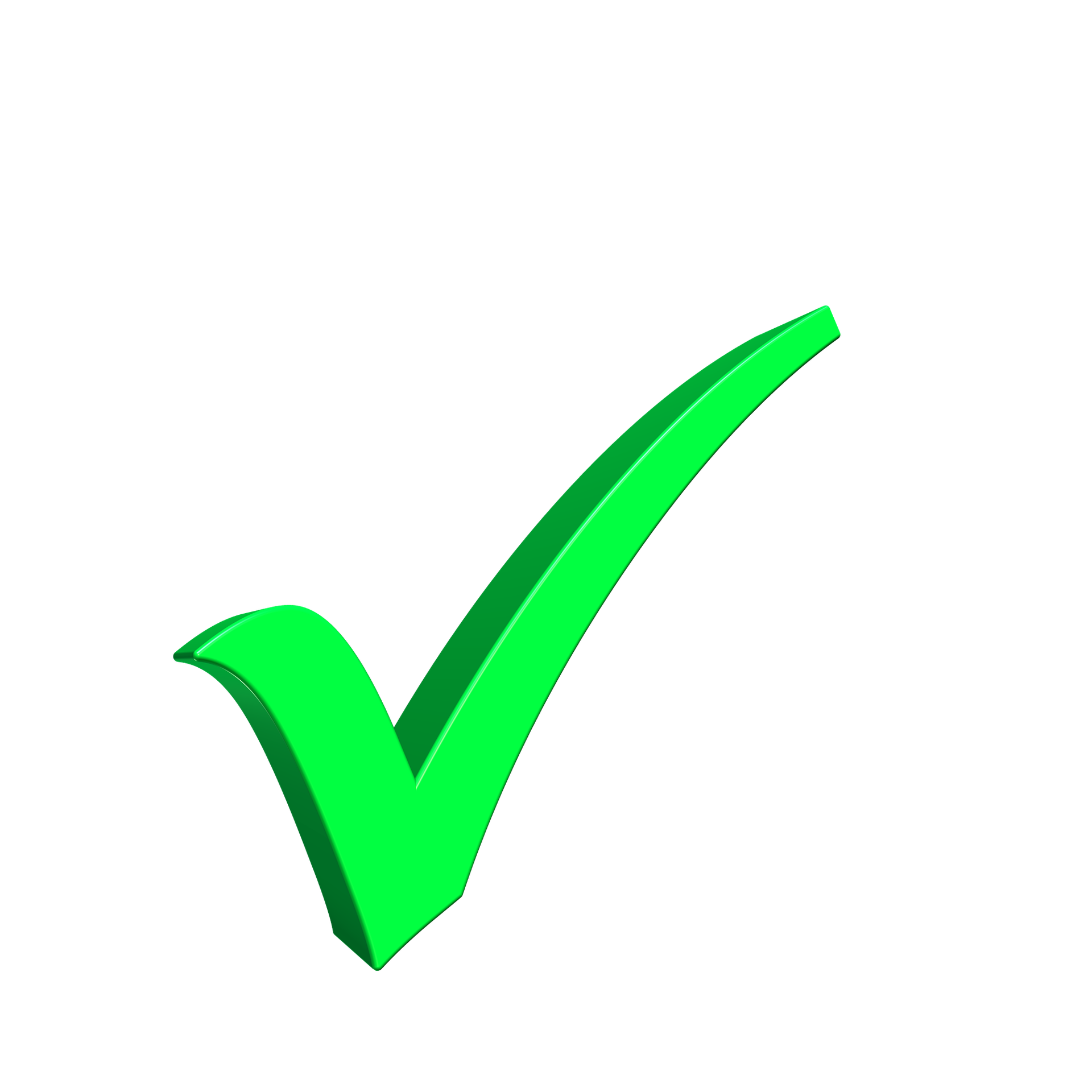 Разработана Программы развития ДОУ  
с учетом реализации целей настоящего 
Проекта по развитию ЛРОС.
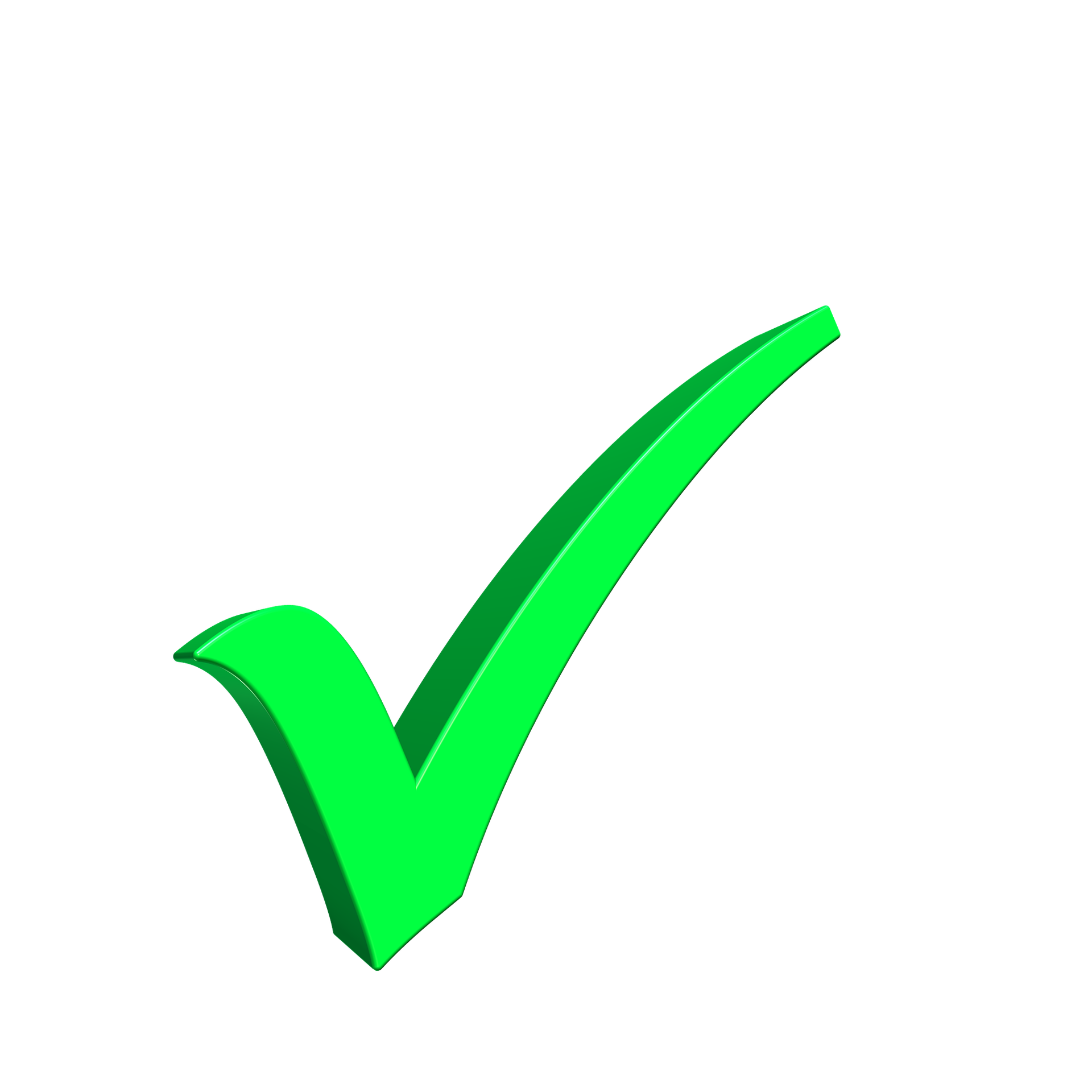 Развитие корпоративной культуры коллектива 
(технологии «4 шага ненасильственного
 общения», «Квадрат настроения», 
«Соглашение о взаимоотношениях»).
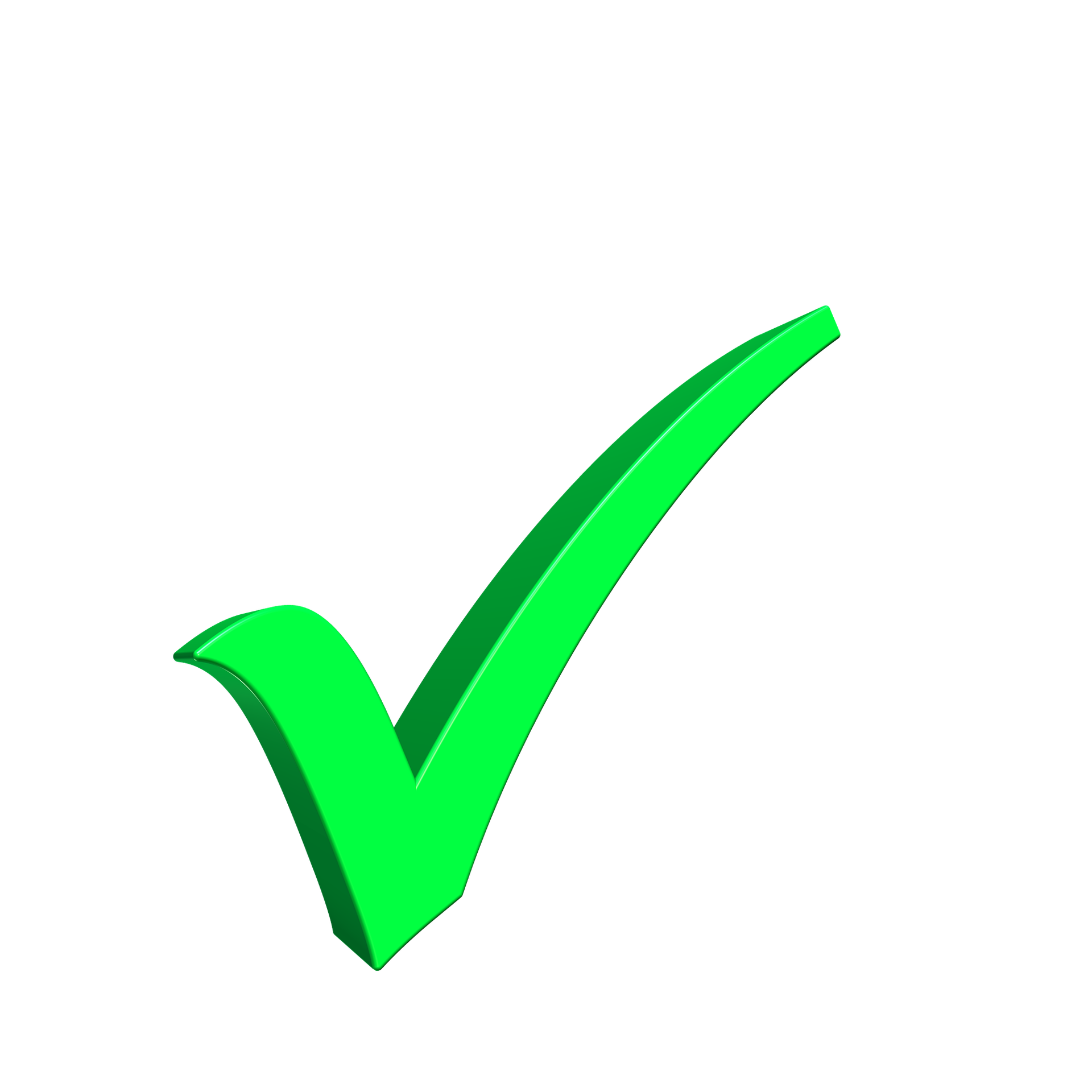 Оборудование
 «Открытой стены».
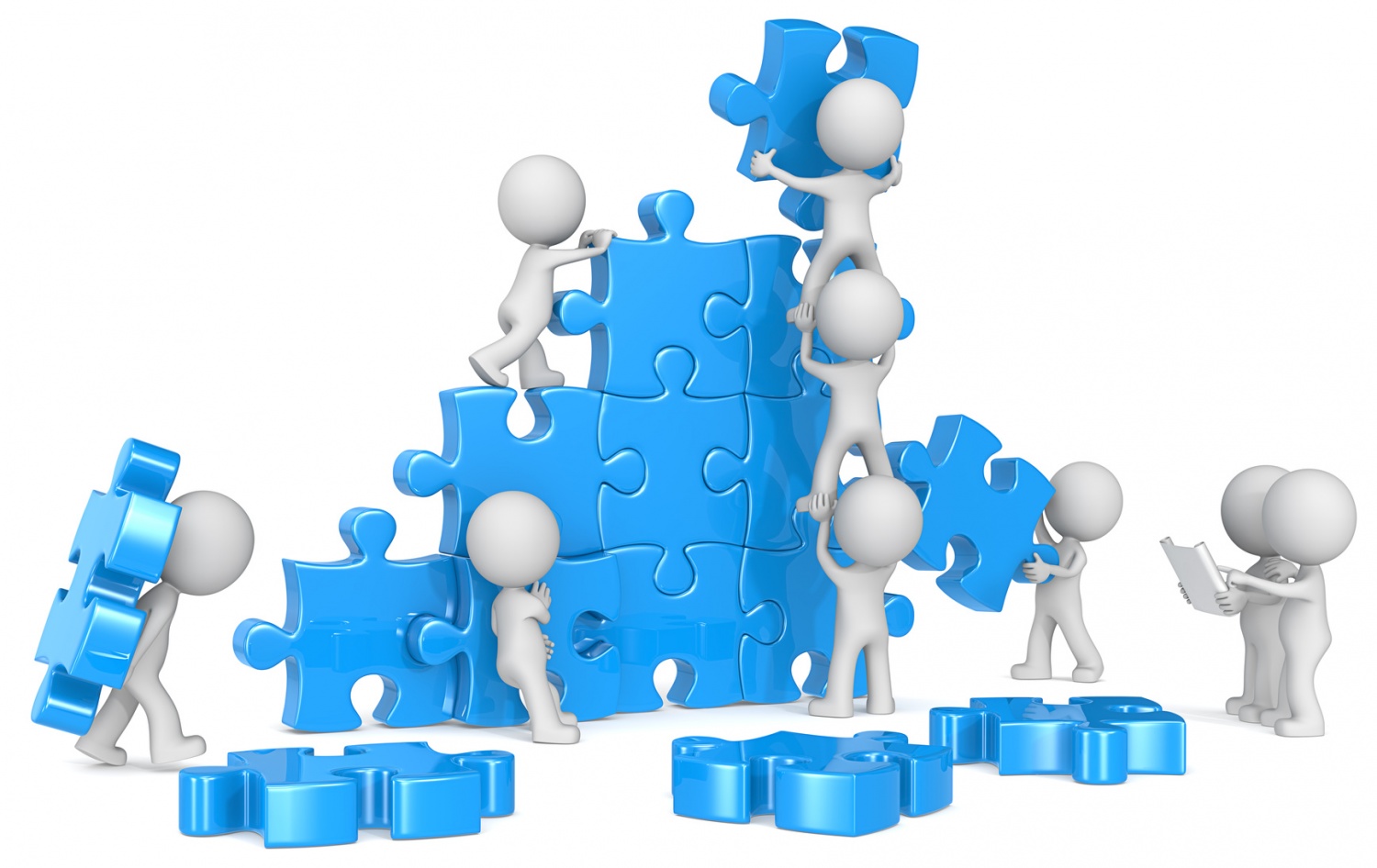 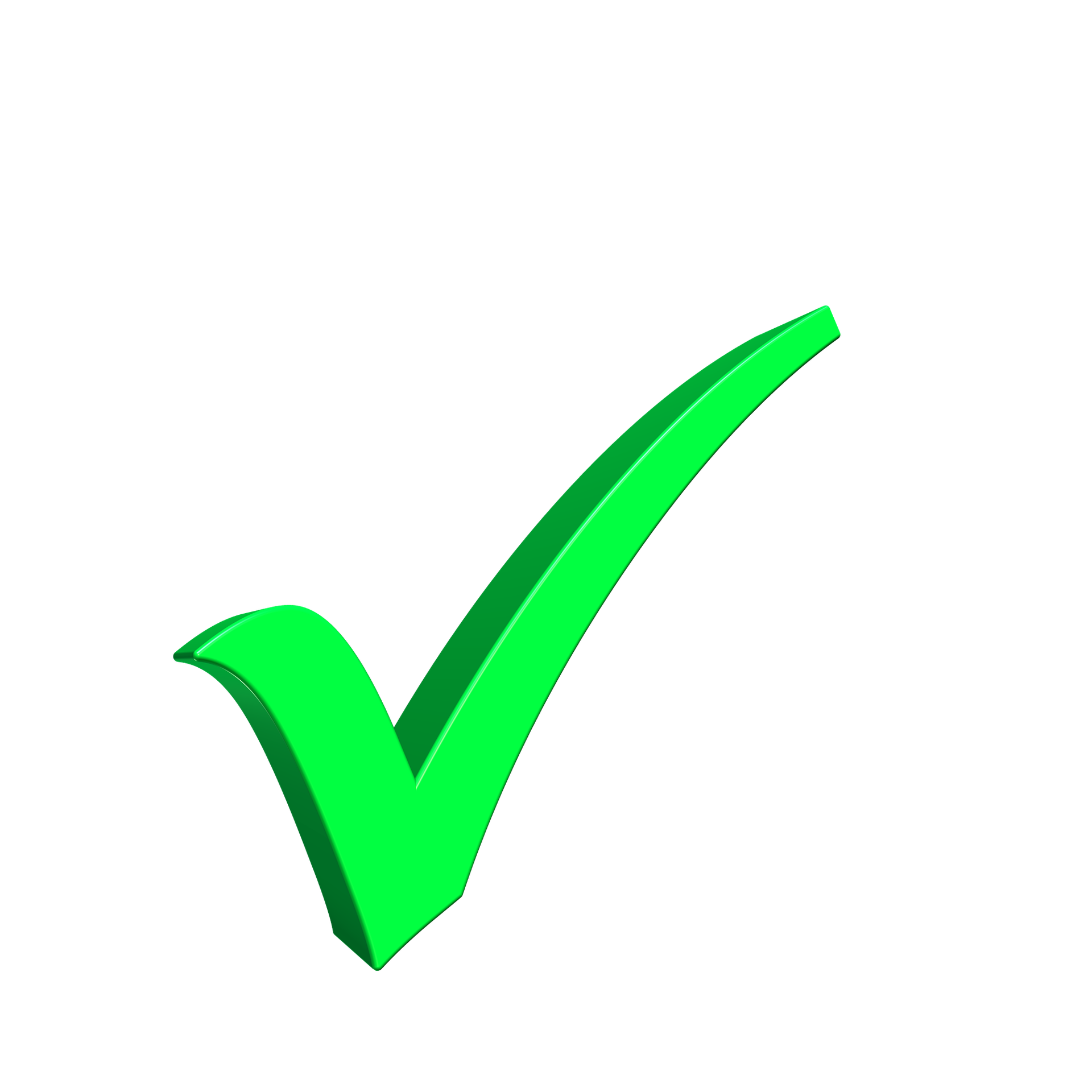 Эффективное  использование 
УМК «Школа возможностей»
(комплект «СЭР дошкольников», 
 подкаст для родителей «МамПапКаст», 
игровой комплект «Палитра эмоций» ).
Изменение подхода к использованию 
возможностей социального взаимодействия
 («Клуб выходного дня», диалоговая 
площадка «Предлагаем, обсуждаем, решаем»).
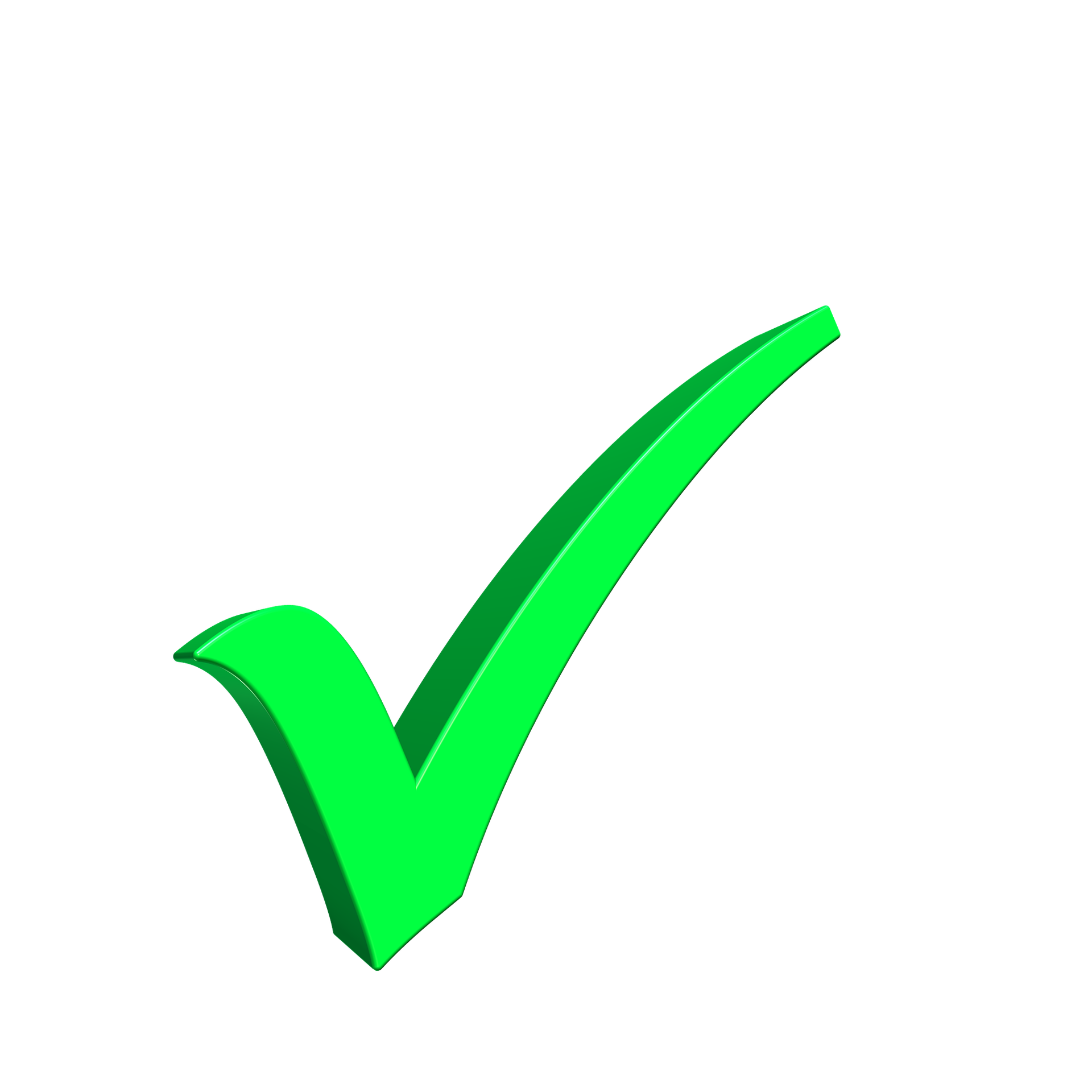 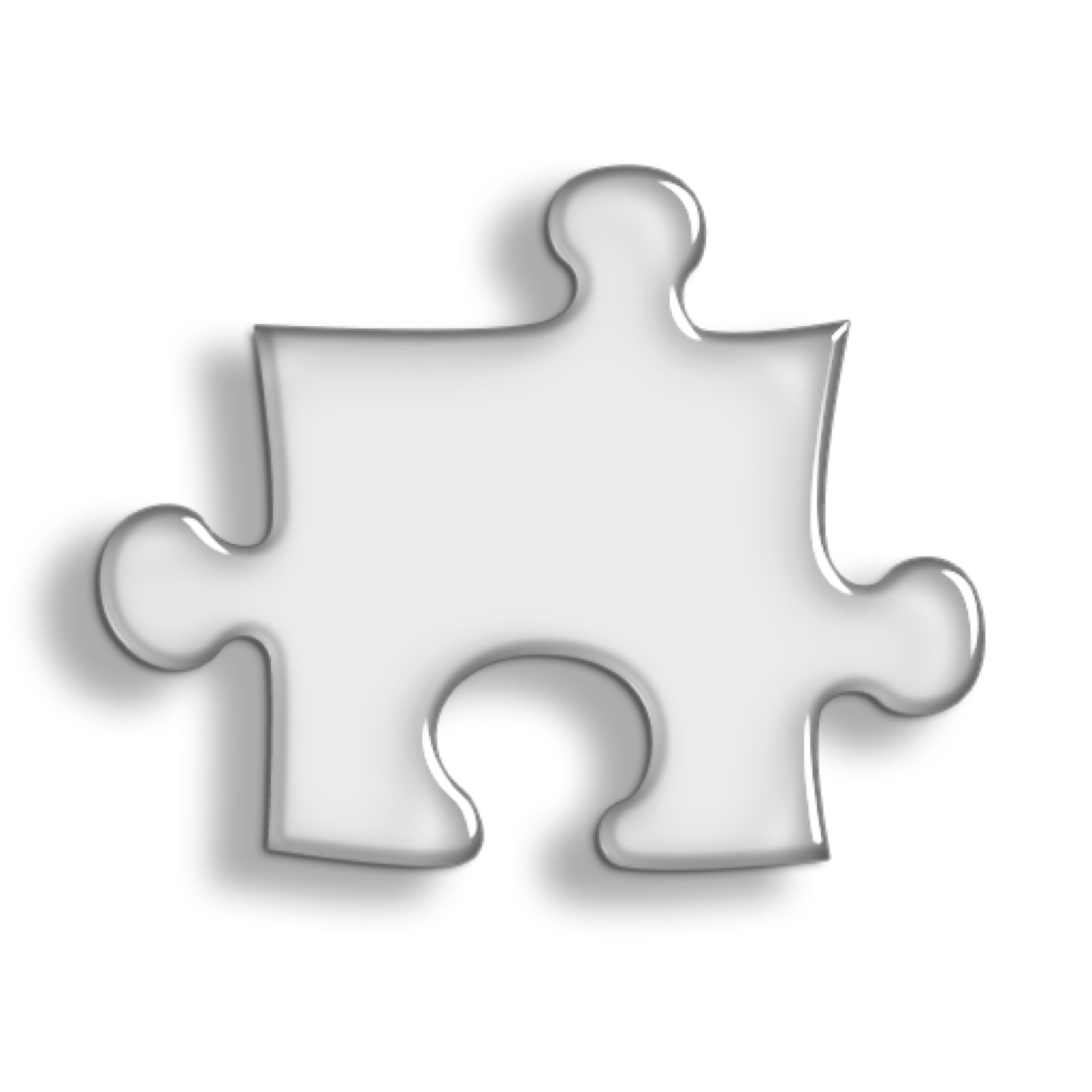 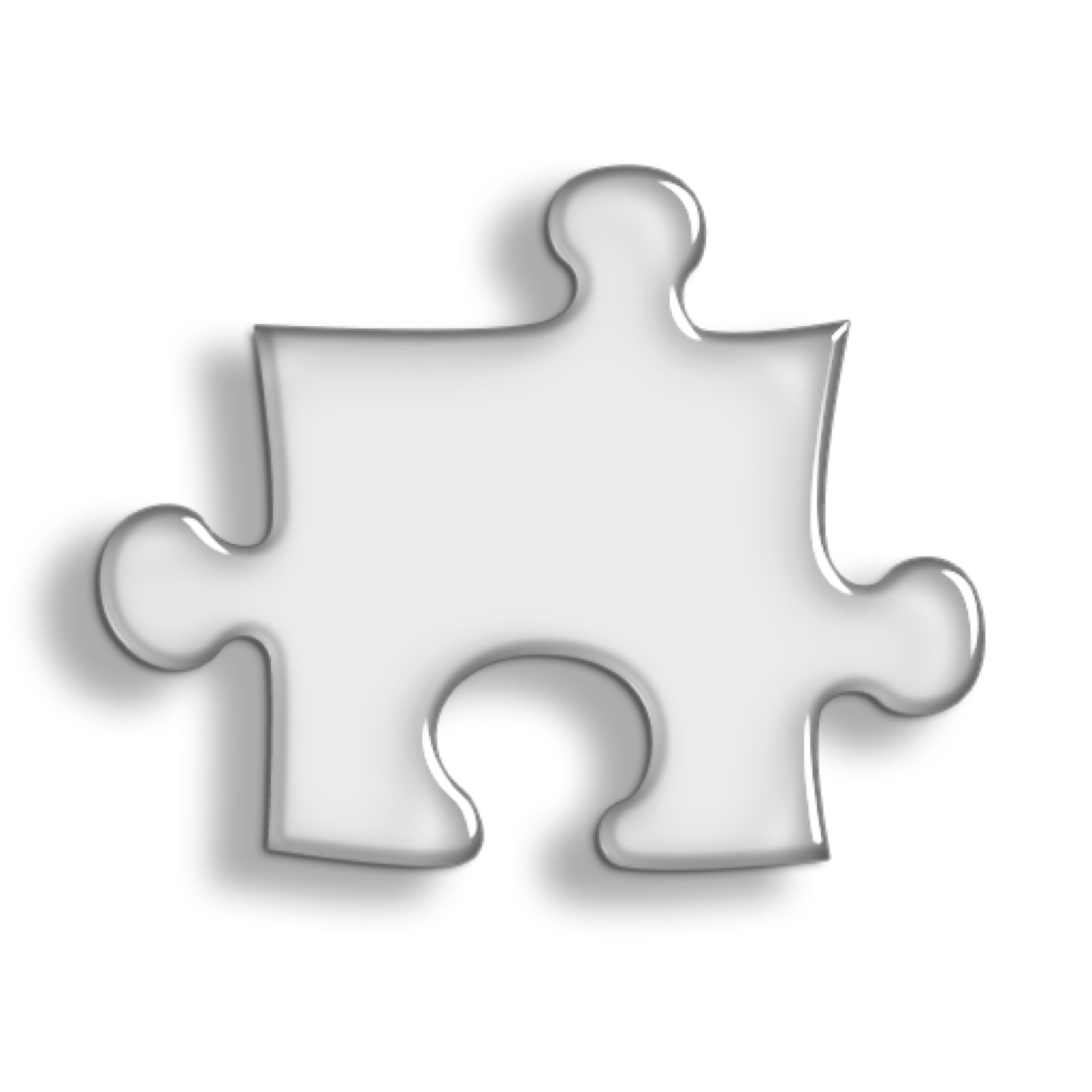 Образ желаемого состояния ОО 
в итоге построения ЛРОС 
по формуле «3+2»
Ресурсное 
обеспечение
Управленческое 
 сопровождение
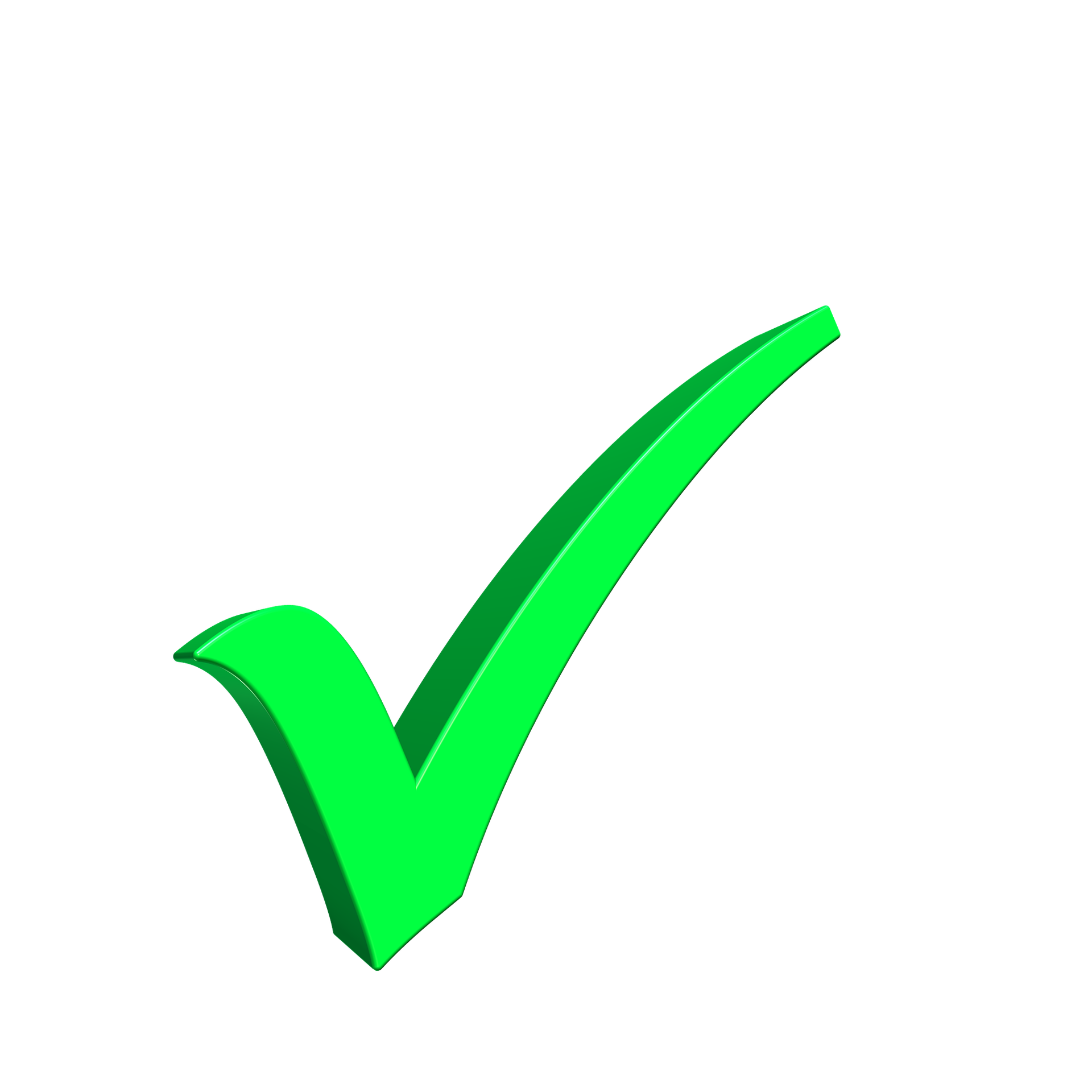 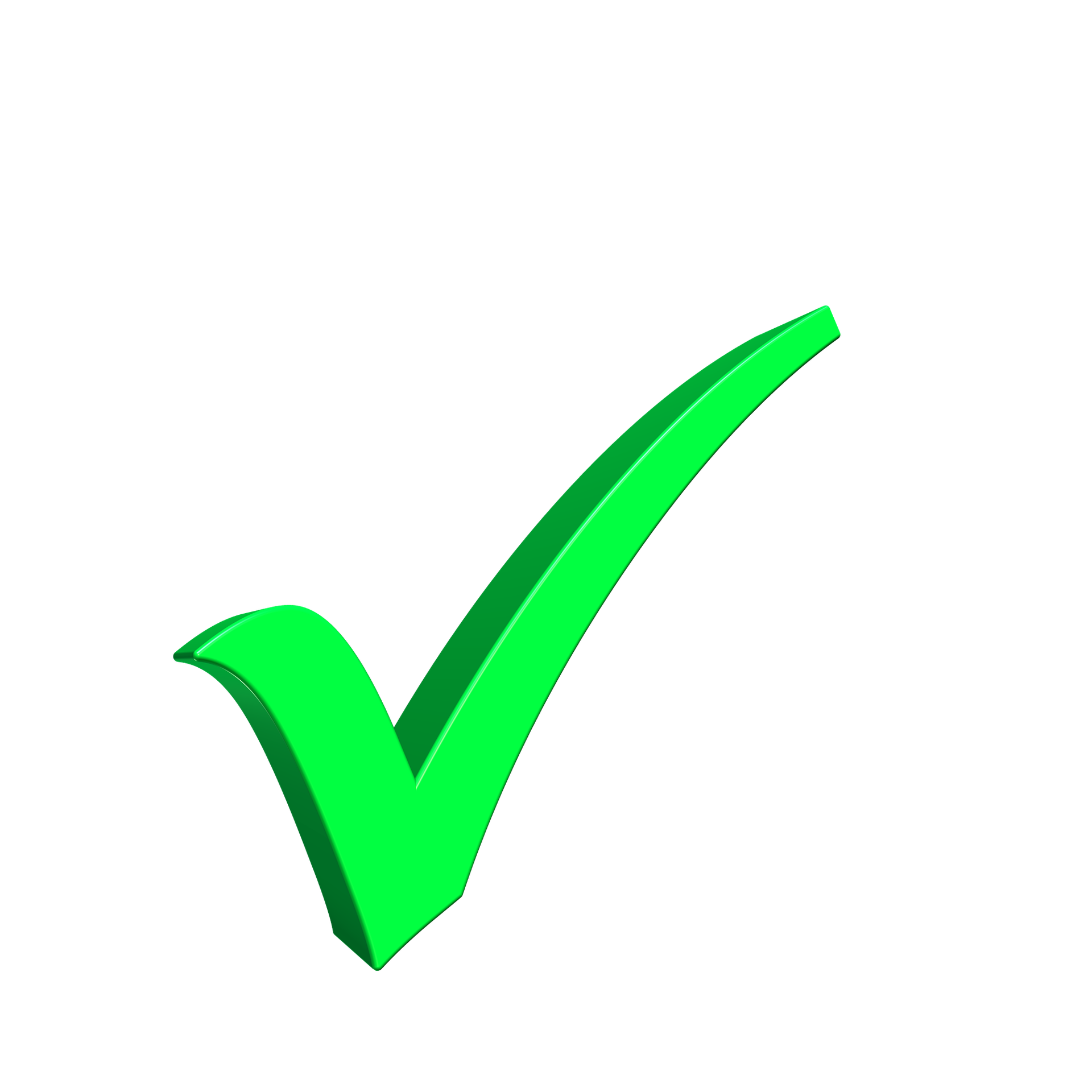 Создание проектных команд и их сопровождение, 
установление связей с социальными партнерами, 
обеспечение информационного продвижения проекта 
в ОО и социуме.
Профессиональное обучение педагогов.
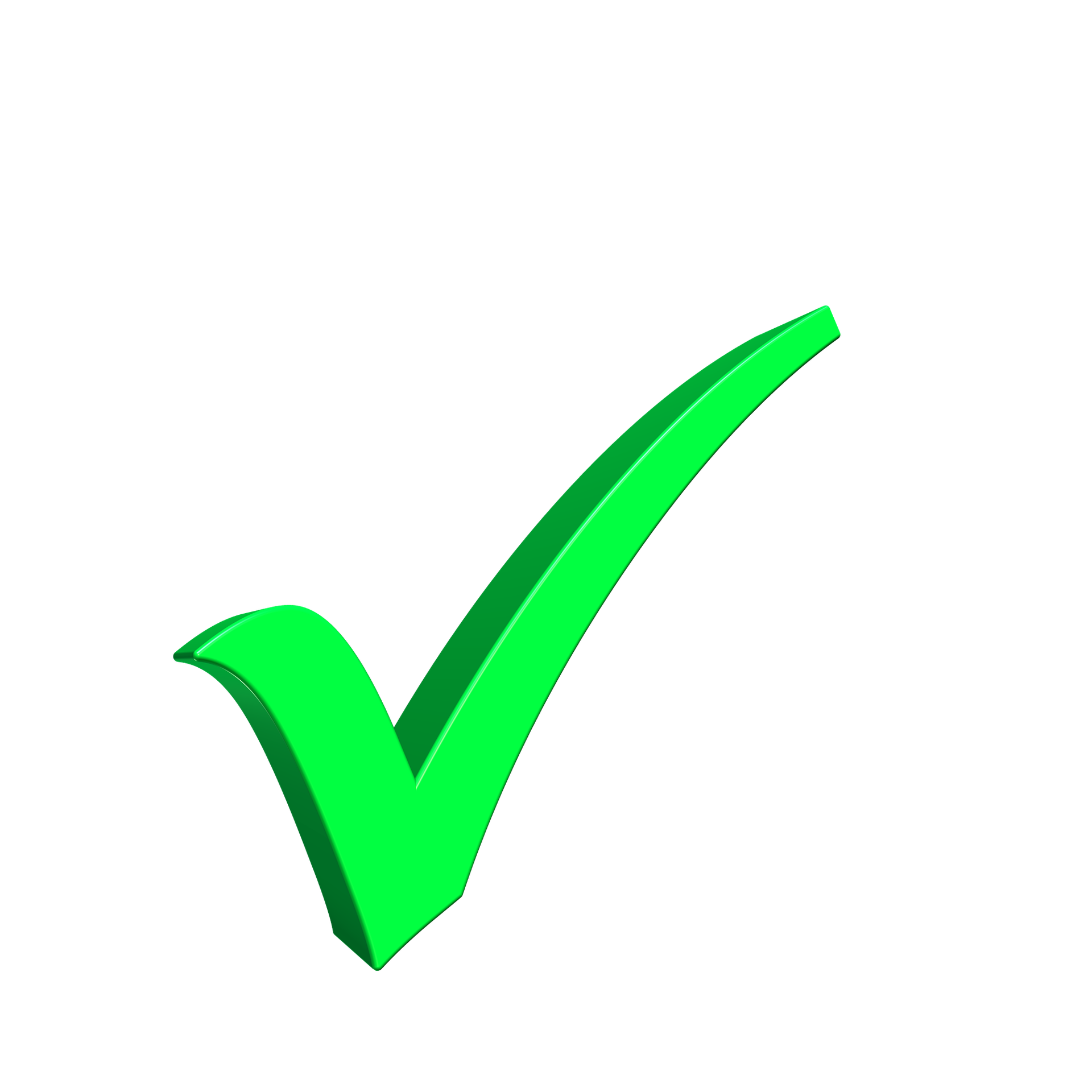 Фонд стимулирования оплаты труда педагогов.
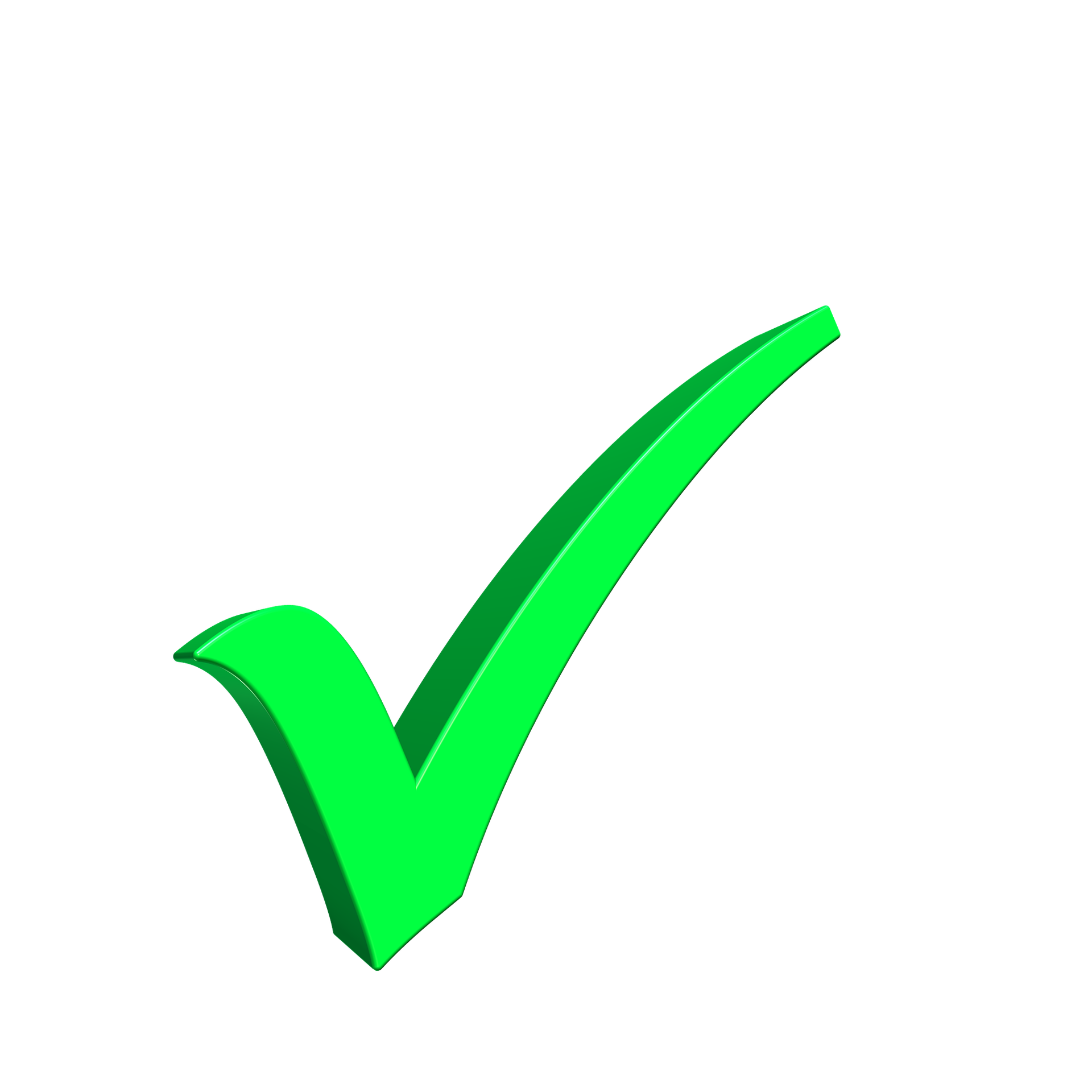 Привлечение финансовых средств 
для создания творческой ЛРОС ОО 
(гранты, внебюджетные средства, спонсоры).
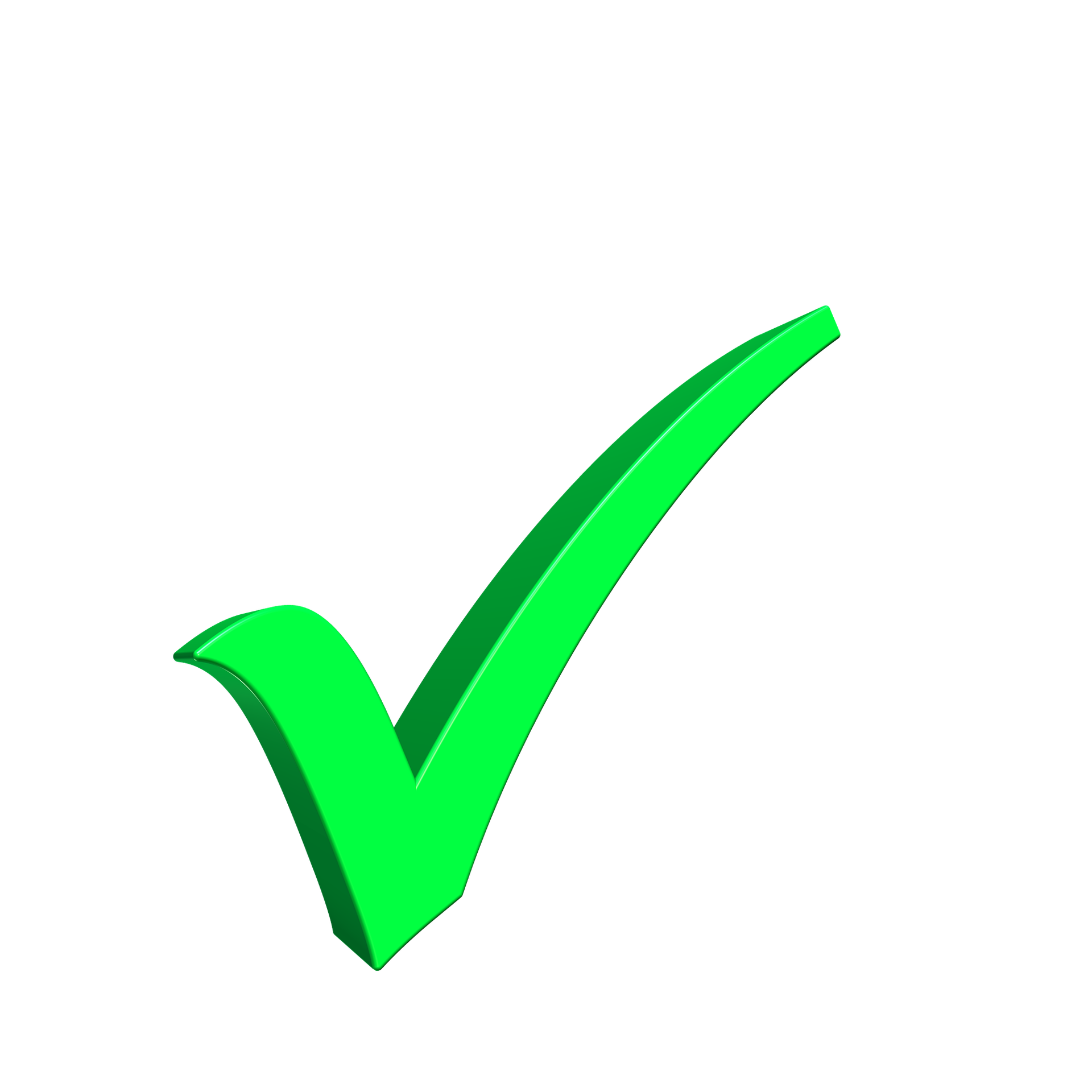 Делегирование управленческих полномочий.
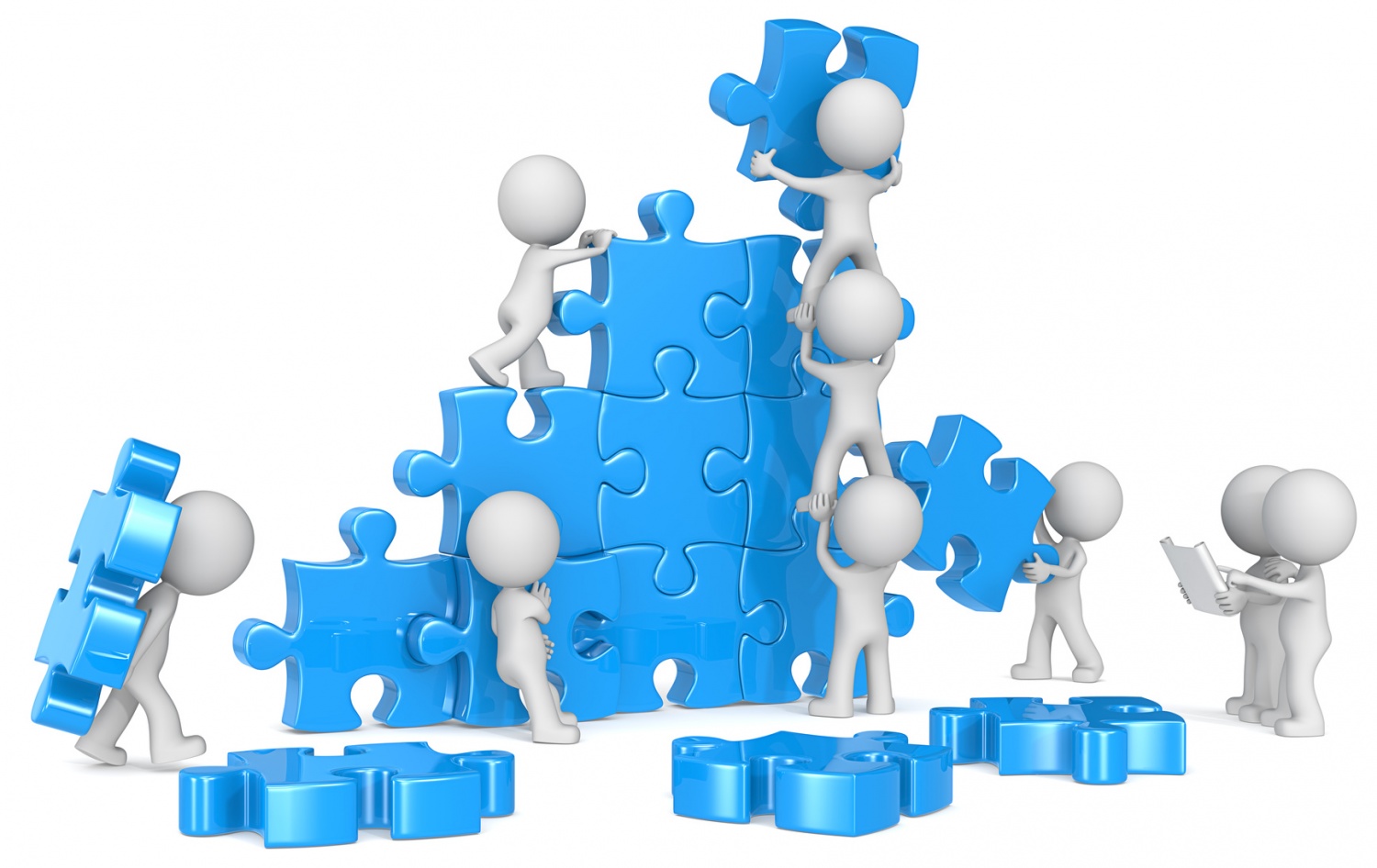 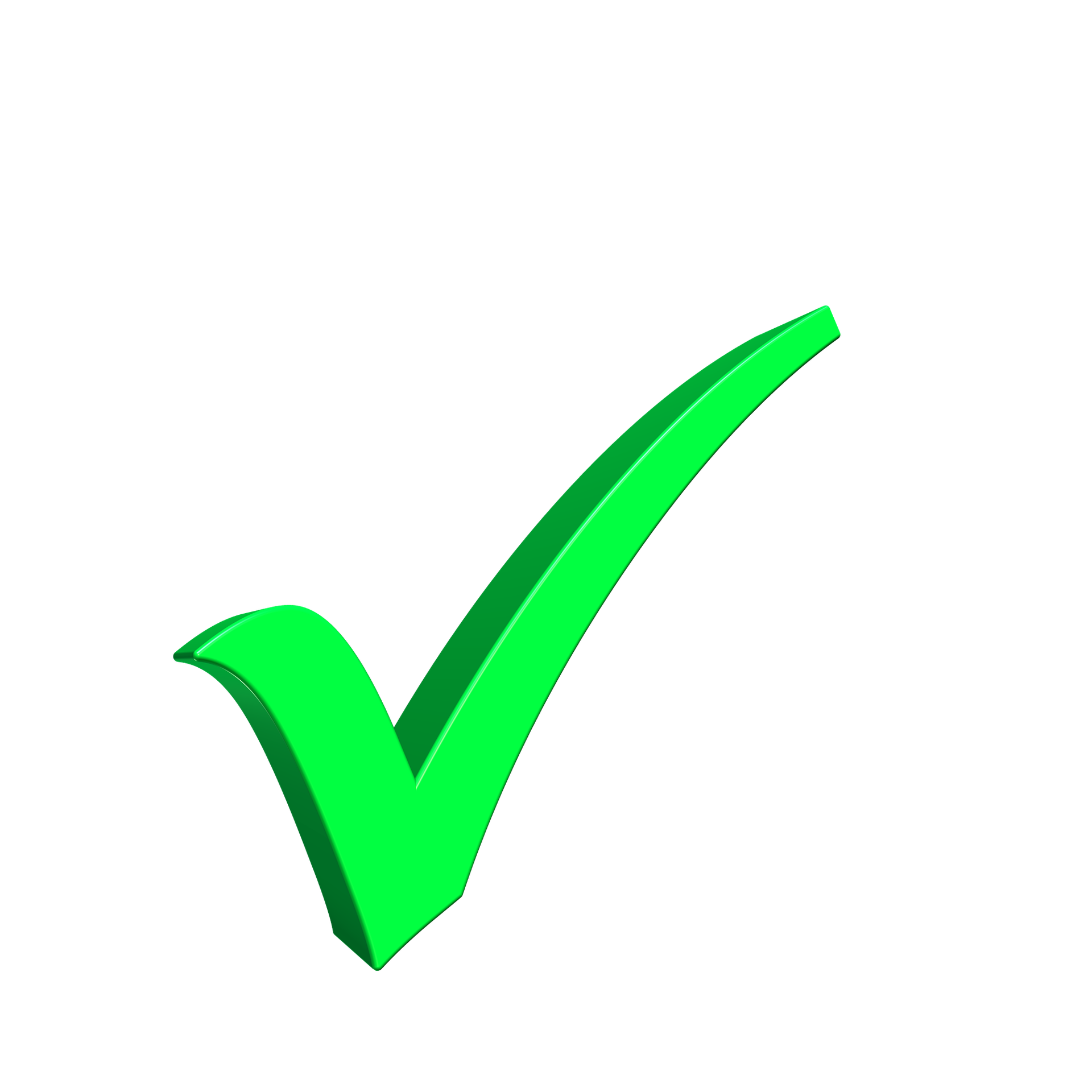 Учебно-методические материалы фонда, 
методический пакет образовательных практик.
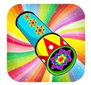 Проектирование изменений в развитии дошкольной среды 
на основе системных параметров
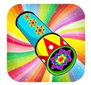 Проектирование изменений в развитии образовательной среды 
(по слабо выраженным параметрам)
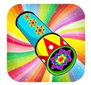 Результаты проекта и способы их достижений
Продукты
Эффекты
продукты
эффекты
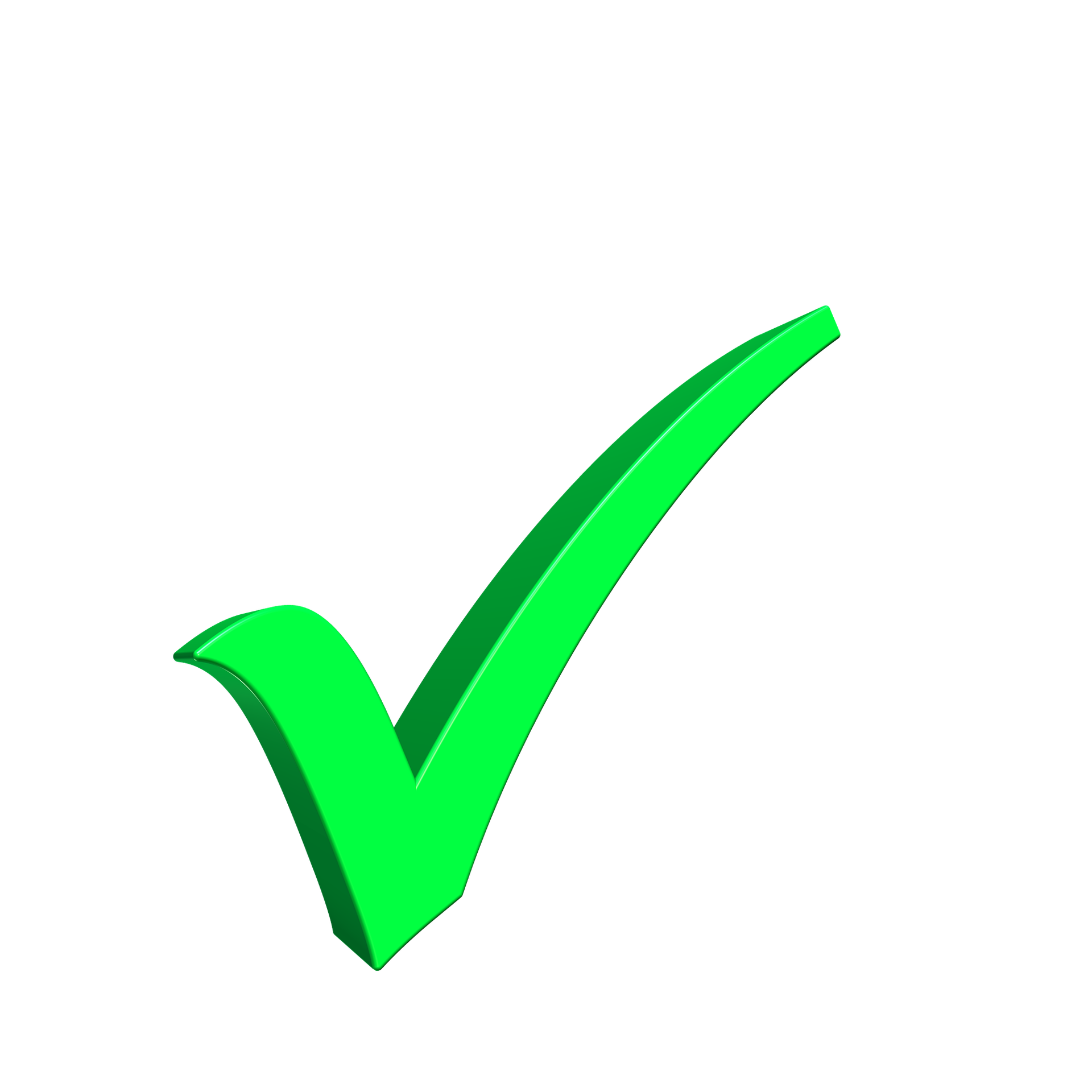 Изменение типа среды
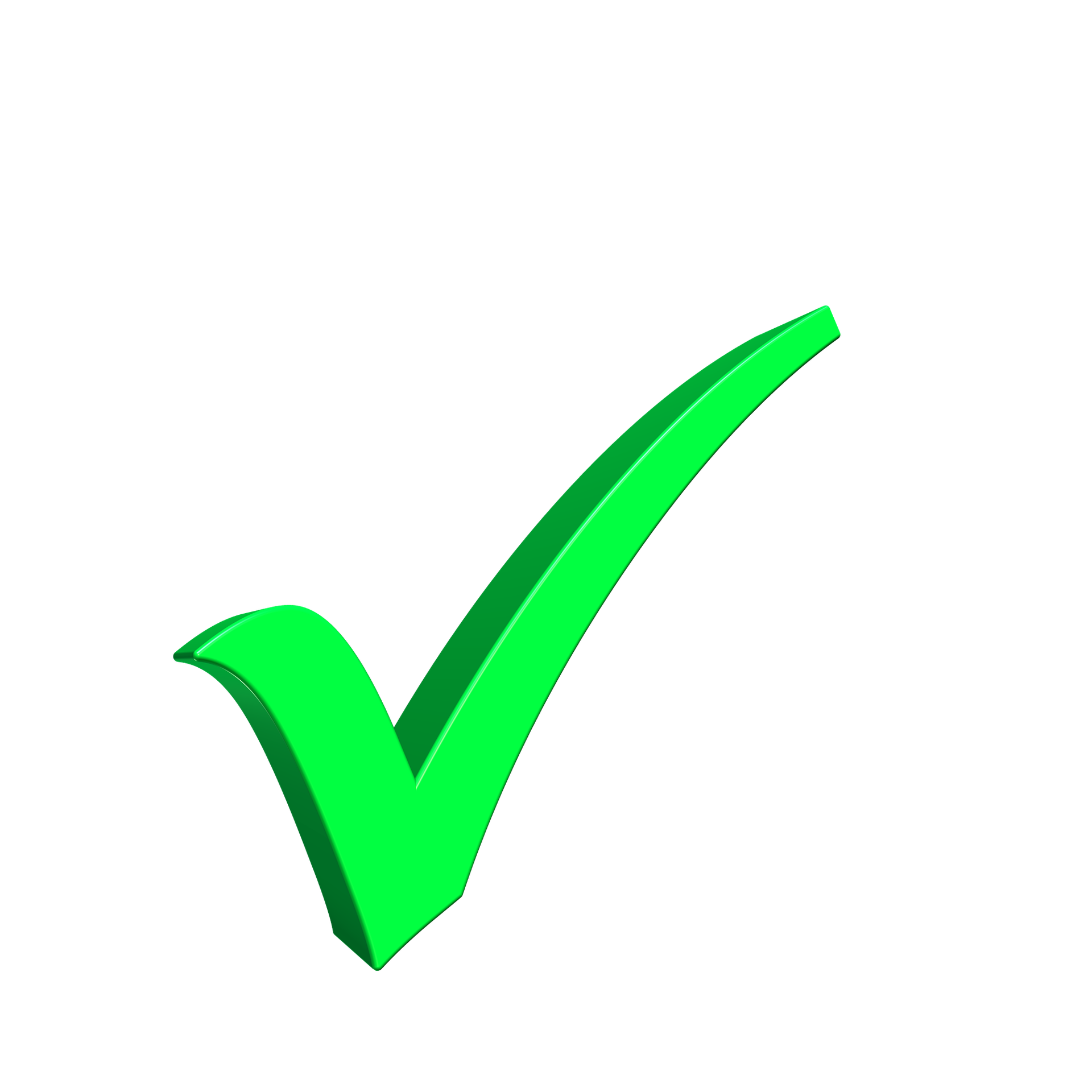 Нормативно-правовая база проекта 
(приказы, положения)
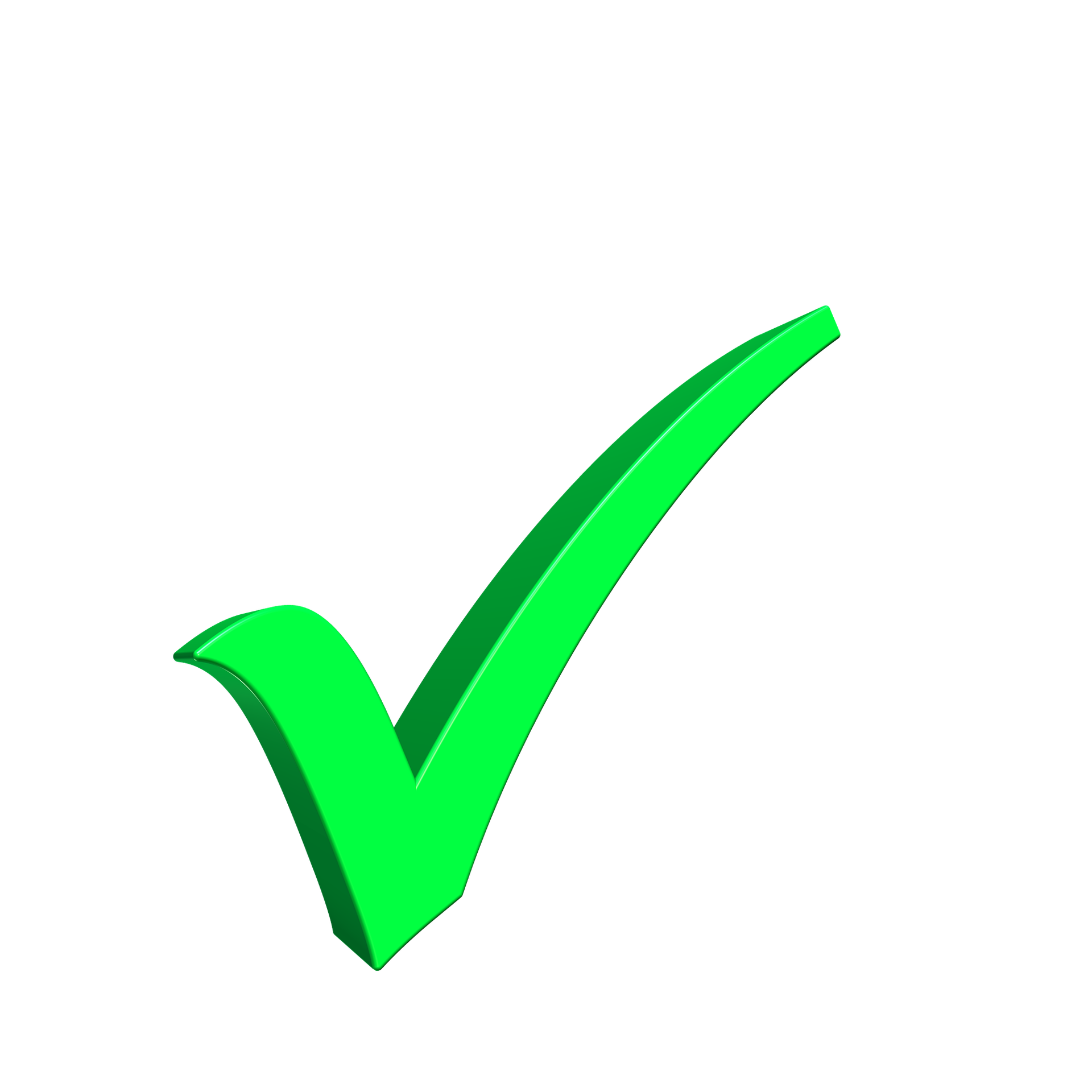 Смещение типа корпоративной 
          культуры в пользу «инновационной»
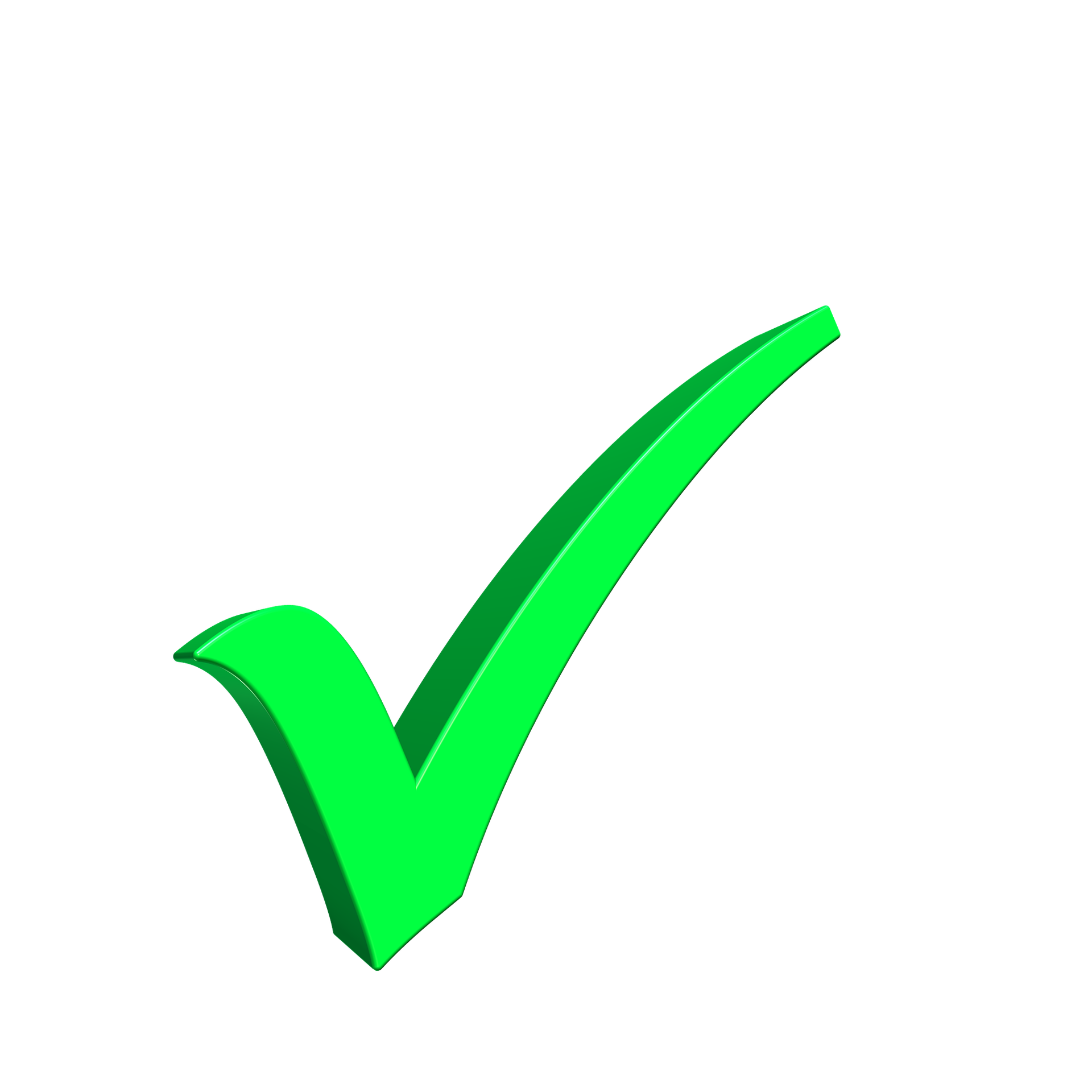 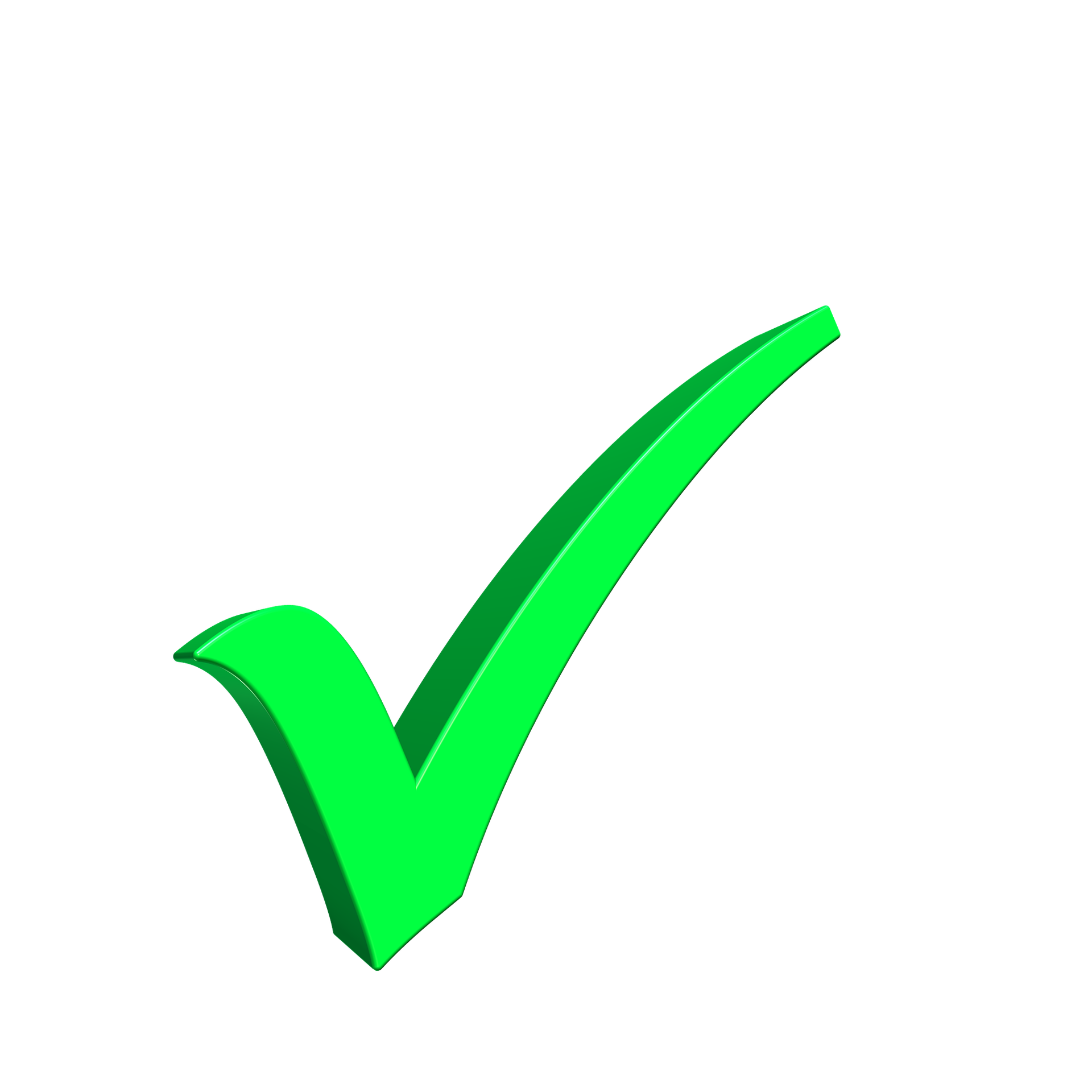 Аналитическая справка по результатам 
обследования среды
Повышение качества образования и его
   удовлетворенности со стороны родителей
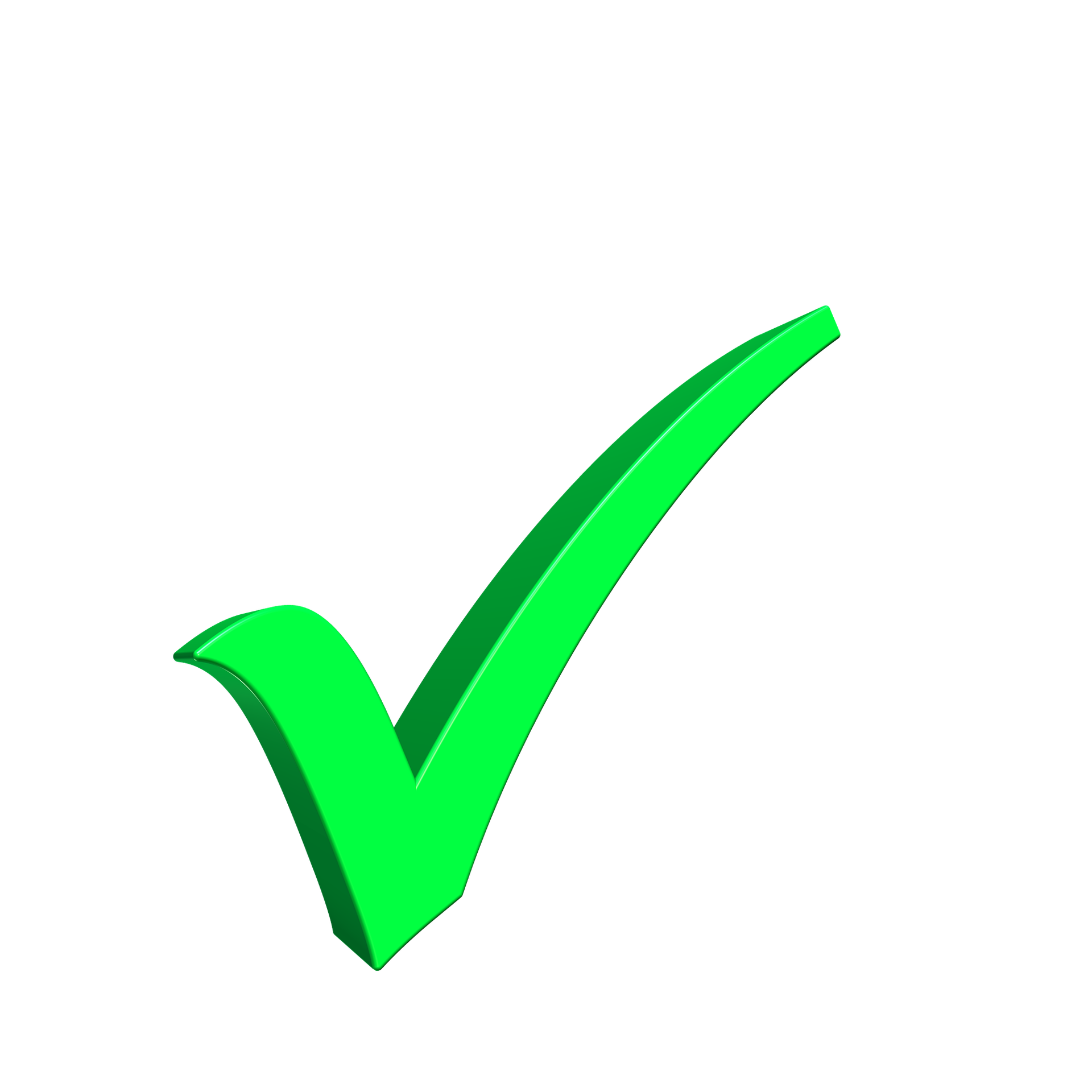 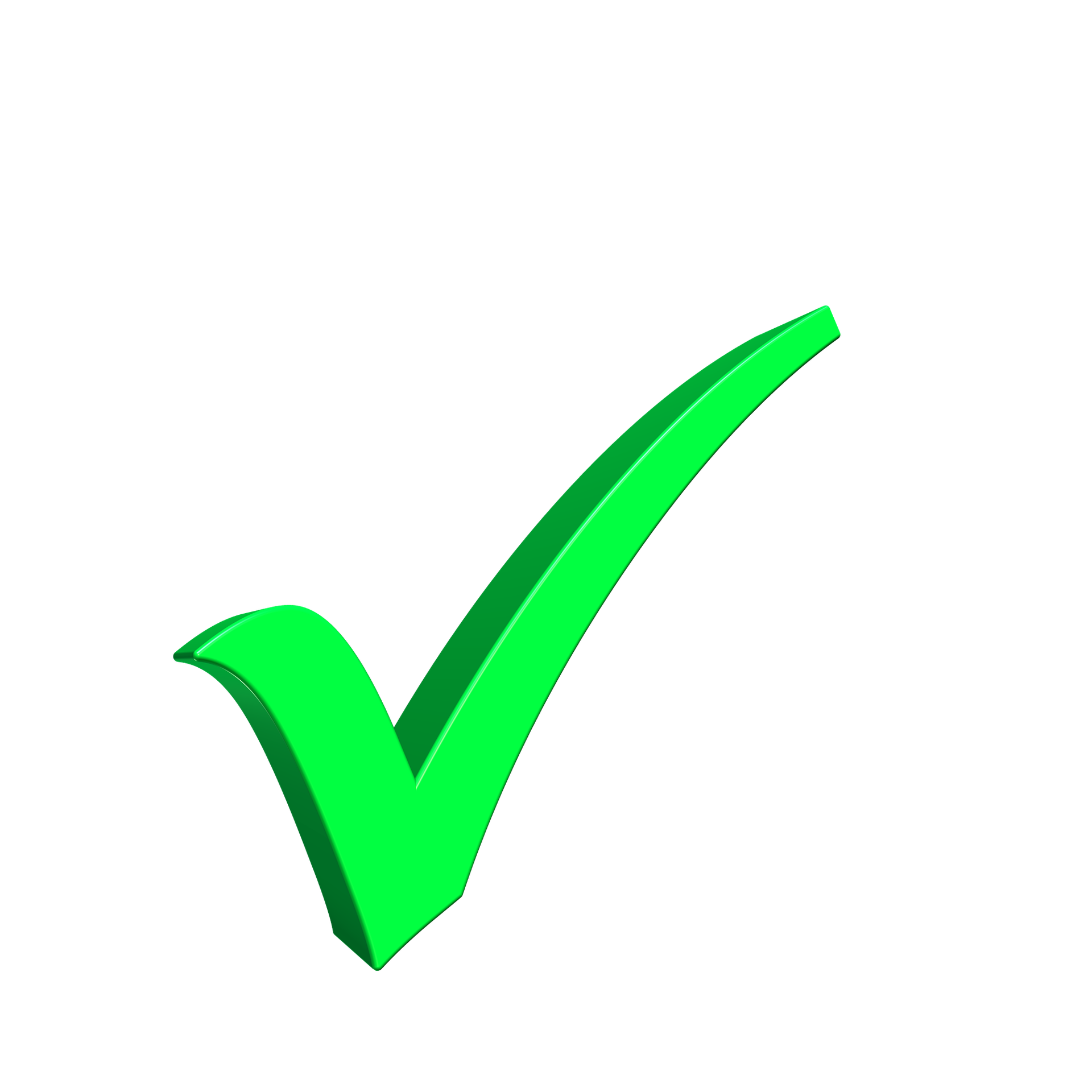 Дорожная карта по трансформации ЛРОС
Все педагоги включены в проблемные группы,
 МО, творческие группы, на основе принципа
 добровольности  и профессионального интереса
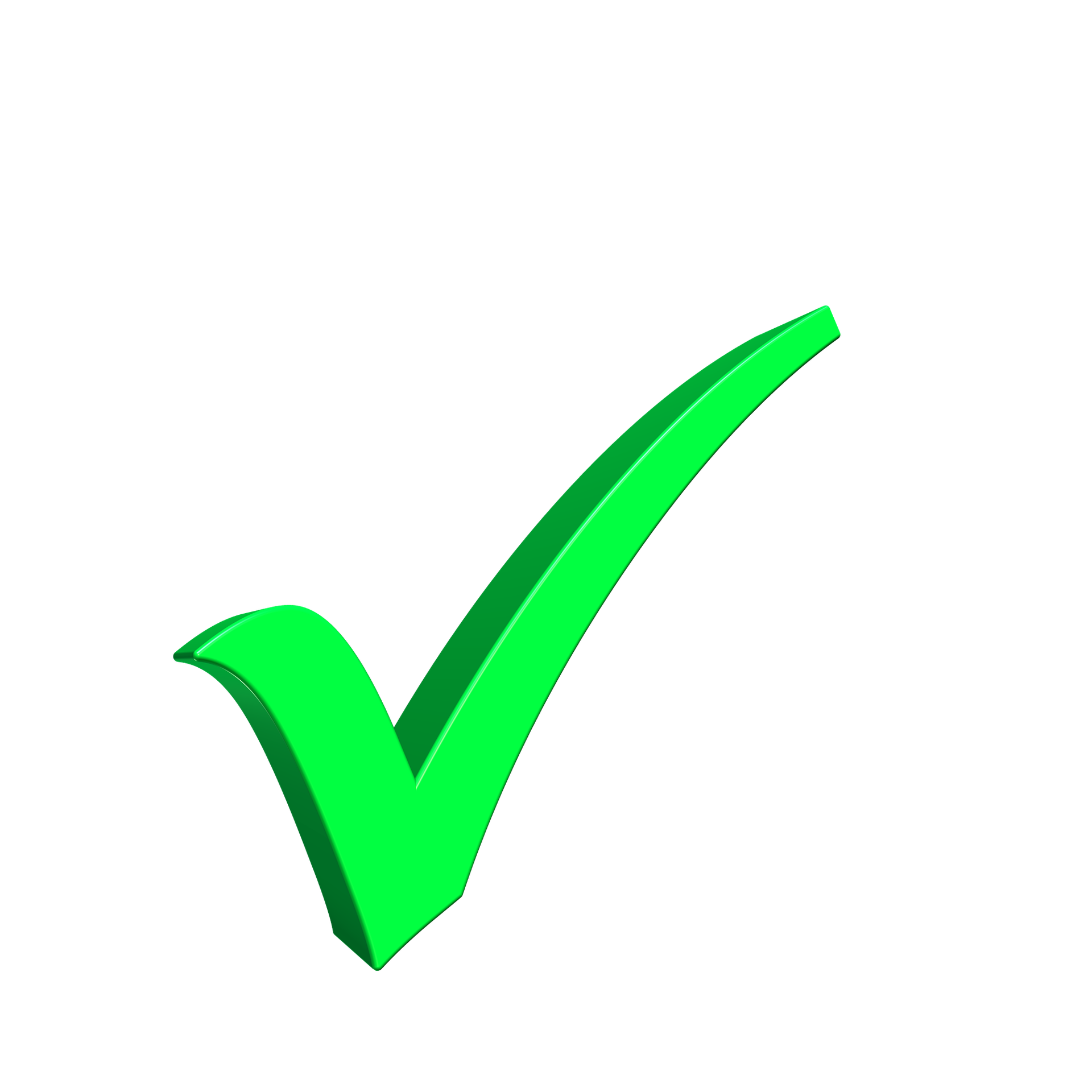 Конспекты тренингов, план работы Центра 
для воспитателей «Первые шаги»
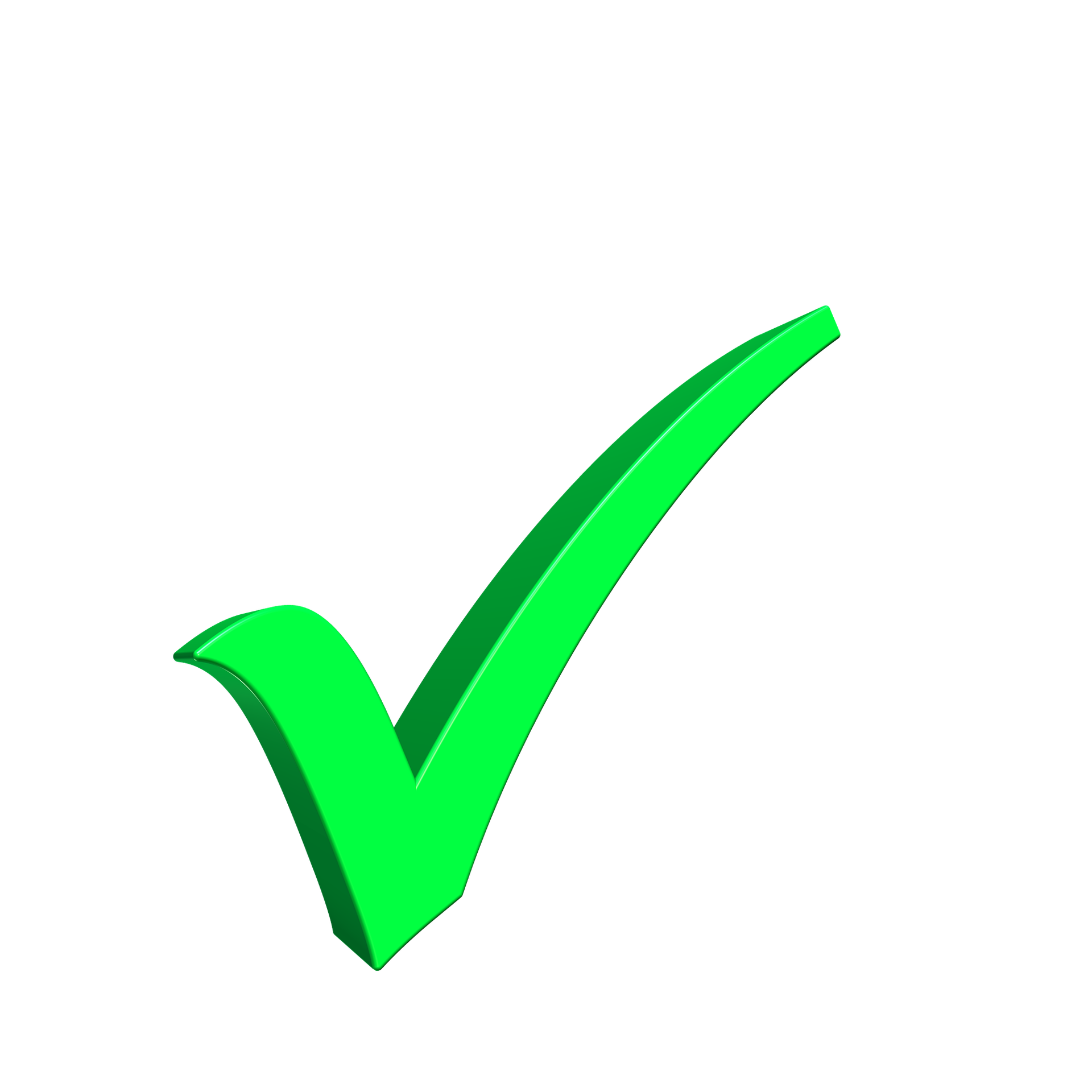 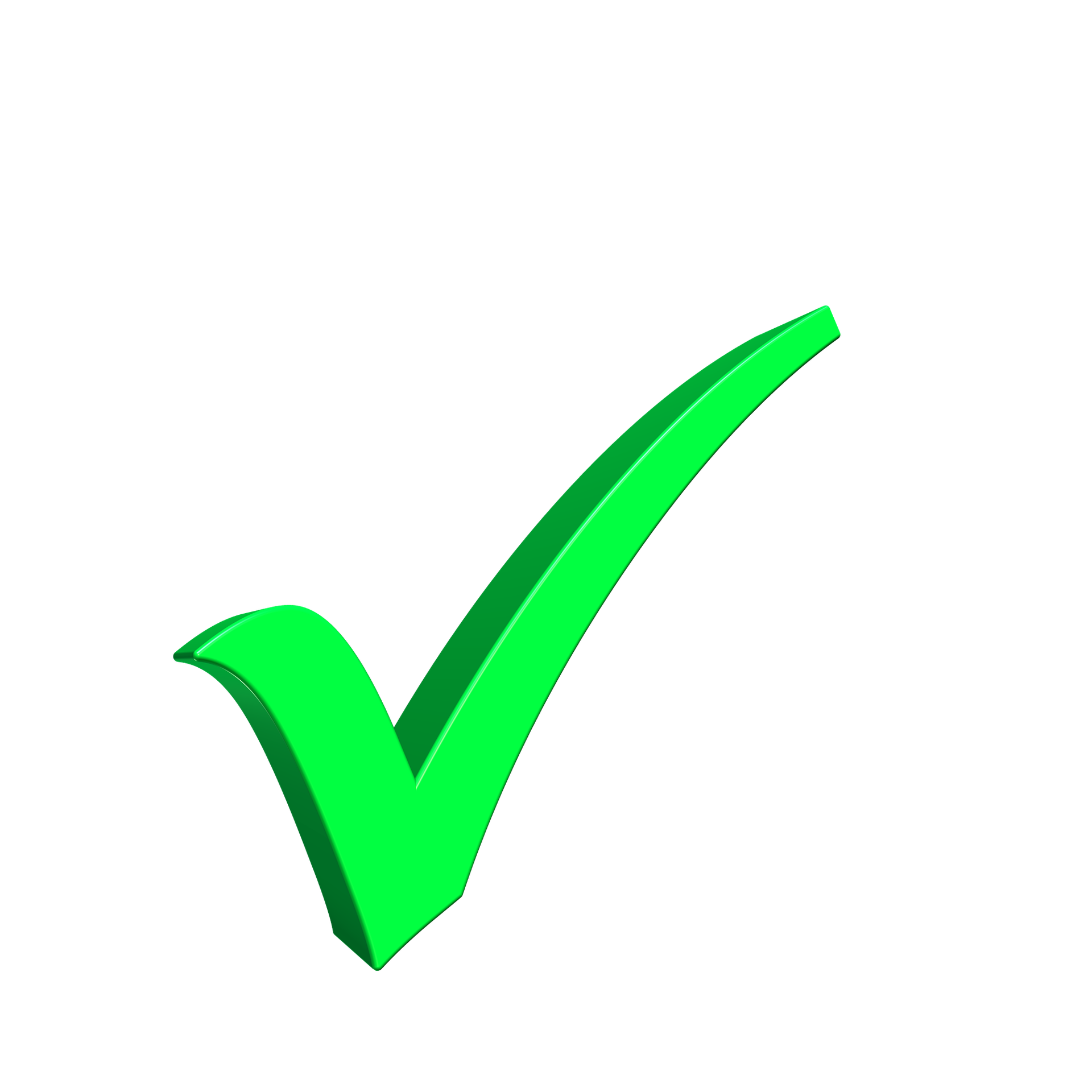 Комплект программно-методического 
материала по социально-эмоциональному 
развитию дошкольников
Удовлетворение потребностей всех участников 
образовательных отношений в статусности,
определенности и общности
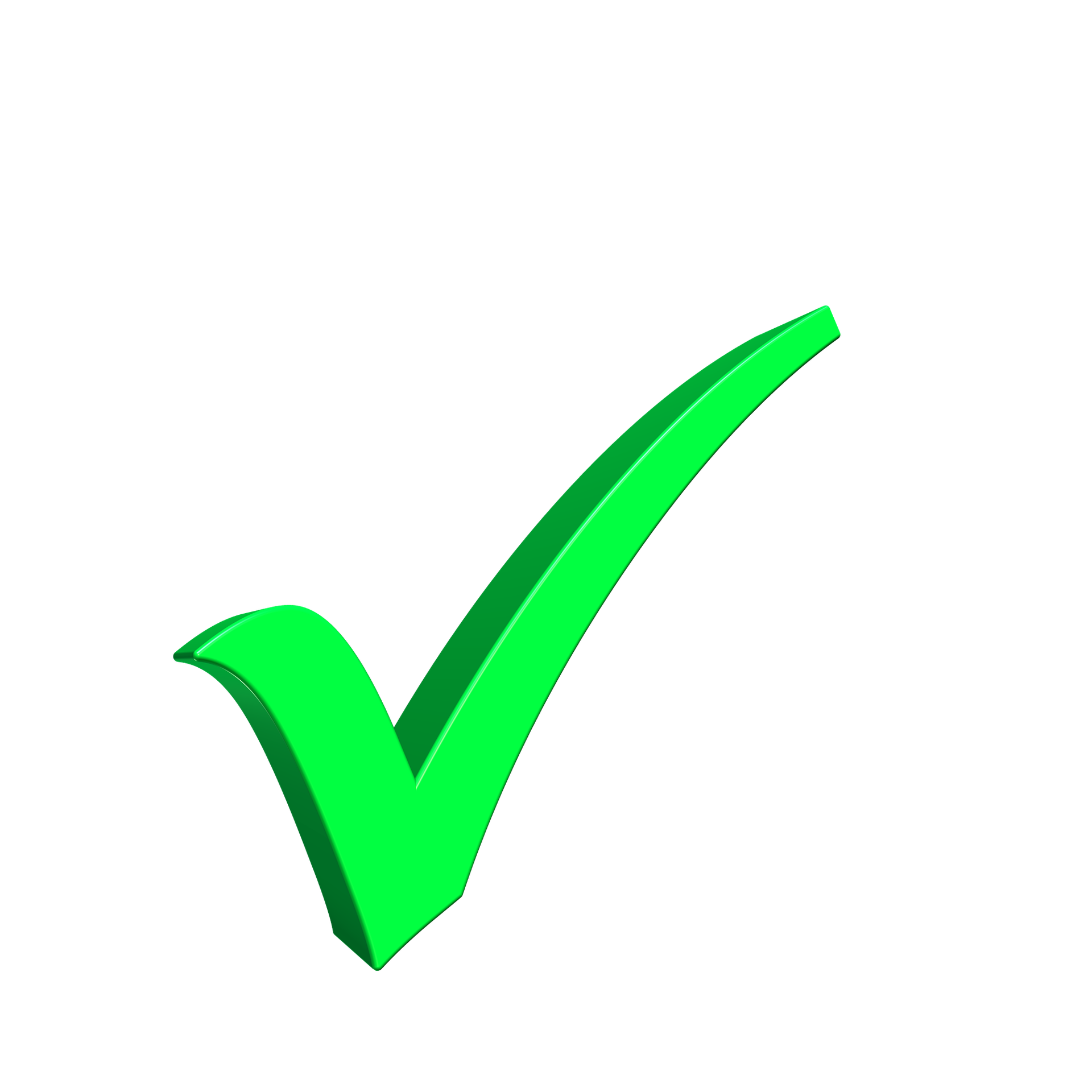 Методы, инструменты, технологии
УМК «Школа возможностей», Методические материалы по педагогической экспертизе образовательной среды В.А. Ясвина,  Технологии «Открытая стена», «Квадрат эмоций», «4 шага ненасильственного общения», «Соглашение», «Светофор», пакет образовательных решений для родителей (МамПапКаст, онлай-курс), «мозговые» штурмы, дискуссии.
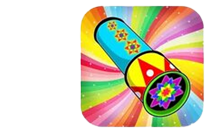 Оценка проекта
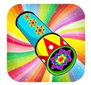 Сайт ДОУ, социальные сети, СМИ  -  площадки для освещения хода и результатов проекта
Риски и способы их минимизации
ненасильственная форма общения, рефлексивно-аналитические семинары, тренинги, стимулирование, методическая и психологическая поддержка
низкая мотивация педагогов
отсутствие поддержки 
 со стороны родителей
презентация проекта по созданию ЛРОС, 
        освещение в СМИ и сайте ДОУ
трансляция опыта работы в других ОО с целью        осознания значимости и принятия проекта
неприятие продукта проекта 
        благополучателями
мониторинг, внесение корректировок, 
внедрение новых форм, методов и методик
отсутствие динамики в 
реализации проекта
рациональное планирование рабочего времени, 
четкое распределение и делегирование полномочий
загруженность 
внеплановыми делами
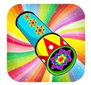 Ресурсное обеспечение проекта
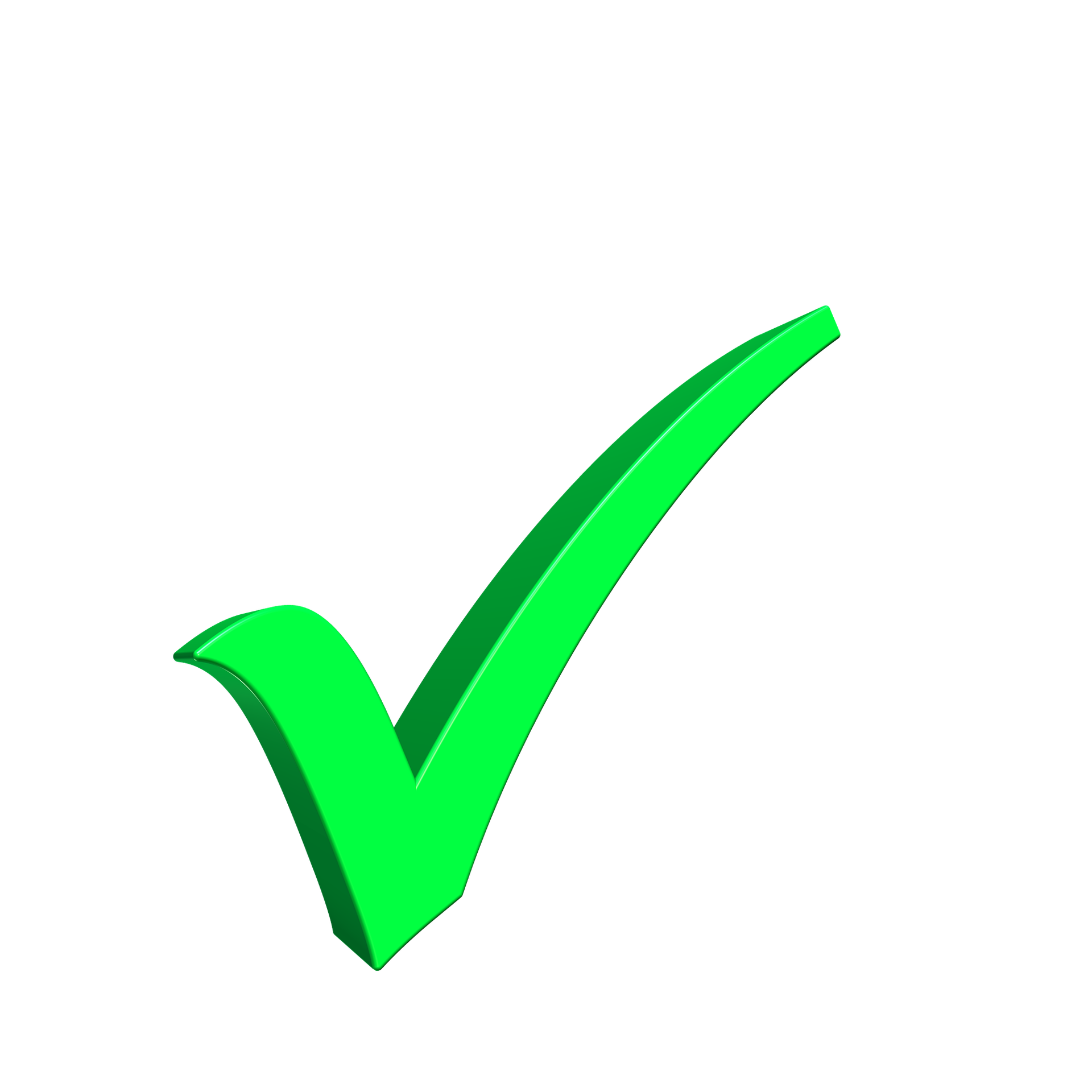 материальные : материально-техническая база ДОУ и социальных партнеров. 
программно-методические : УМК «Школа возможностей», игровой комплект «Палитра эмоций», онлайн-проект развивающего просмотра мультфильмов «Смотрим вместе»,  методическая литература, видеокейсы по данной теме, подкаст для родителей «МамПапКаст».
кадровые: подготовленная управленческая и педагогическая команды, прошедшие курсы повышения квалификации; педагог-психолог, педагоги ДОУ- участники муниципального проекта по развитию наставничества «Вместе к успеху».
социальные: Соглашение о взаимоотношениях, система наставничества.
нормативные, административные: локальные акты, создание рабочей группы. 

финансовые: Фонд стимулирования оплаты труда педагогов. Привлечение бюджетных и внебюджетных средств.
информационные: Размещение материалов проекта  для родителей в открытом доступе (родительские уголки, сайт МБДОУ, СМИ, выпуск буклетов, видеороликов).
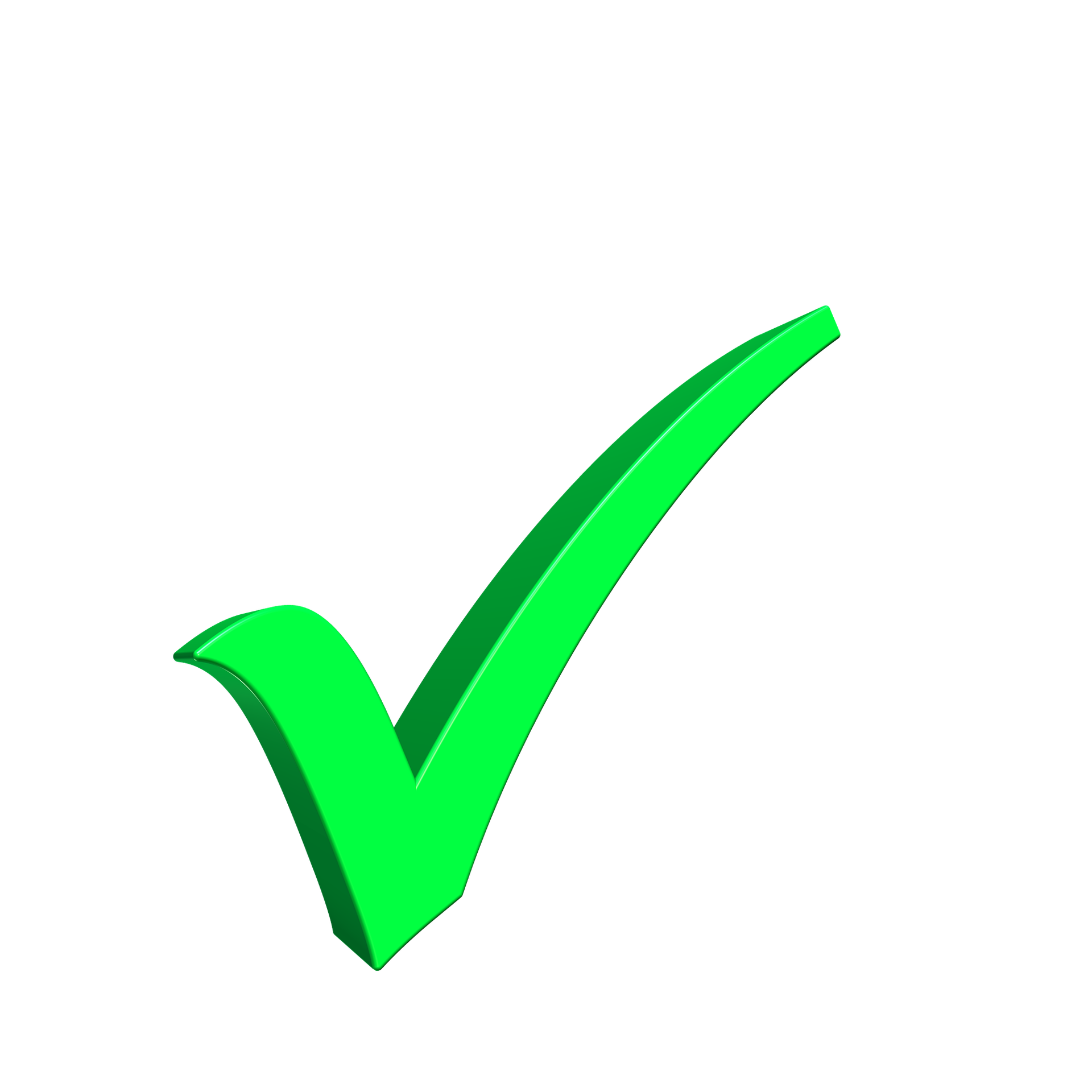 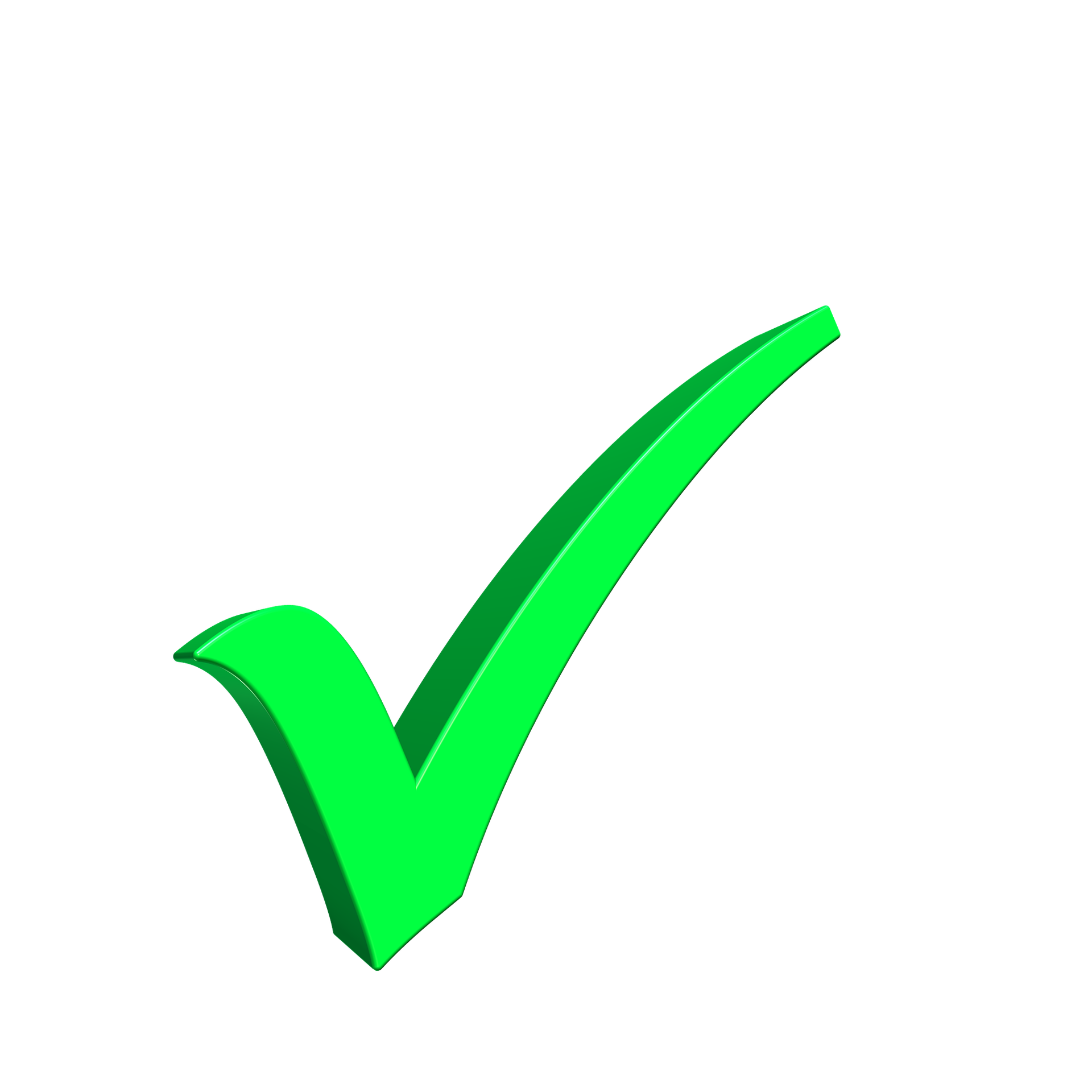 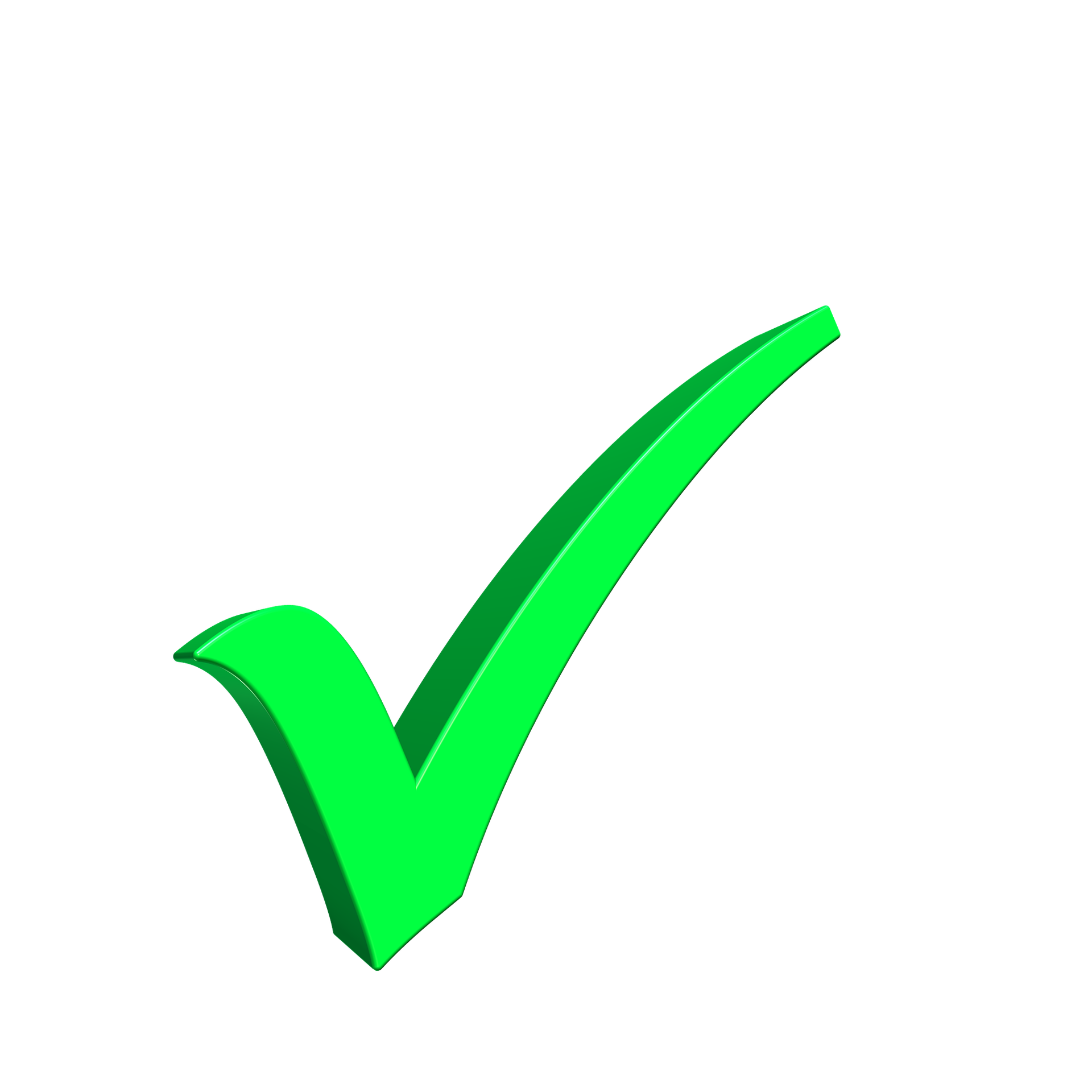 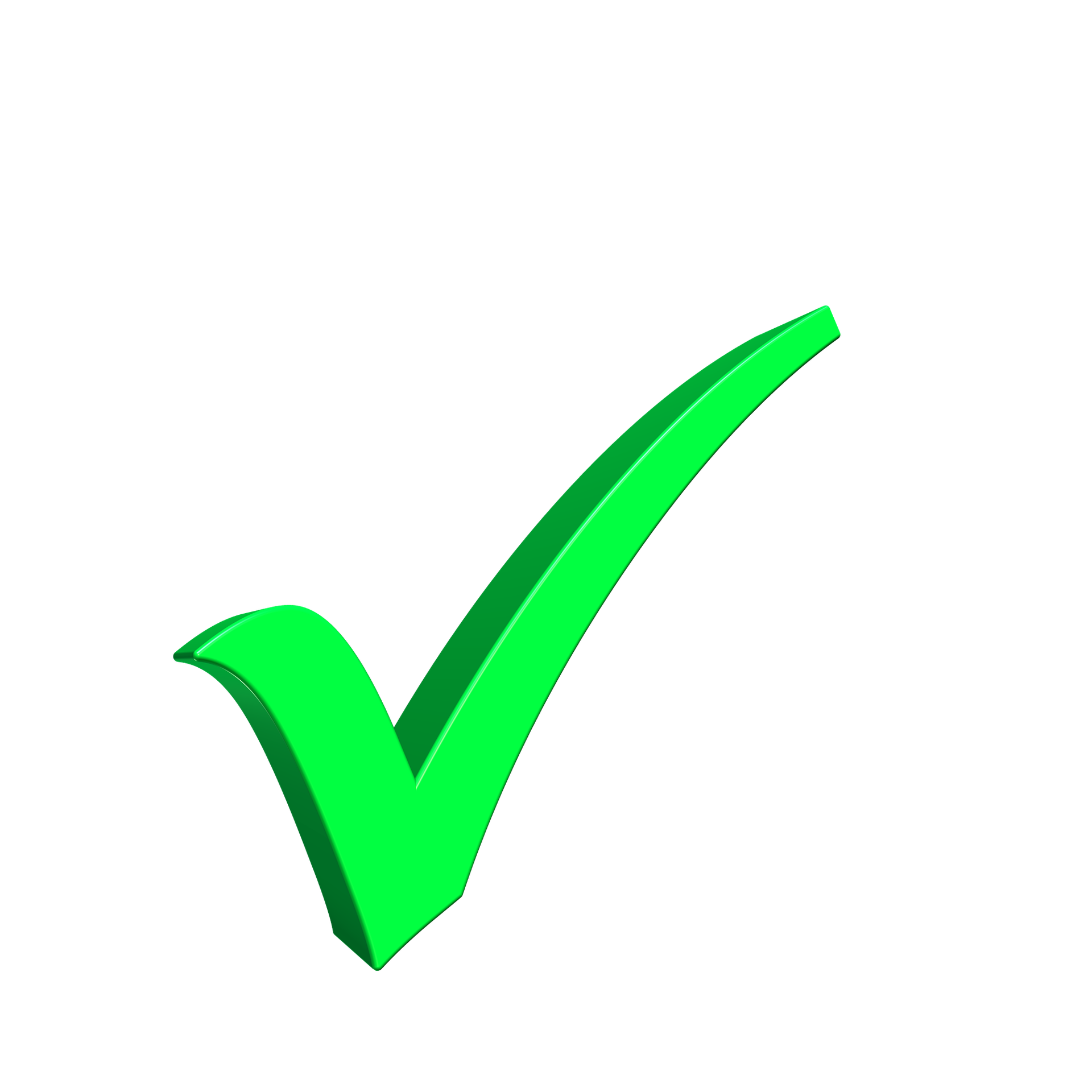 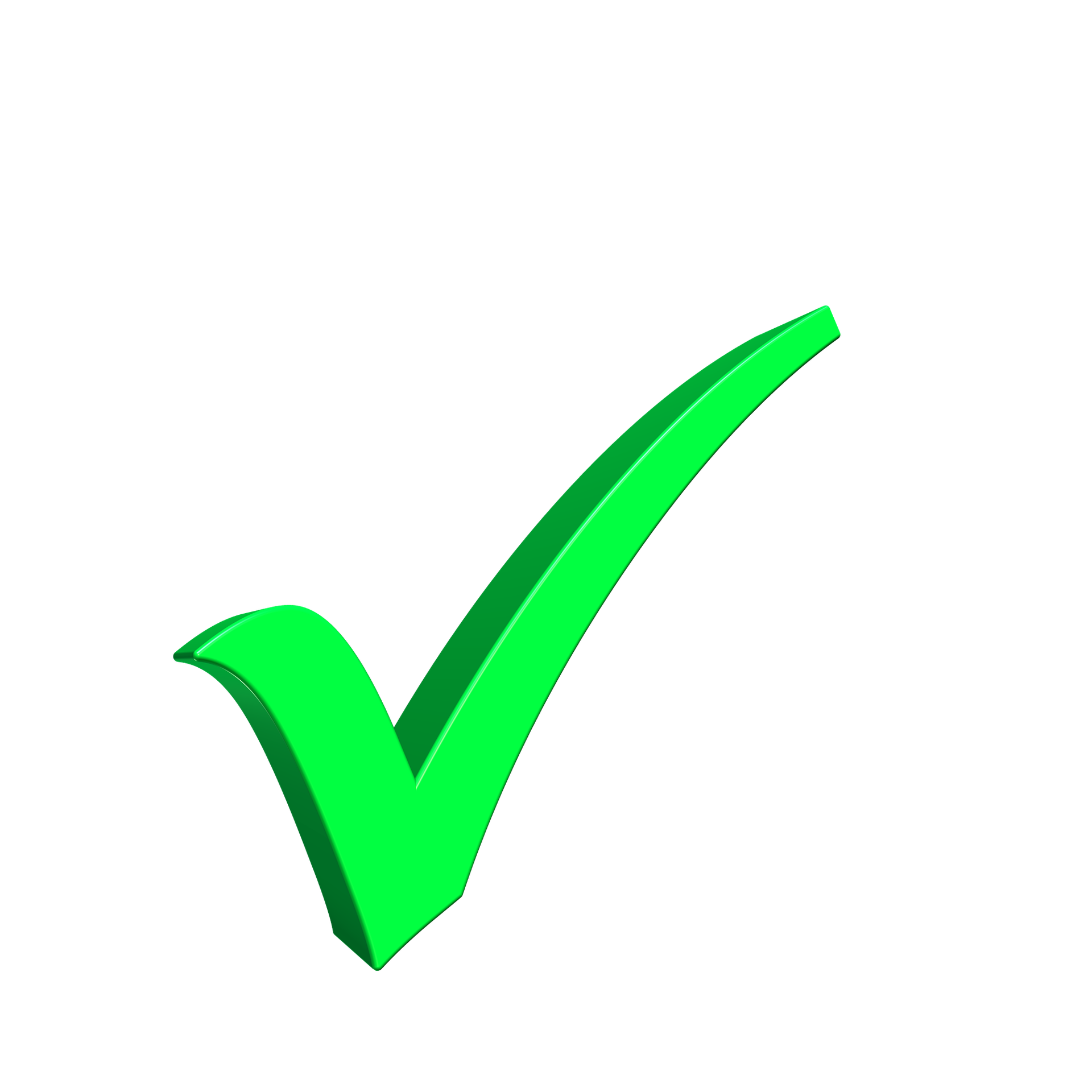 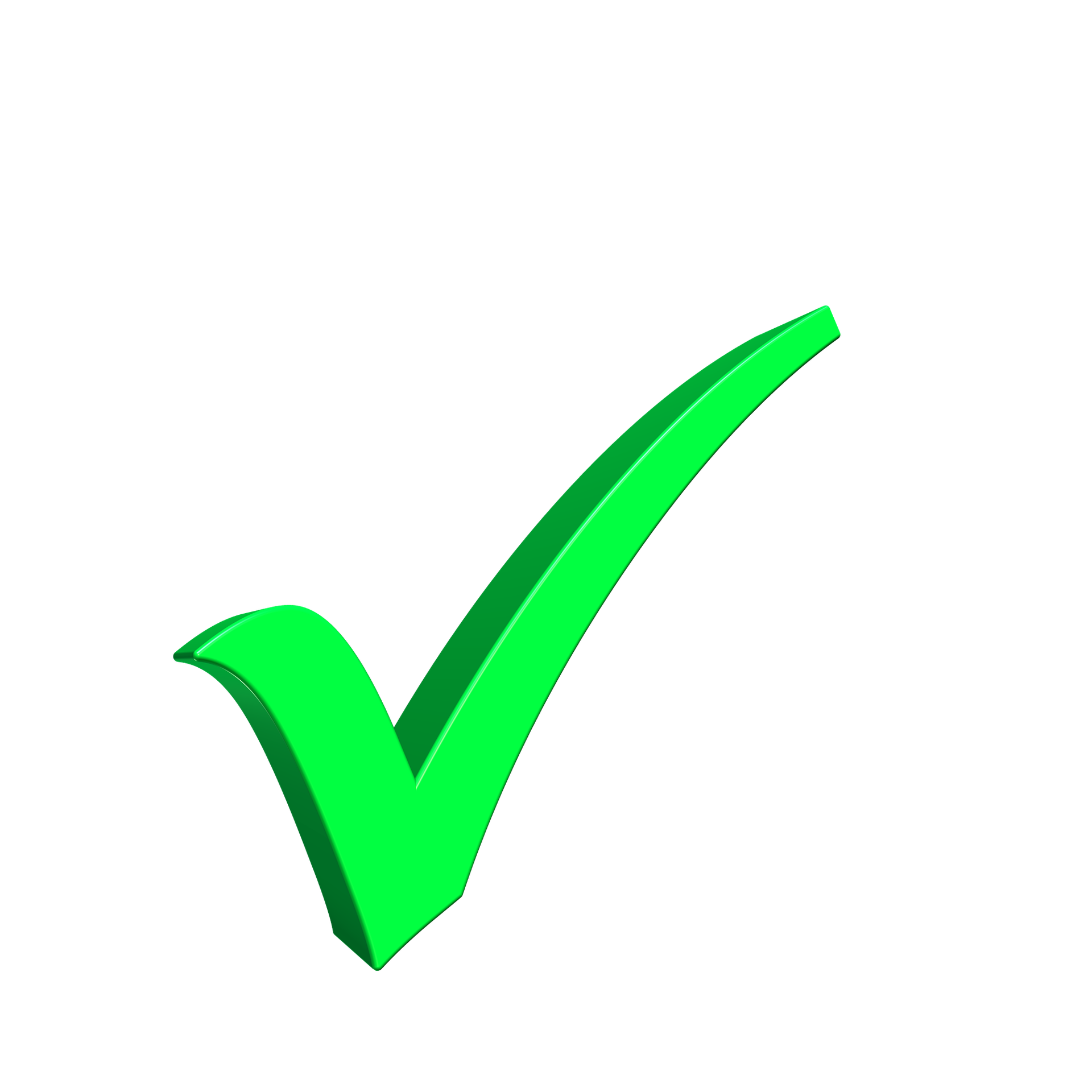 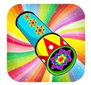 Контуры «Дорожной карты» проекта
2022-2023 учебный год
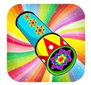 Контуры «Дорожной карты» проекта
2023-2024 учебный год
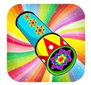 Контуры «Дорожной карты» проекта
2024-2025 учебный год
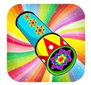 Внесение изменений в локальные акты
Управленческое сопровождение проекта
Включение всех участников образовательного процесса в реализацию проекта
Создание проектных команд и их сопровождение
Обеспечение информационного продвижения проекта 
в ОО и социуме
Установление связей с социальными партнерами
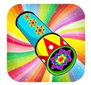 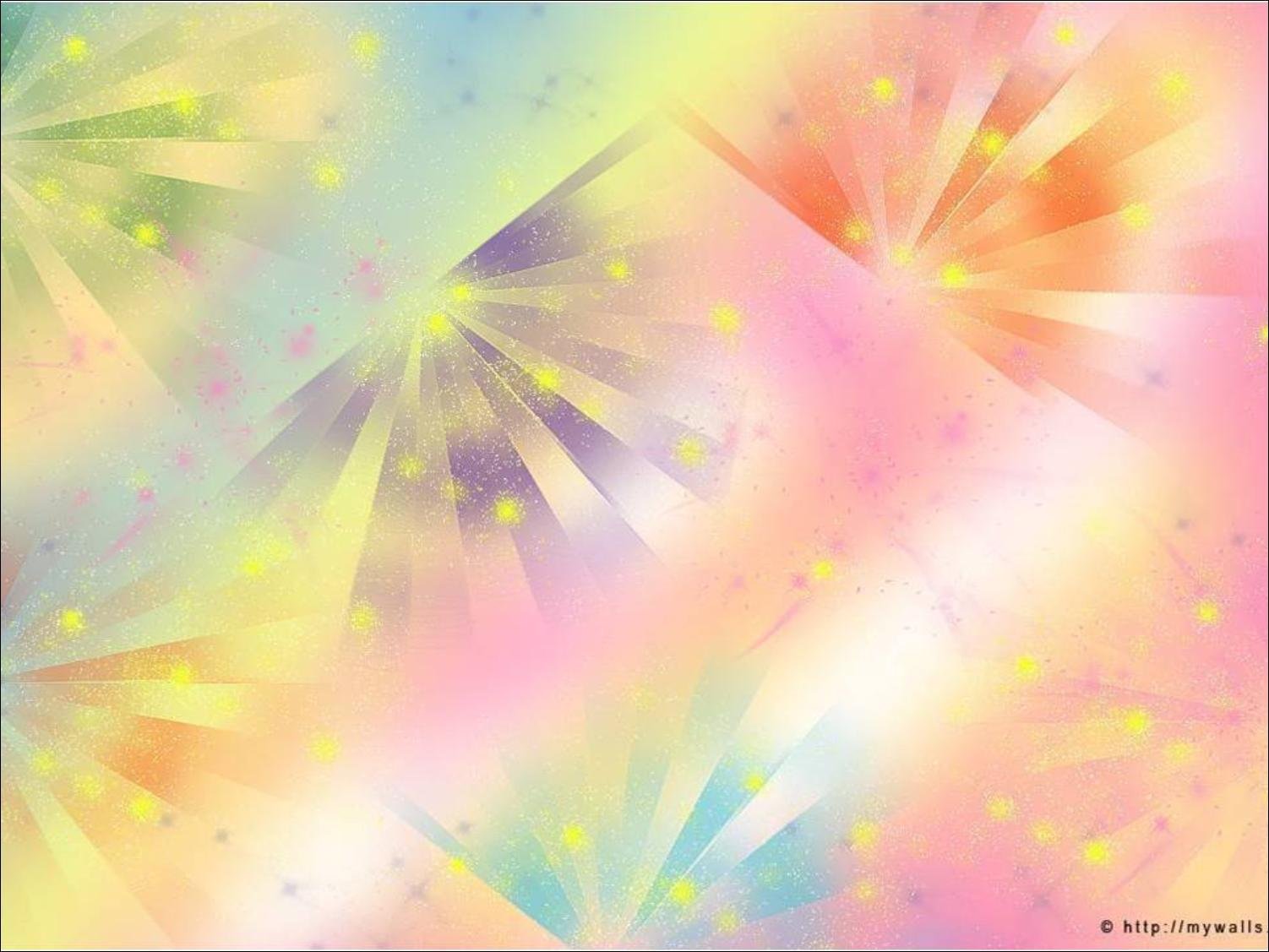 Вся наша жизнь – калейдоскоп цветной…
И познаем ее мы именно такой!
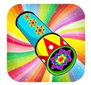